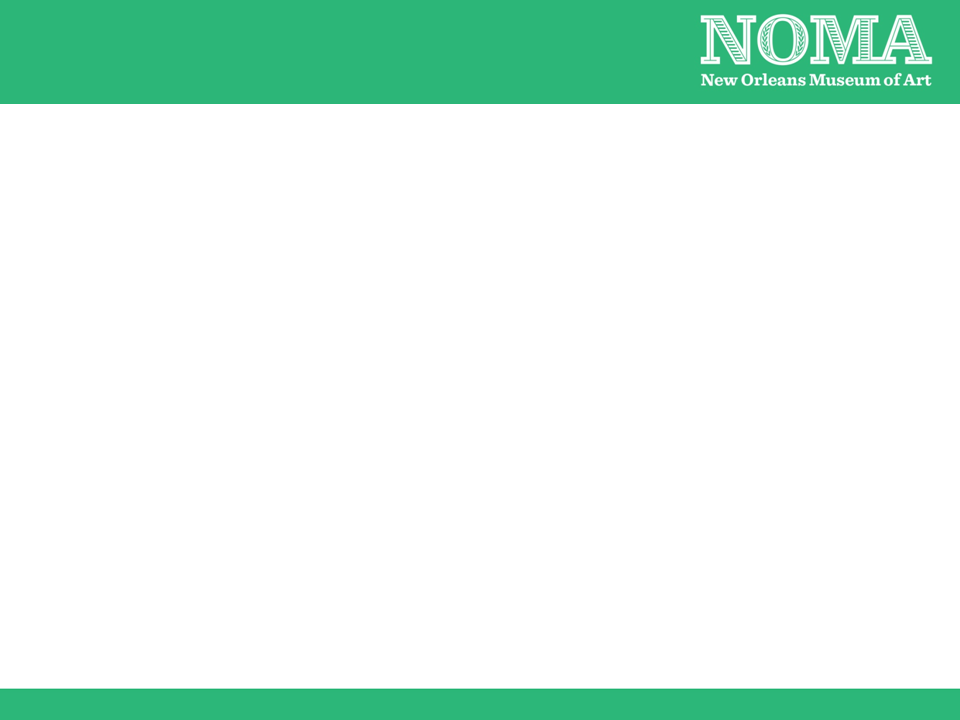 Schedule
4:30		Meet & Greet & Eat!
4:30		Welcome & Introduction
4:40		Slide lecture and discussion
5:30		Gallery tour
6:10		Hands on art making
6:30 		Depart through exit by Café NOMA
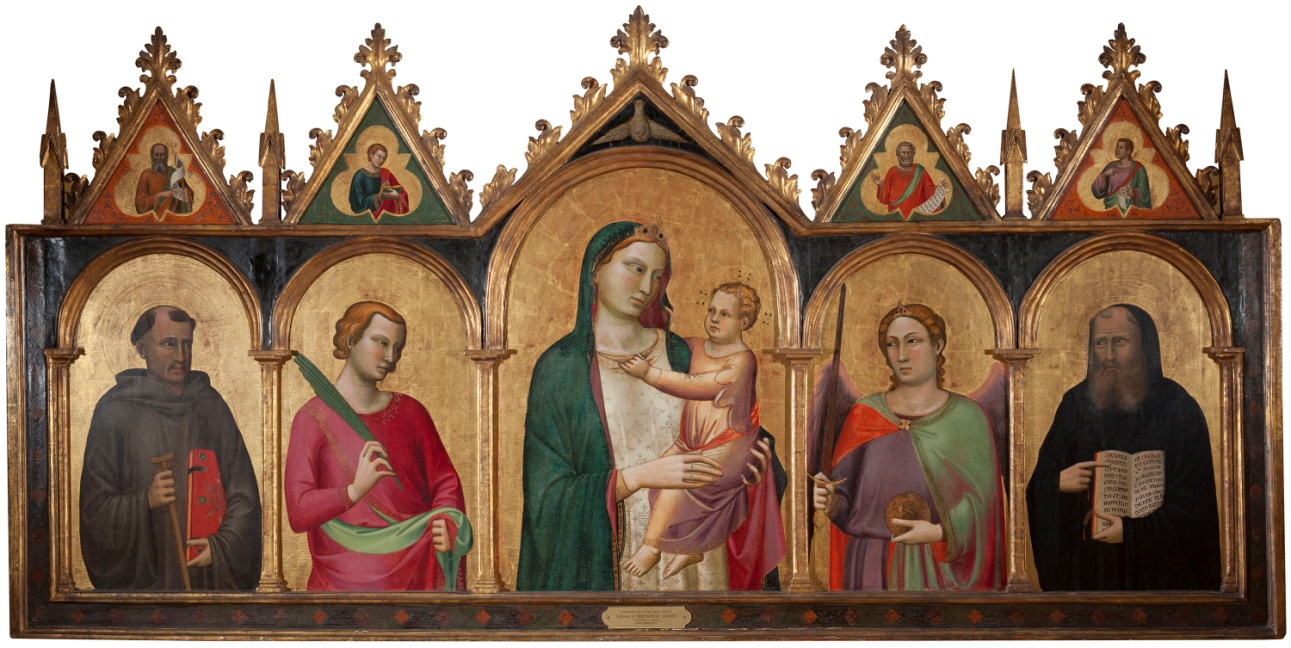 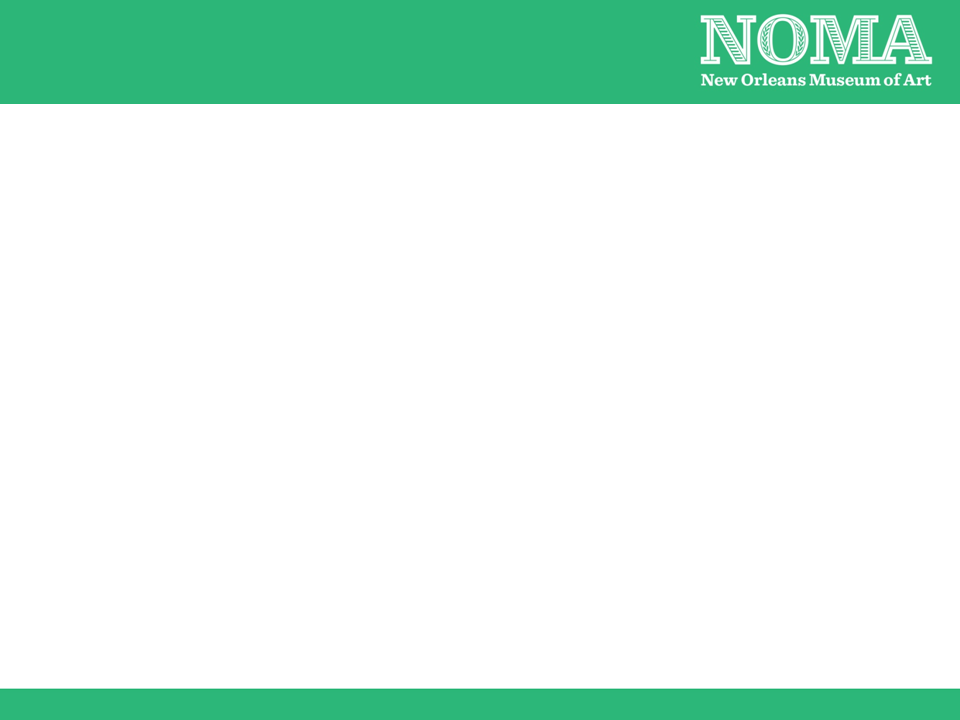 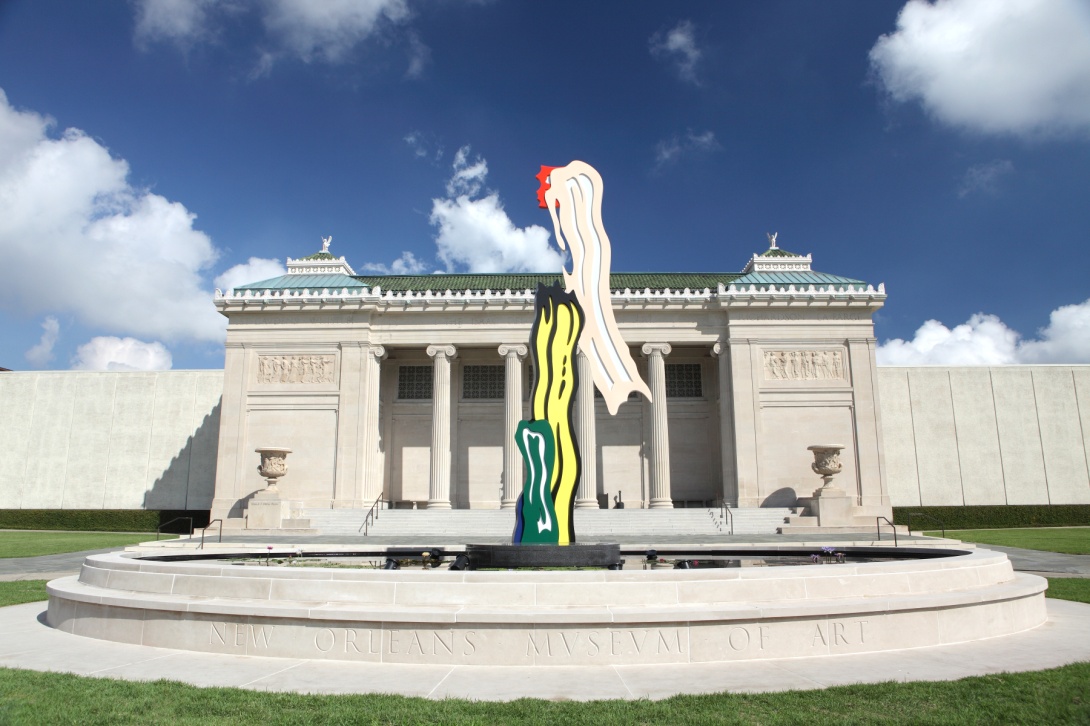 WELCOME TO NOMA!
Opportunities for Educators from the 
New Orleans Museum of Art
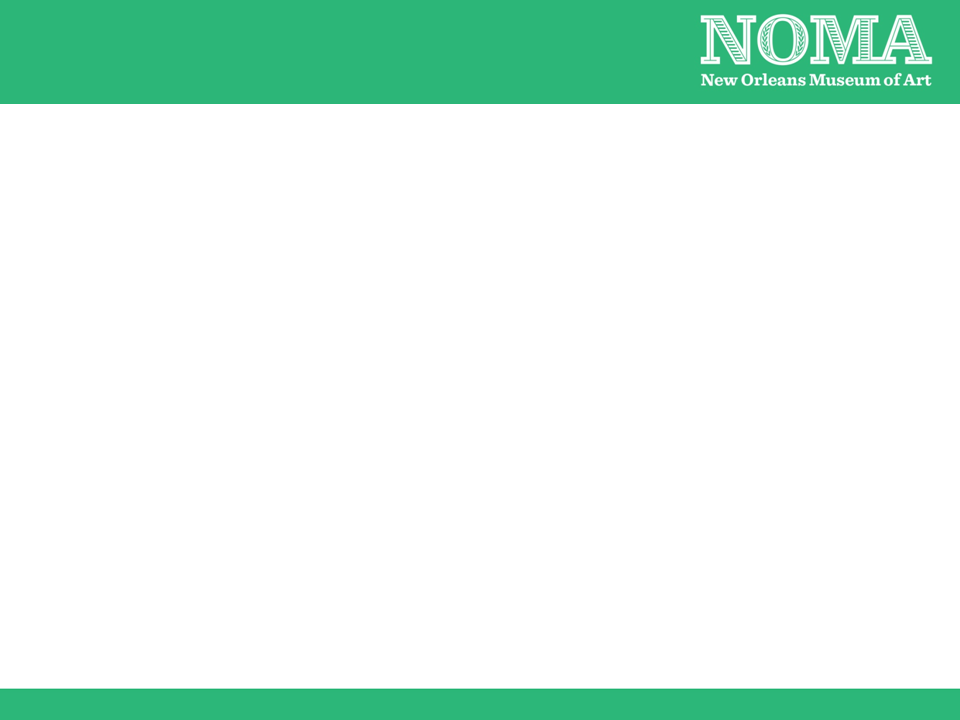 Available Resources
FREE admission for scheduled school groups
 Museum Tours
 Collection & Temporary Exhibitions
 Bus Reimbursement
 Educator Events
 Classroom Resources
 Public Programs
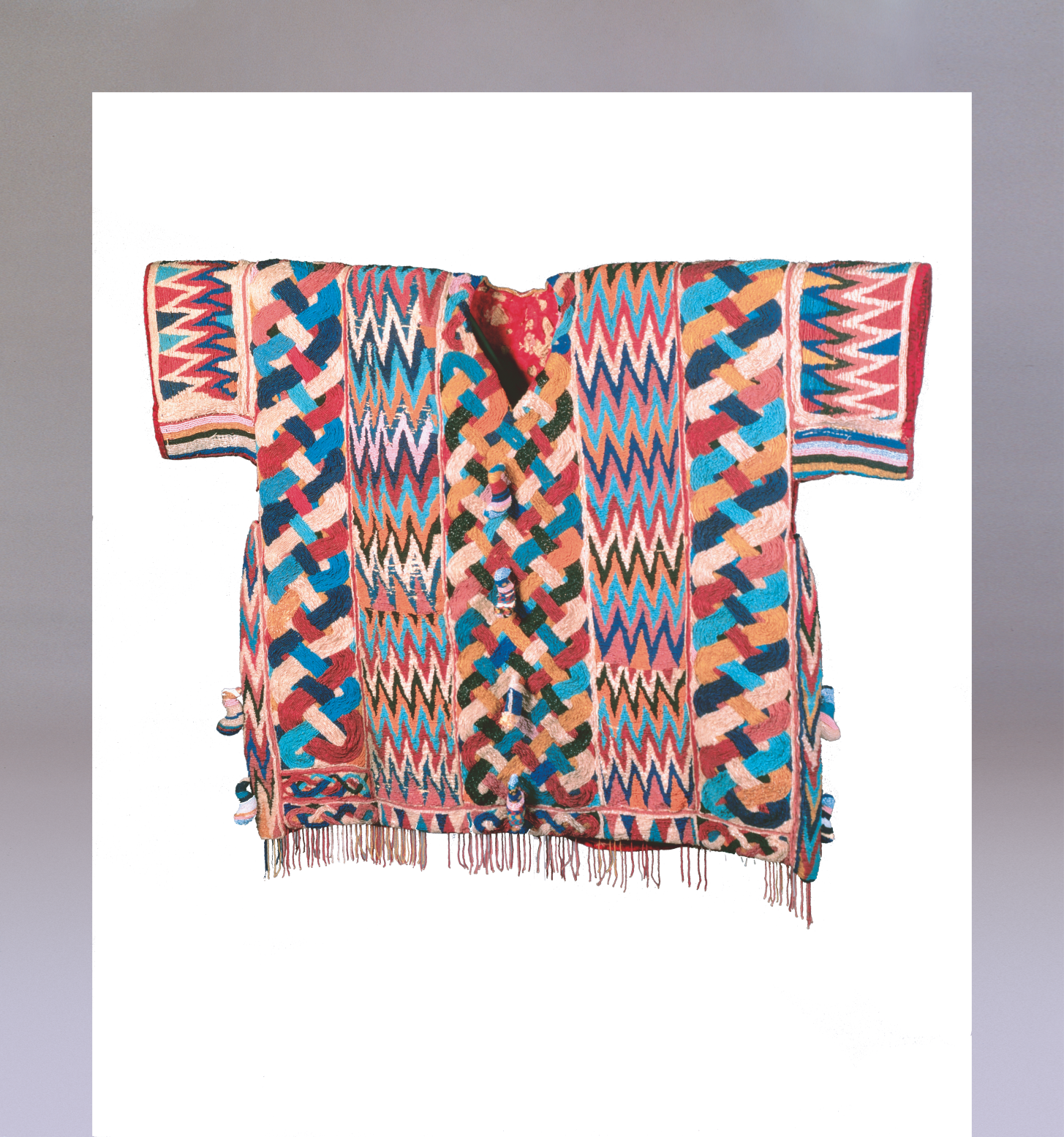 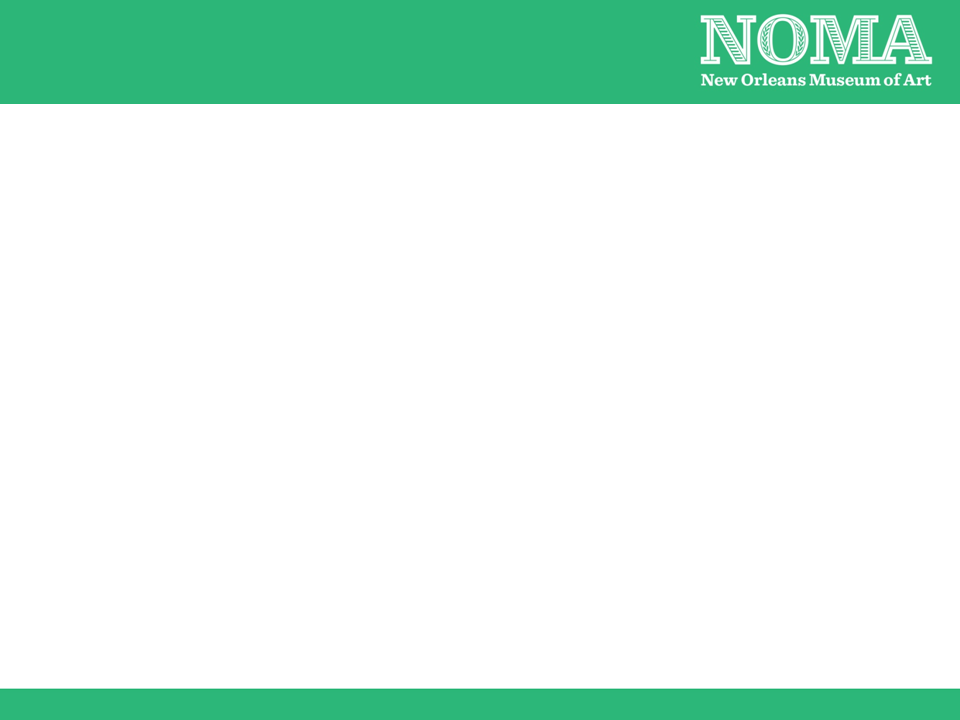 Guided Tours
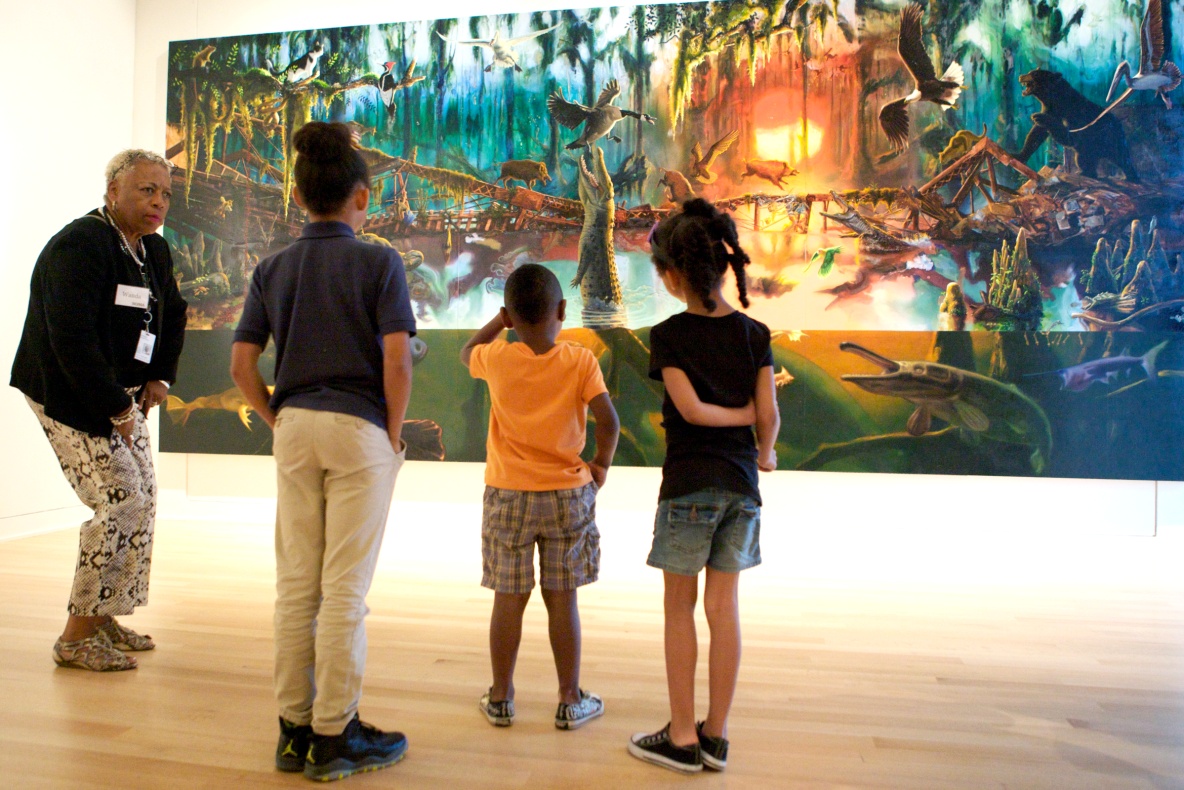 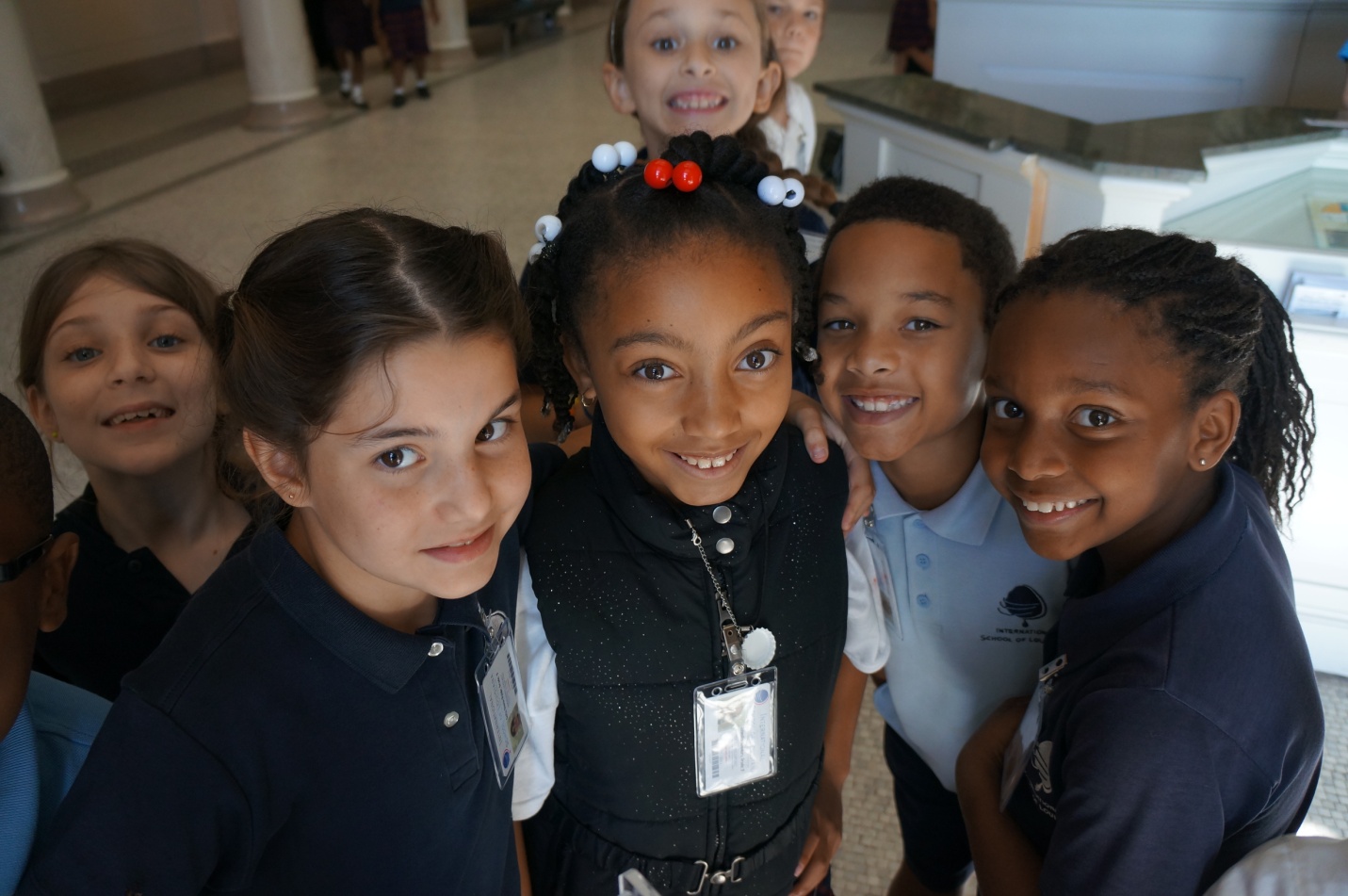 Teacher-directed or Docent-led
  Small Groups
  Themed approaches (Visual Art, Social Studies, Language Arts)
  Free with appointment
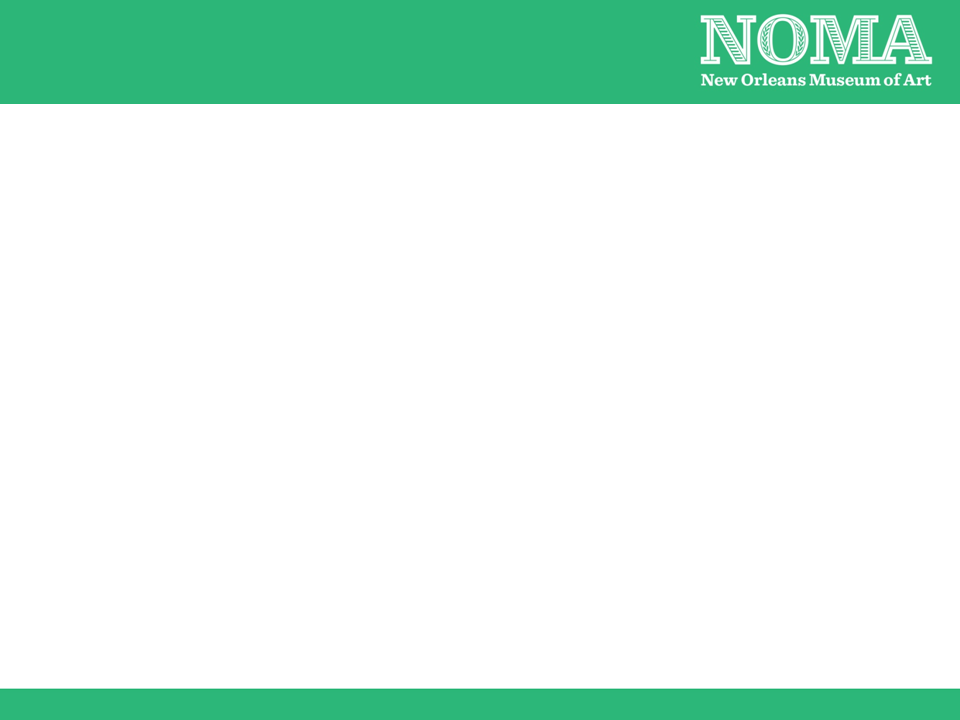 Permanent Collection
Encyclopedic museum
  Over 4000 years of art
  Cultures from around the world
  Besthoff Sculpture Garden
  Neoclassical building
  Changing installations
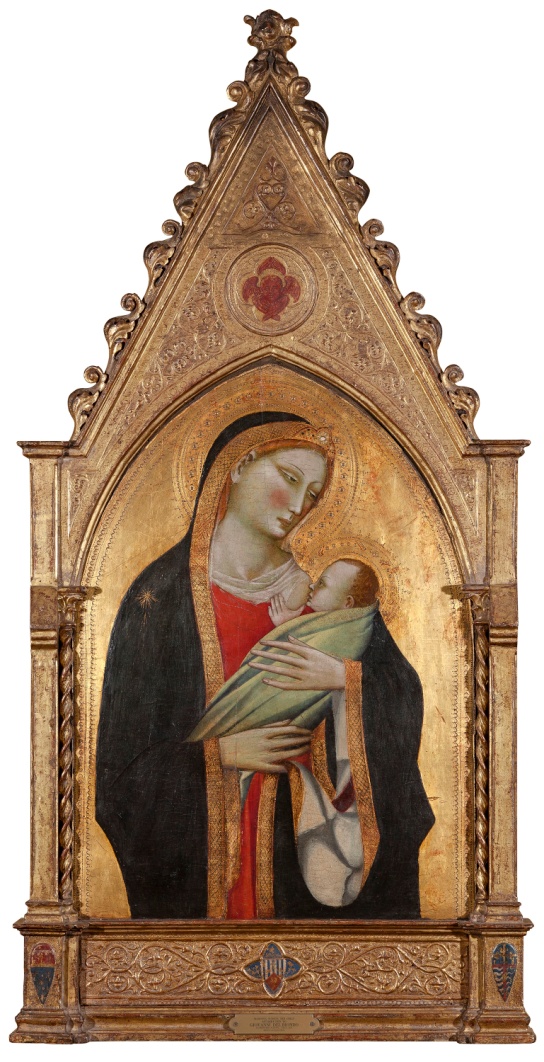 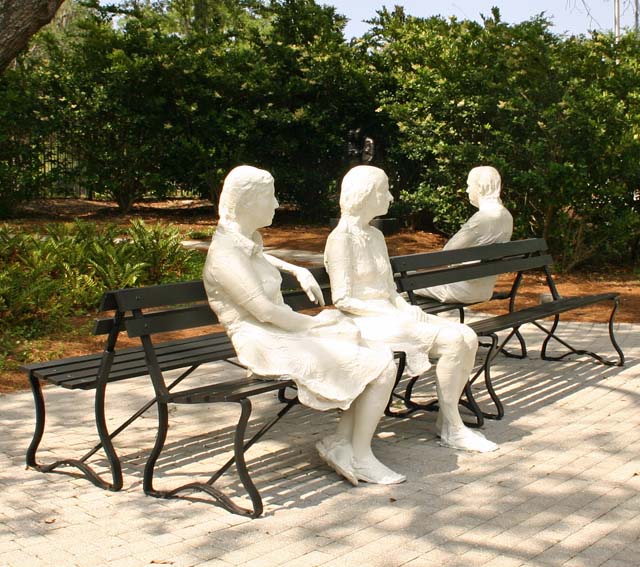 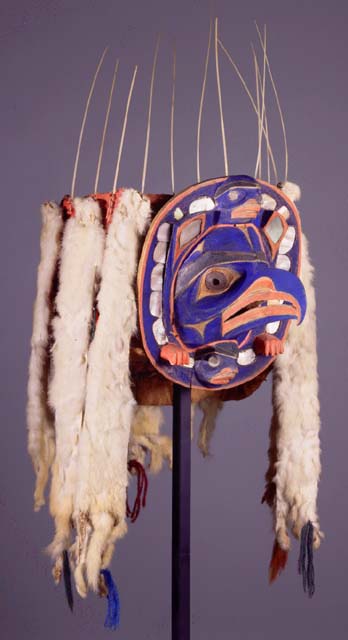 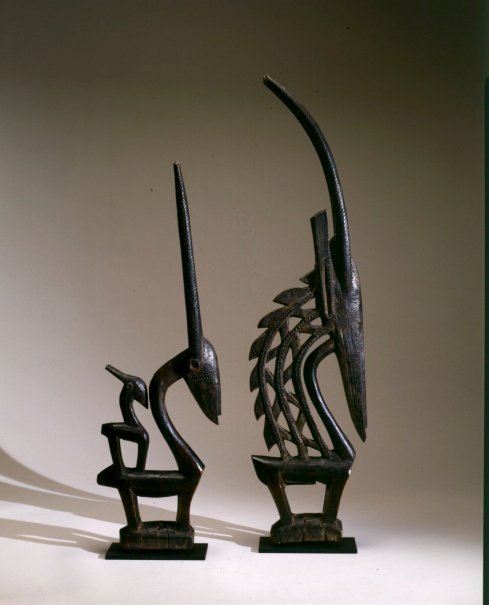 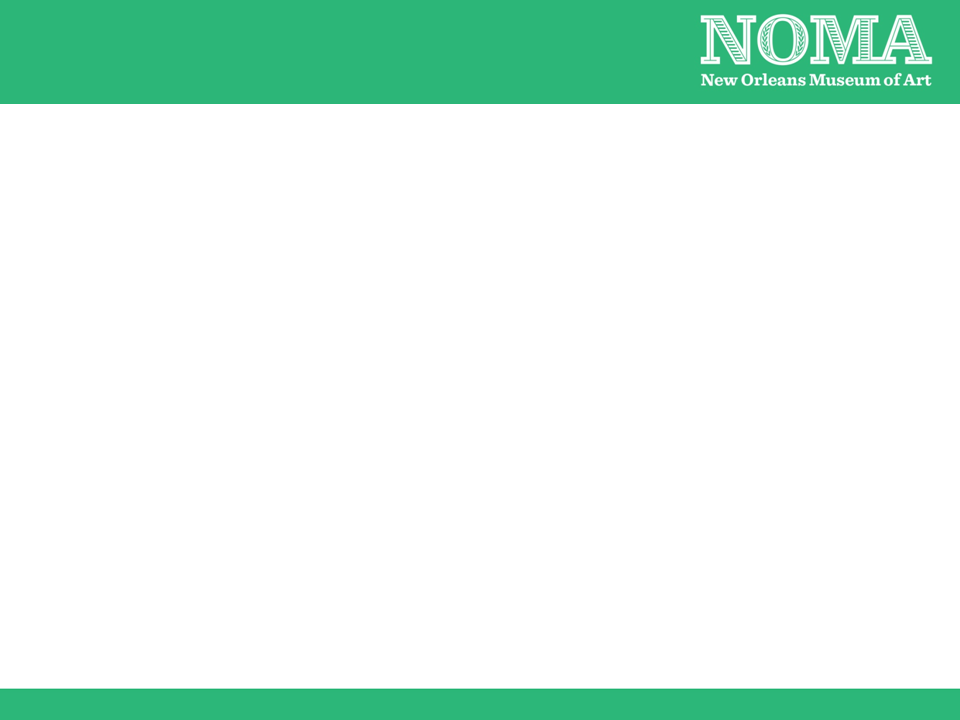 Educator Events
Educator Appreciation Days (3)– May 21, 2016
  Professional Development Workshops (4)
  Consultations with NOMA Educator
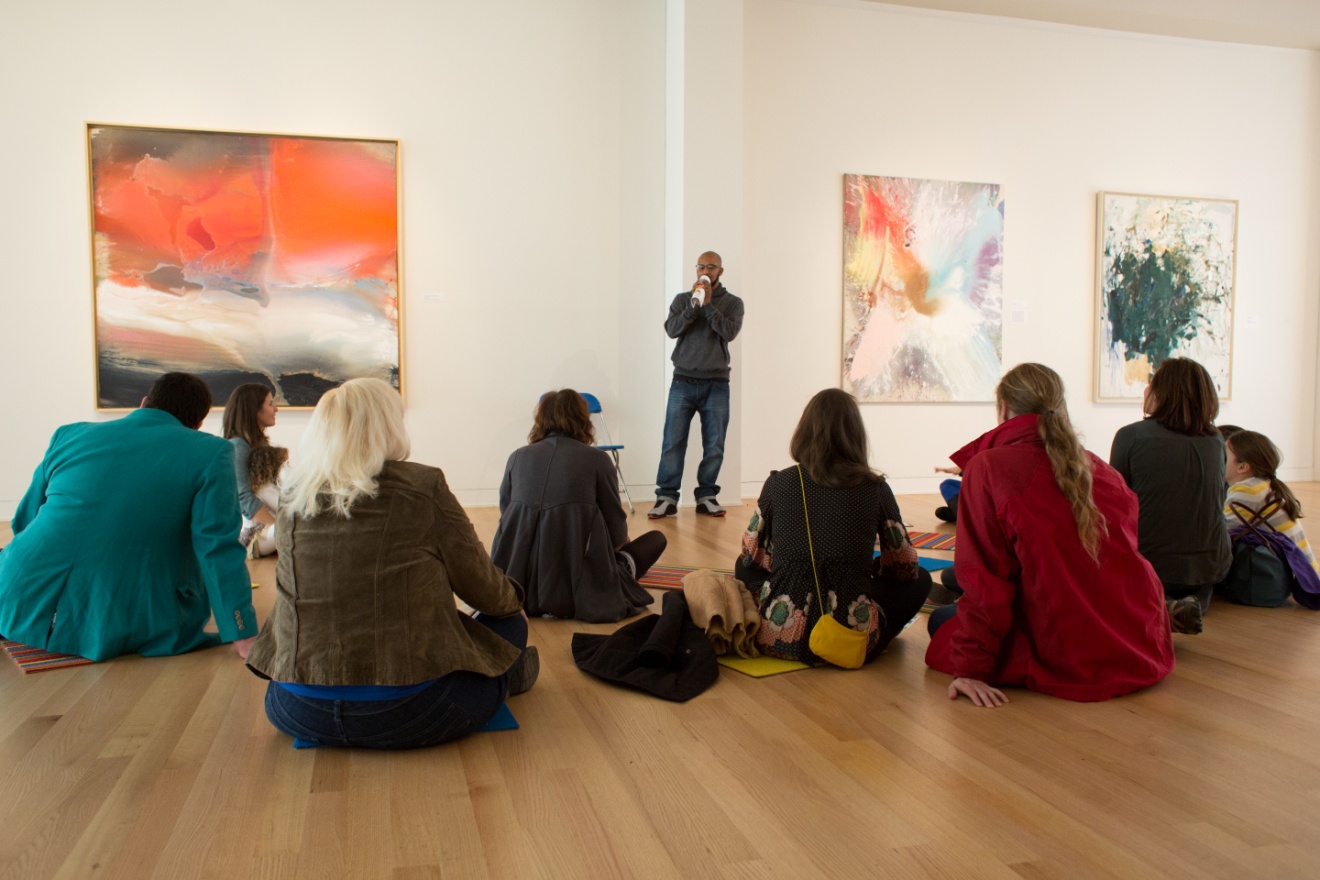 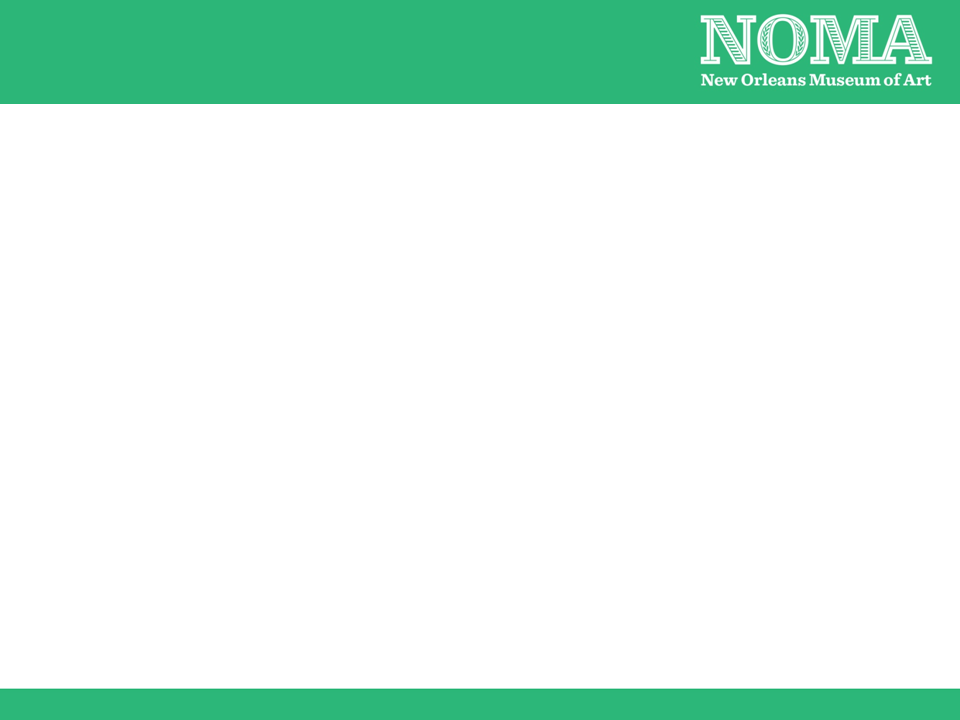 Classroom Resources
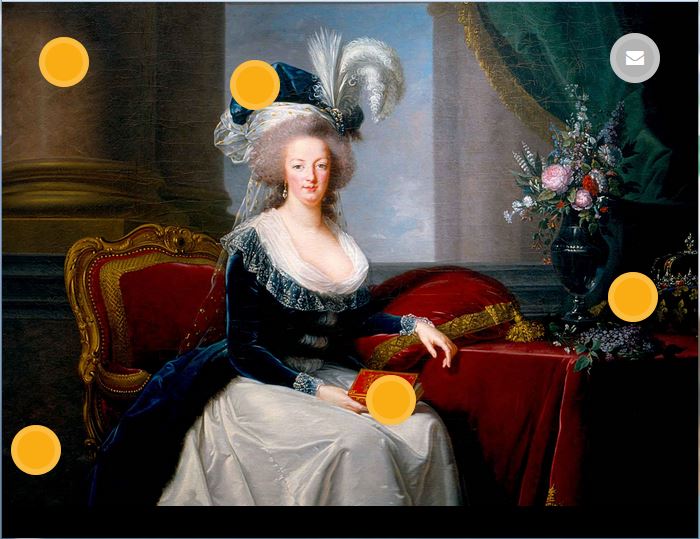 NOMA Teaching Posters 
      Set 1 | Collection Highlights
      Set 2 | Art of the Americas
  Educator Toolbox
  Educator Guides
  ARTtabs & NOMA Mobile Guide
  www.noma.org/learn
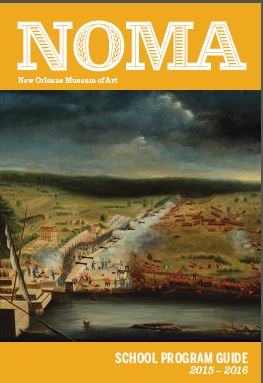 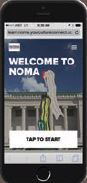 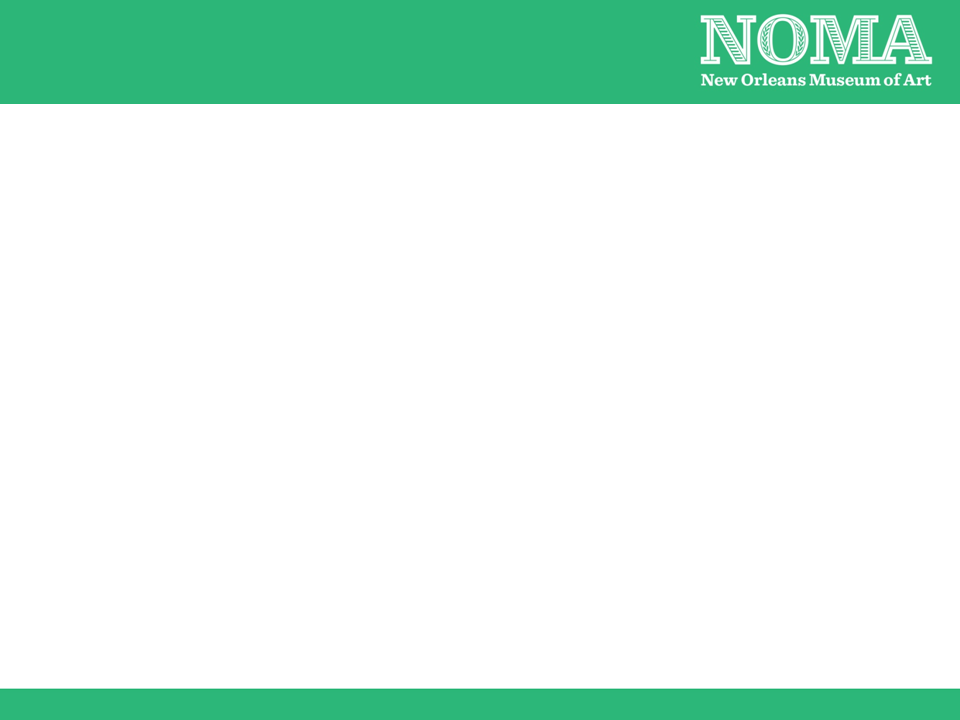 www.noma.org/learn
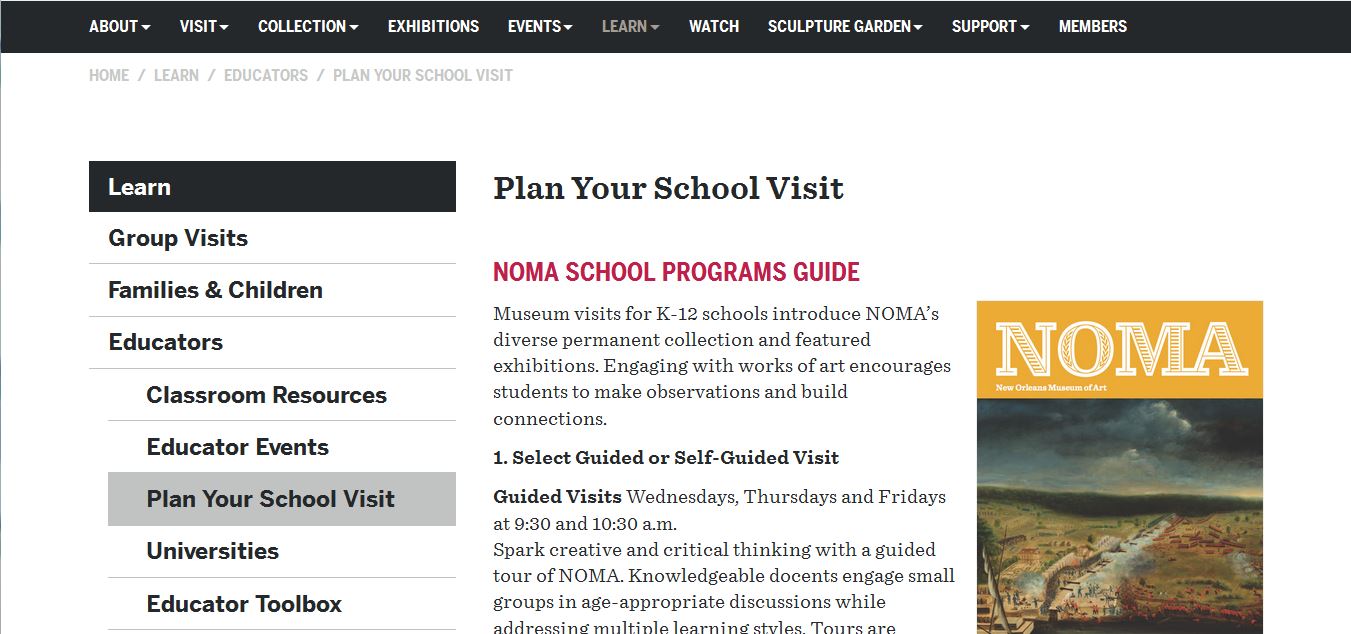 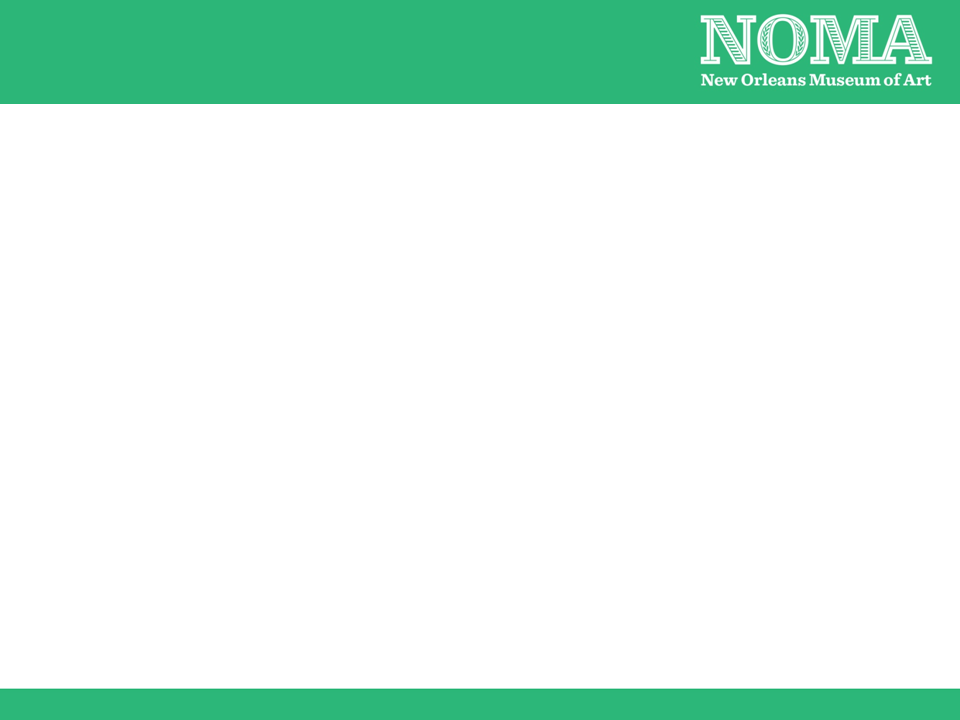 Educator Toolbox
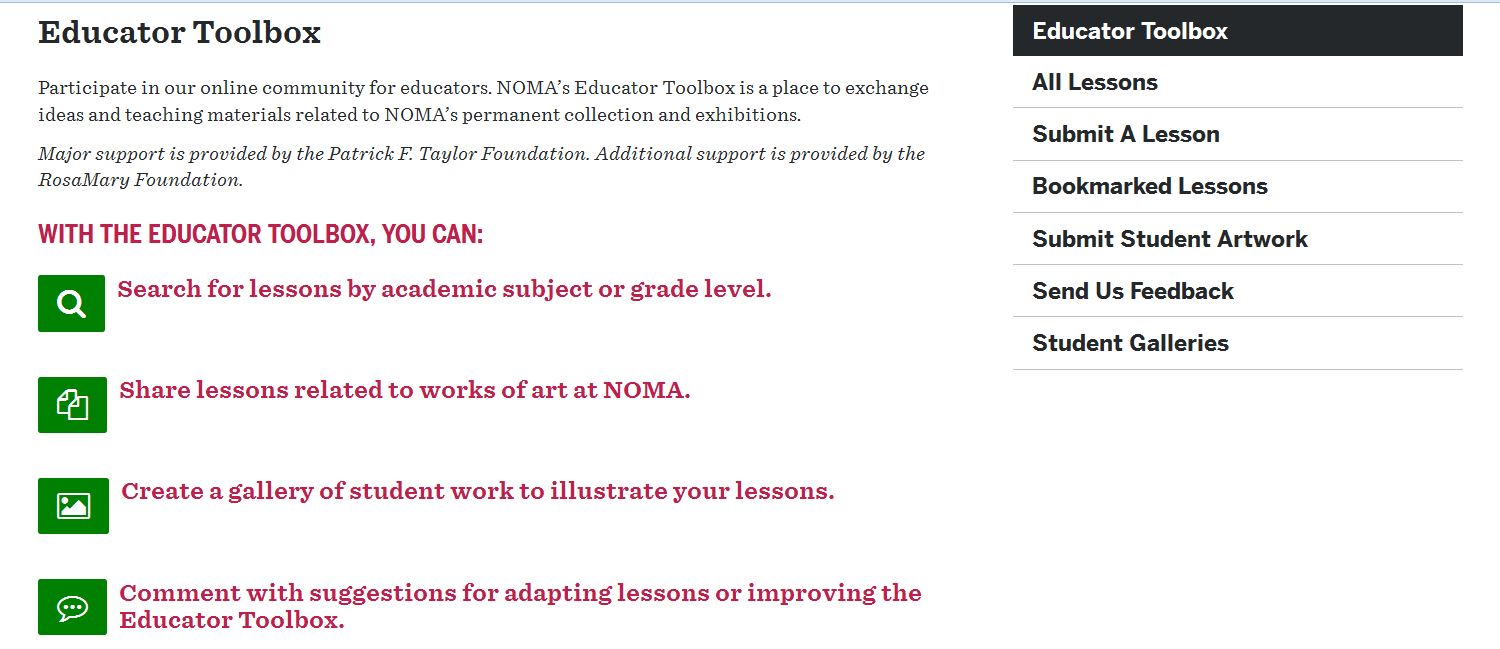 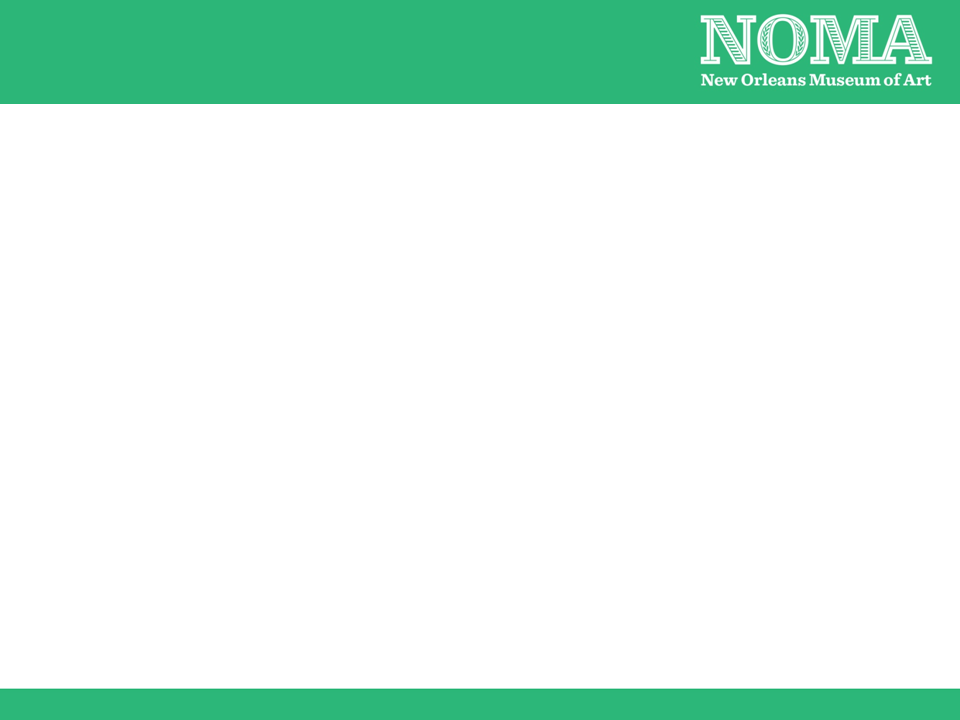 Public Programs
Friday Nights at NOMA
  Lectures & Artist Perspectives
  Family Days
  Festivals
  StoryQuest
  Studio KIDS!
  Theater
  Movies
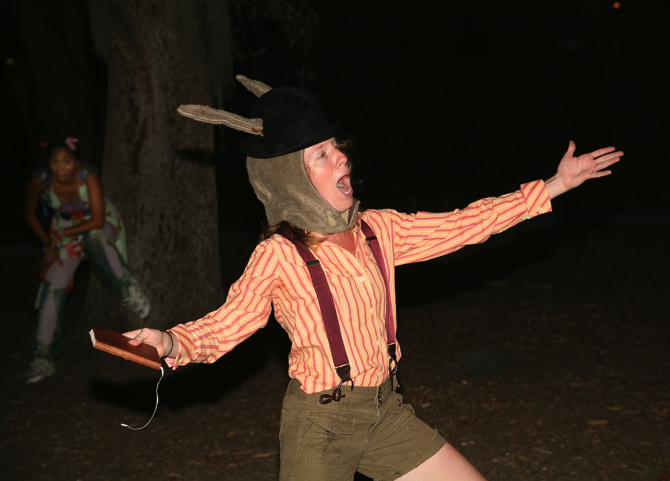 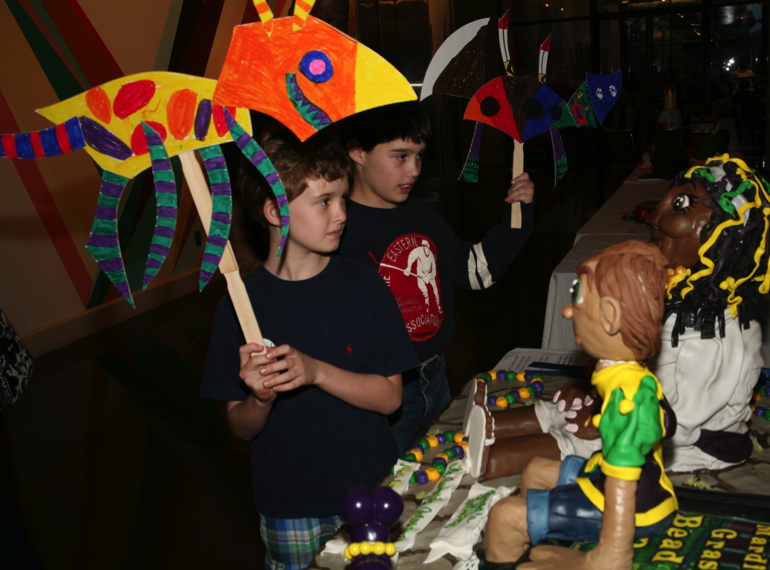 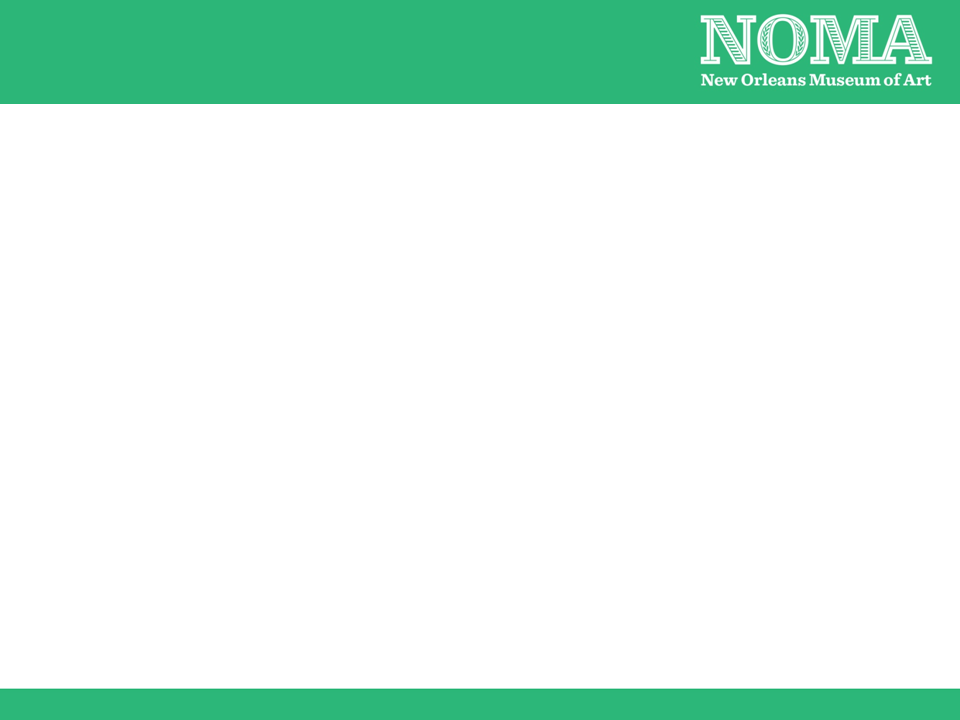 Egg Tempera Painting in the Renaissance:  Reconstructing Giovanni del Biondo’s Hebrew Prophet
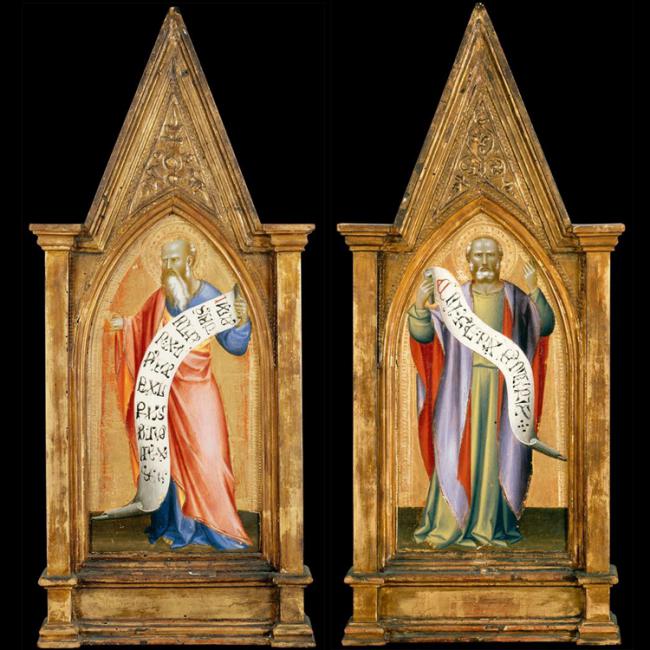 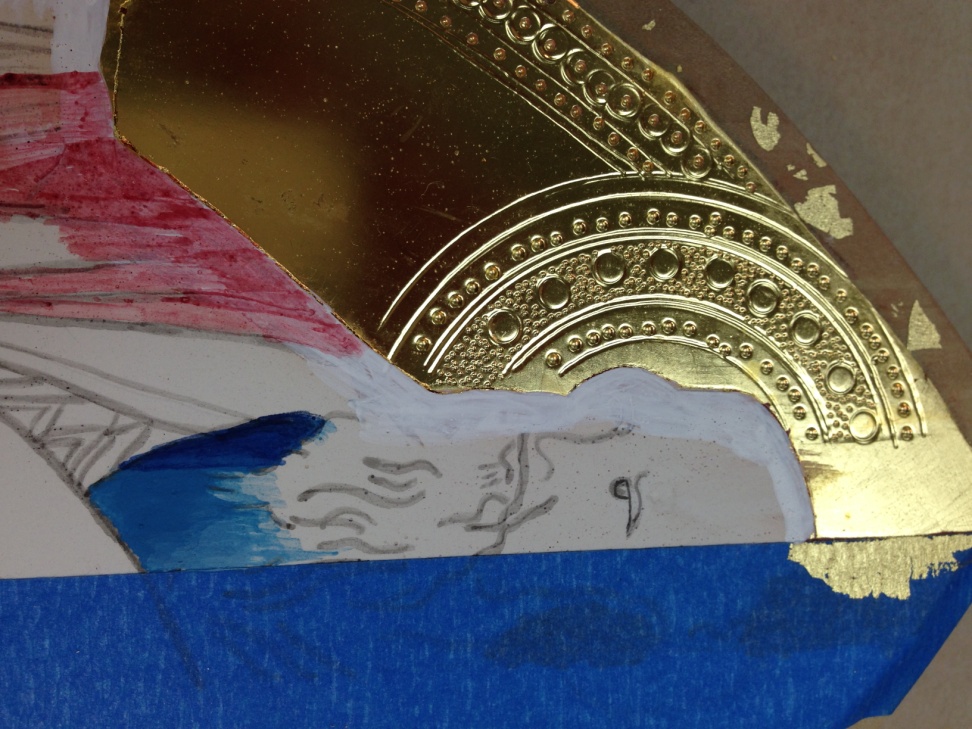 RENAISSANCERebirth
Early Renaissance in Italy  (c. 1400-1500)
Flat space, Byzantine influence
Religious scenes with Madonna and Child or Saints as major focus
Egg tempera on wood
Extensive use of gold backgrounds (to be seen in candlelit churches)
High Renaissance in Italy  (c. 1500-1520)
Rebirth of classical art and literature
Measured proportions
Balance
Ideal beauty
Religious and mythological scenes
Formal portraits
Underlying anatomical structure: great period of scientific discovery
Use of perspective
[Speaker Notes: Masters	
Michelangelo Buonarroti
Leonardo de Vinci
Raphael
Titian]
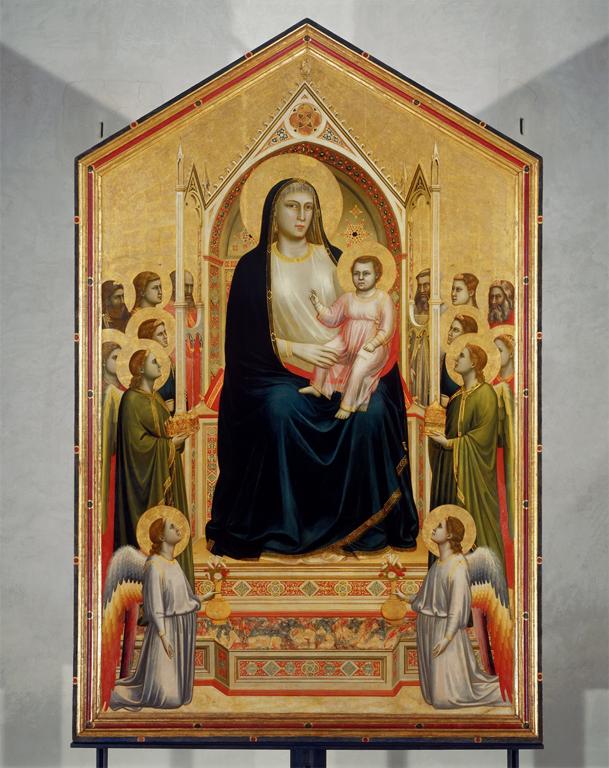 Egg Tempera

Prepared wood panels
  Gesso
  Red clay (bole)

Gold background
  Gilding
  Tooling

Egg yolk + water + pigment
[Speaker Notes: While egg tempera can be traced back to ancient Greece, it reached its zenith during the early Italian Renaissance and was the medium of choice for artists such as Giotto, Duccio, and Fra Angelico.  In Southern Europe, egg tempera was gradually replaced by the "newer" oil paint medium that was popular with artists in the north including Jan van Eyck, Hans Memling, and Rogier van der Weyden.  Despite the popularity of oil in the 15th century, egg tempera continued to be used by later Italian Renaissance masters such as Botticelli and Michelangelo. “Rediscovered” in the 19th c. with translation of Cennino Cennini's manuscript, Il Libro dell' Arte . Revival in 20th with artists such as Thomas Hart Benton and Andrew Wyeth.

Yolk:  strong, sticky
Gold:  malleable,

Giotto, Ognissanti Madonna, c. 1310, tempera on wood, 3.25 x 2.04 m, Galleria degli Uffizi

Masters	
Cimabue
Giotto di Bondone (Arena Chapel)
Masaccio
Filippo Brunelleschi (Dome of Florence Cathedral – Duomo)]
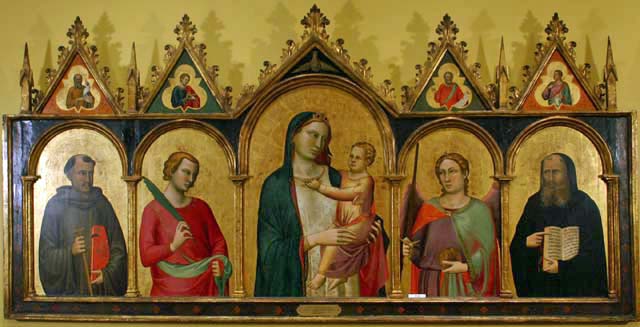 [Speaker Notes: Madonna and Child with Saints
Tempera and gold leaf on linden wood, c 1340
Follower of Bernardo Daddi, Italian, Florentine, 1312-1348
Italian Gallery, 1st Floor
The Samuel H. Kress Collection, 61.60]
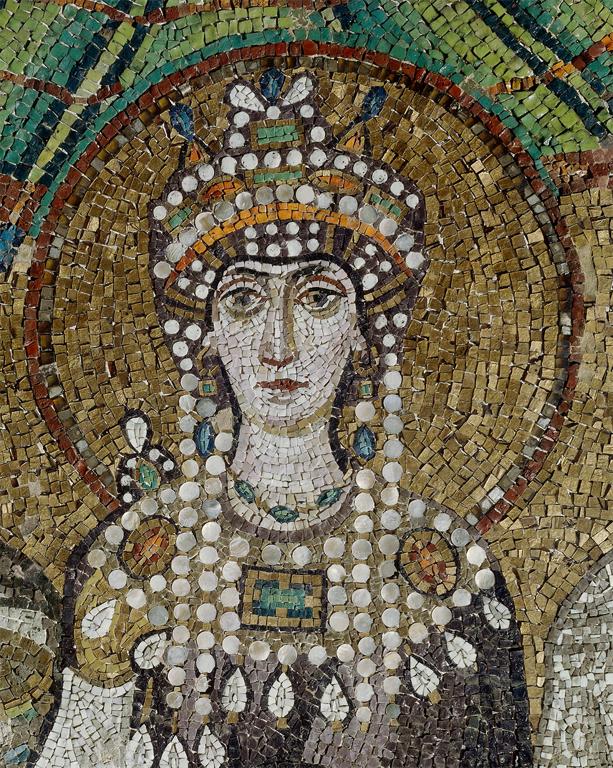 PARTS OF AN ALTARPIECE
Central PanelSide PanelsPinnaclesPredella
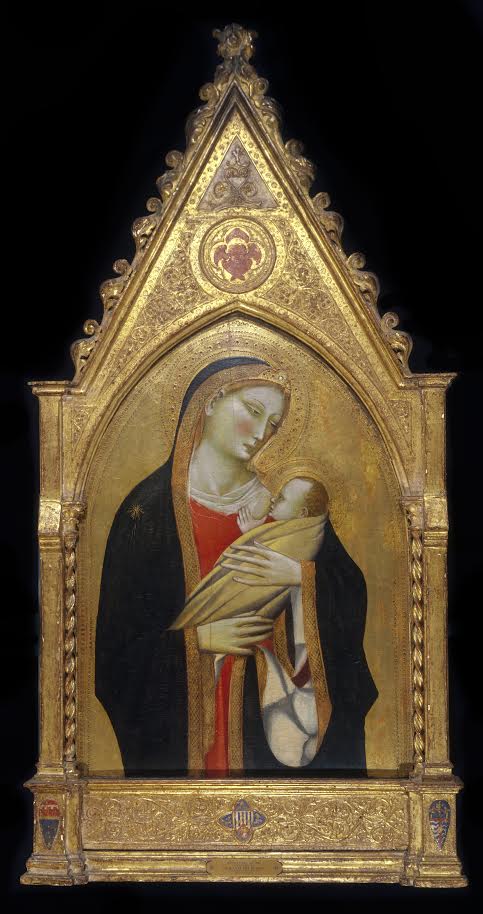 Giovanni del Biondo, Madonna Nursing Her Child 
Italian (Florentine) 
Egg tempera and gold on a wooden panel ca. 1370
[Speaker Notes: Giovanni del Biondo, Madonna Nursing Her Child 
Italian (Florentine) 
Egg tempera and gold on a wooden panel ca. 1370]
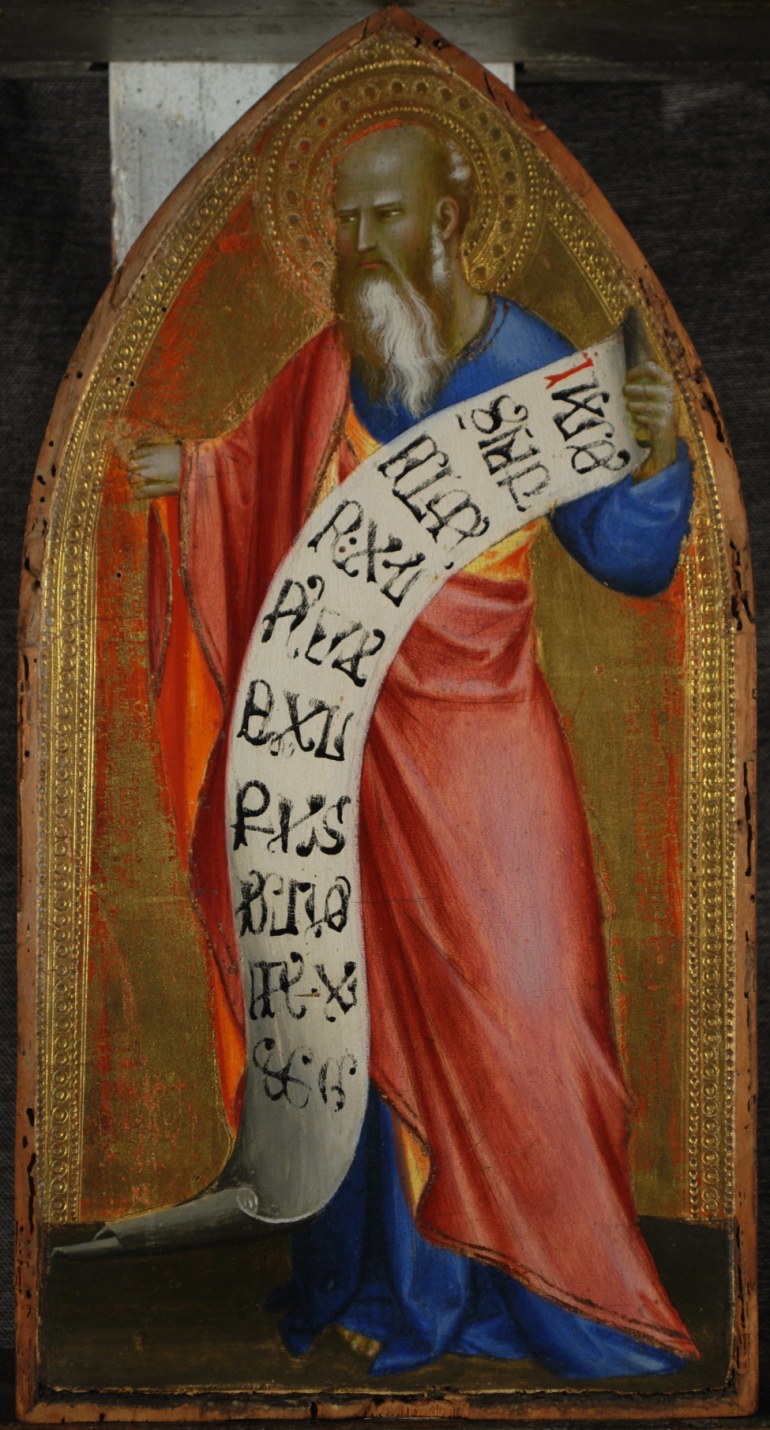 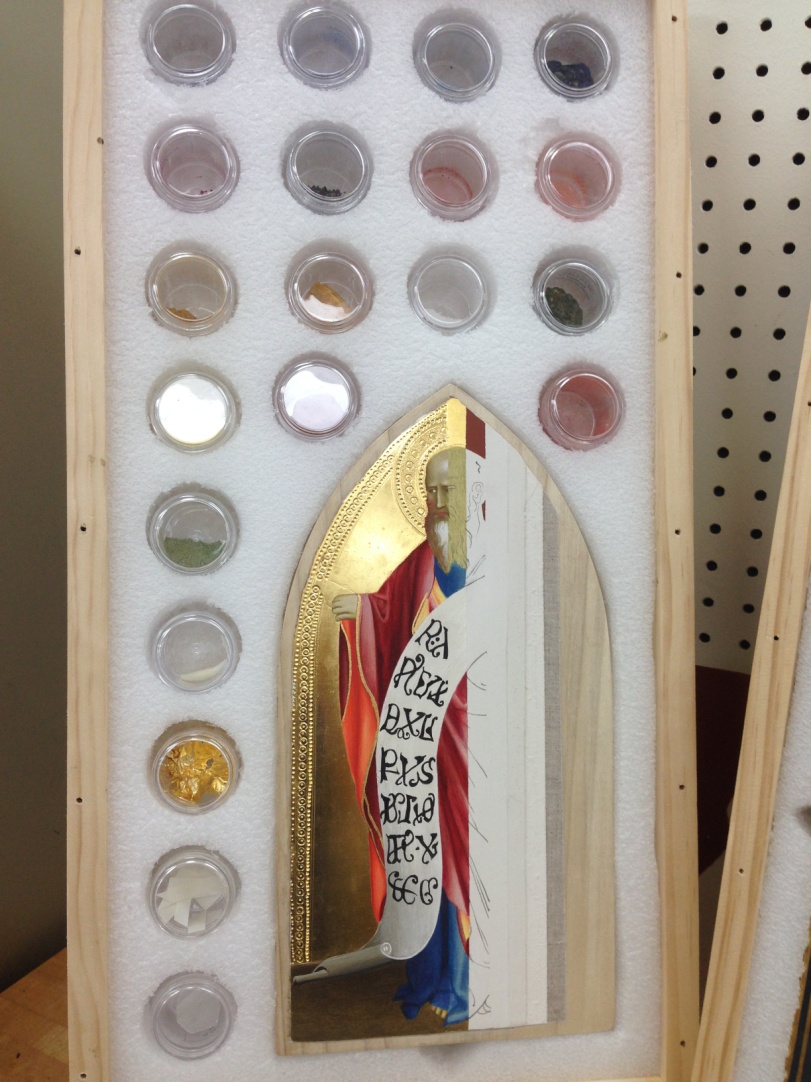 Giovanni del Biondo,  Hebrew Prophet 
Italian (Florentine) 
Egg tempera and gold on a wooden panel ca. 1370
13 ½ x 7 ¼ in. (35.2 x 17.8 cm)
Museo de Arte de Ponce, Puerto Rico
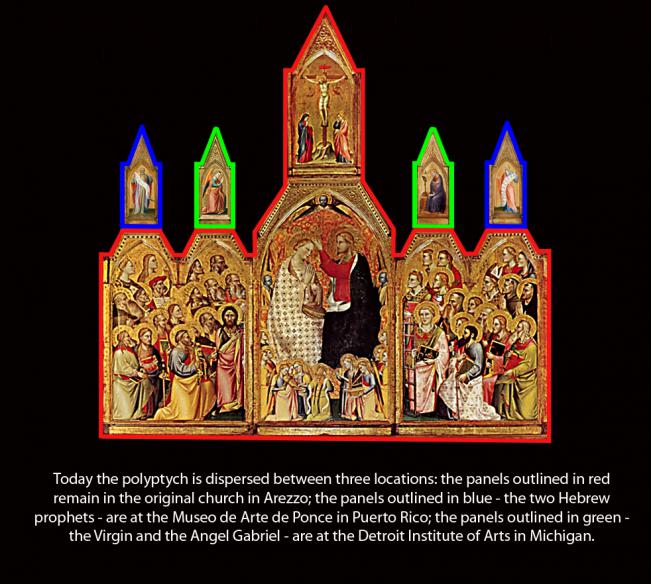 [Speaker Notes: Originally part of The Coronation of the Virgin altarpiece in the Oratorio de San Lorenzo at San Giovanni Valdarno in Arezzo, Tuscany, Italy.
Polyptych of multiple wooden panel paintings of gold and egg tempera.
Central panel shows Christ crowing the virgin surrounded by angels and cherubs. Main panels of wings show saints and apostles. Central pennacle shows Christ on the cross with Mary and John and angels. Each wing has 2 pinnacles – inner feature annunciation with Virgin on right and Gabriel on left.  Outer pinnacles feature Hebrew prophets.  Outer right wing is the piece that we reconstructed in workshop.
Dispersed in three locations :  Main section (red) remains in Arrezo, Prophets (blue) at the Museo de Art de Ponce, Puerto Rico, Annunciation (green) Detroit Institute of Art]
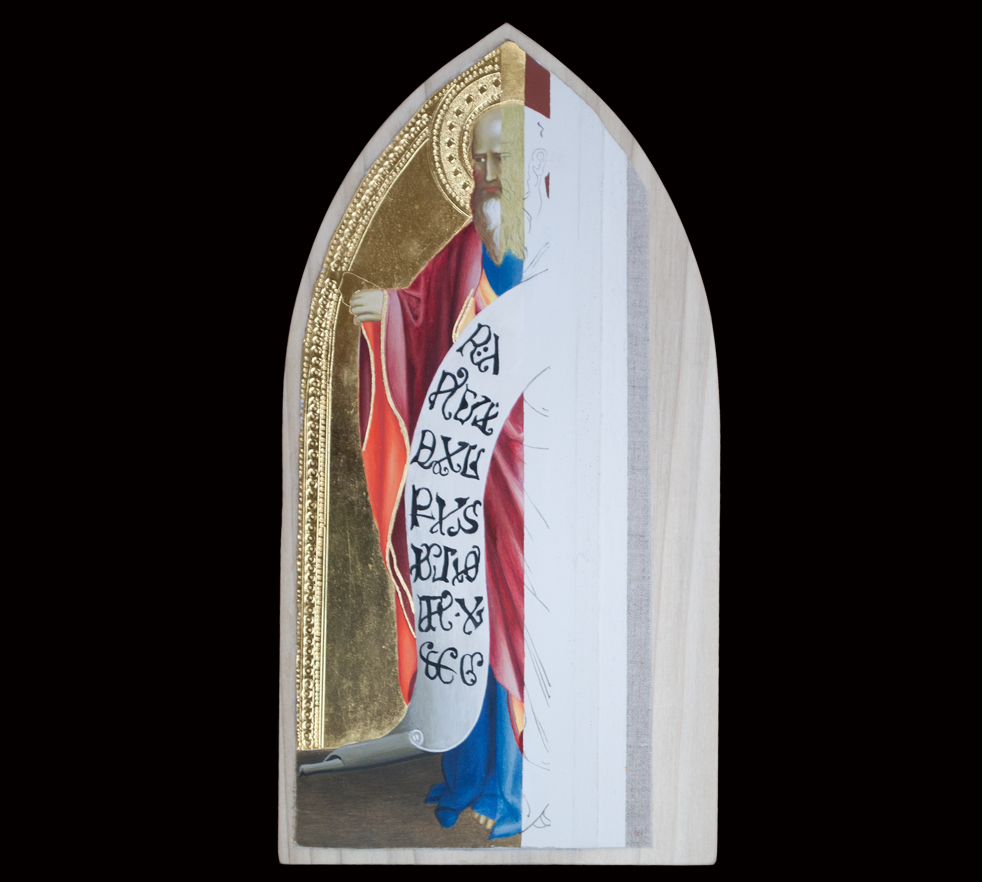 [Speaker Notes: Prophet in sections]
Ultraviolet Illumination              Radiograph
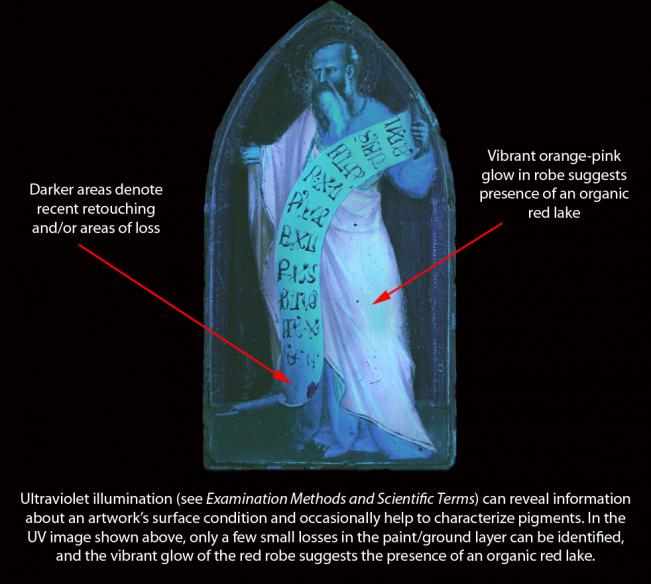 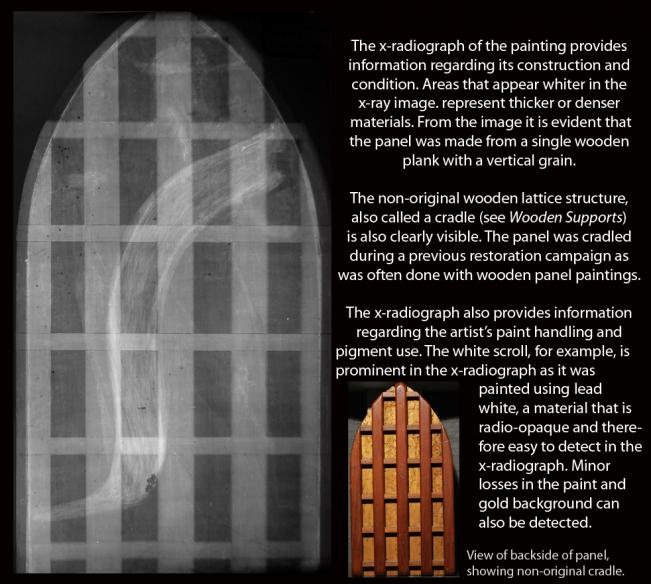 [Speaker Notes: UV:  for infomation on loss of pigment, type of pigment and other treatments and condition
Xray:  Construction and condition:  Latice = cradeling from earlier conservation.  White = lead]
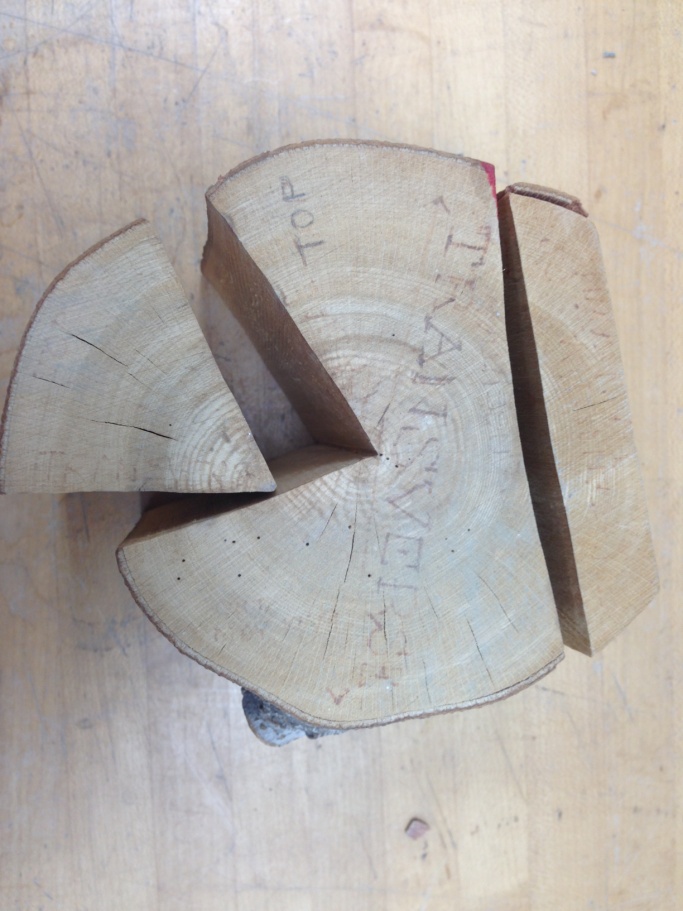 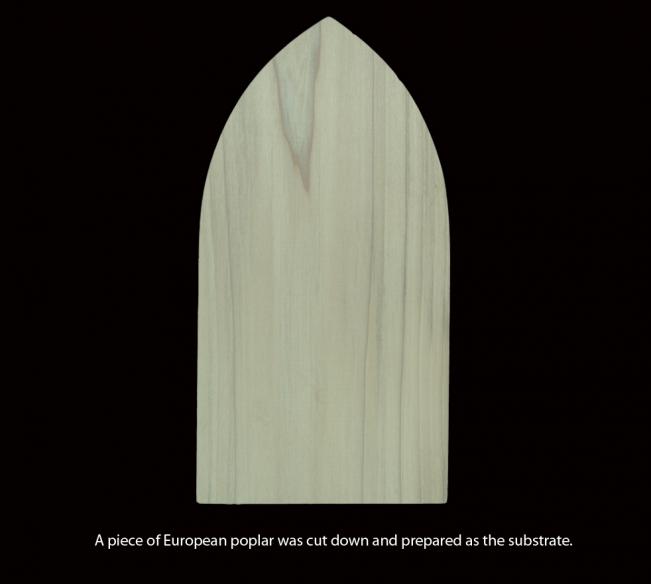 [Speaker Notes: Wood selection for least amount of bowing and cracking – European Poplar
Sizing:  2 coats of animal glue]
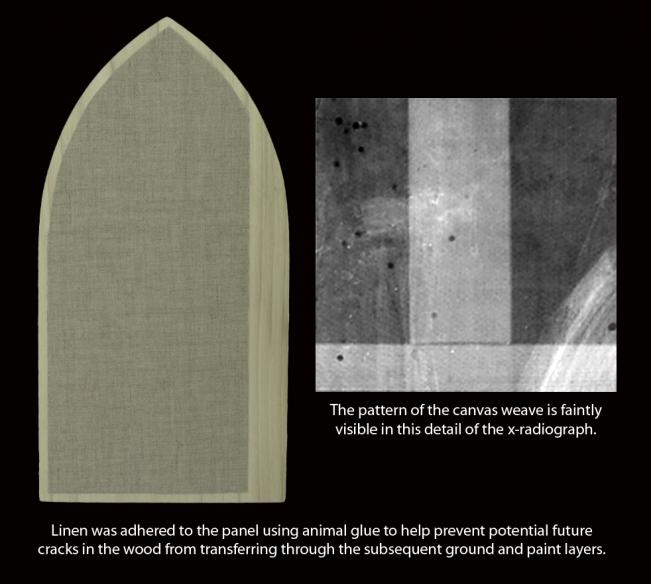 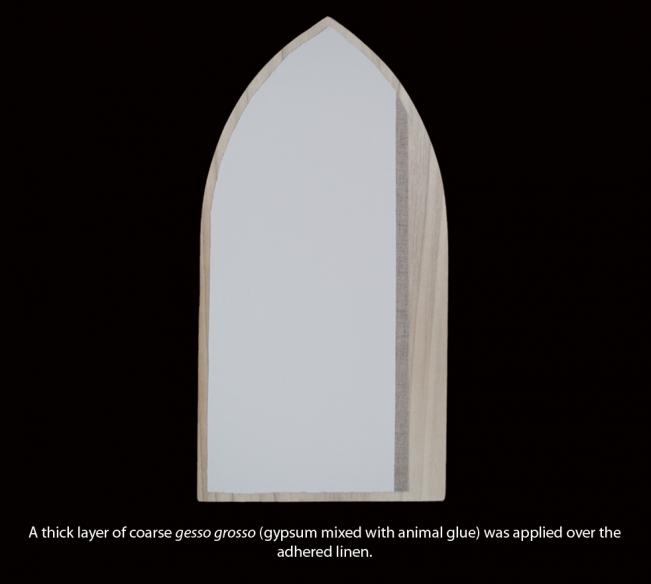 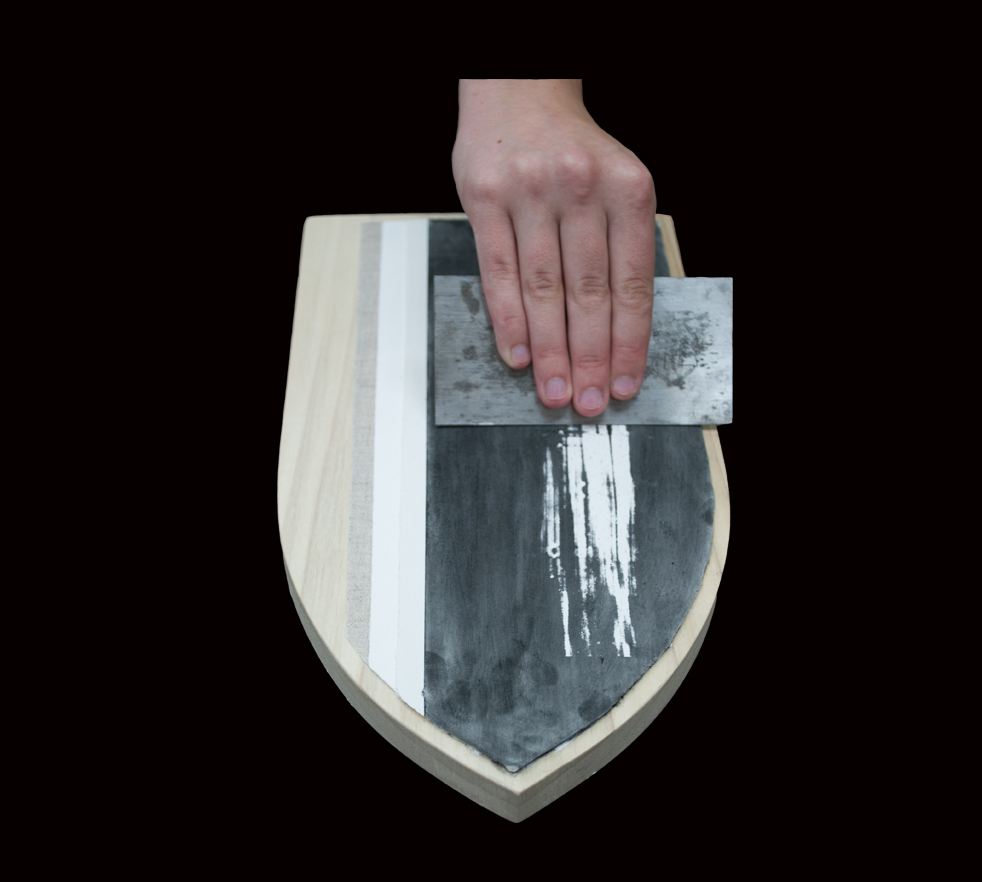 [Speaker Notes: Wood selection for least amount of bowing and cracking – European Poplar
Sizing:  2 coats of animal glue]
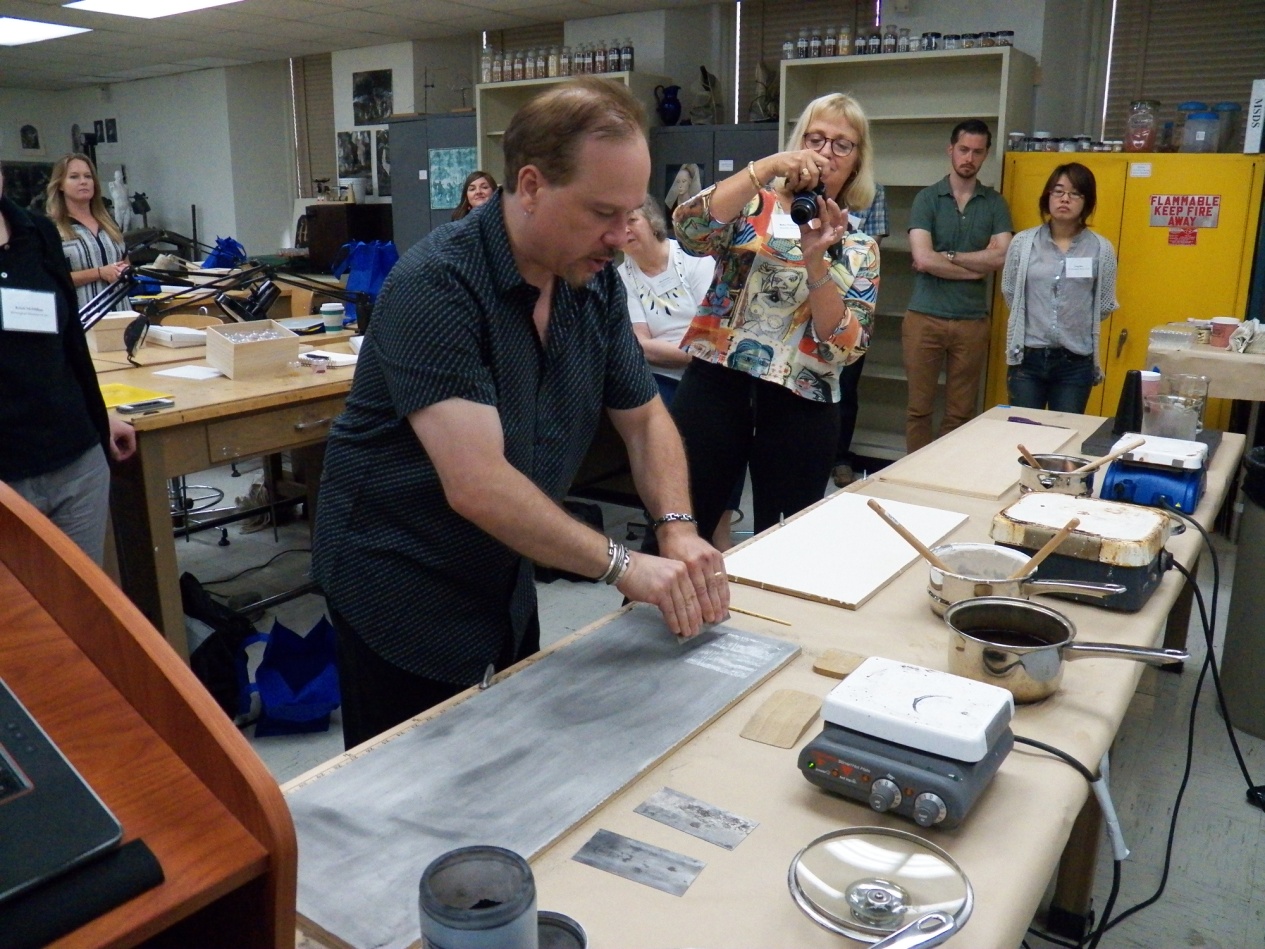 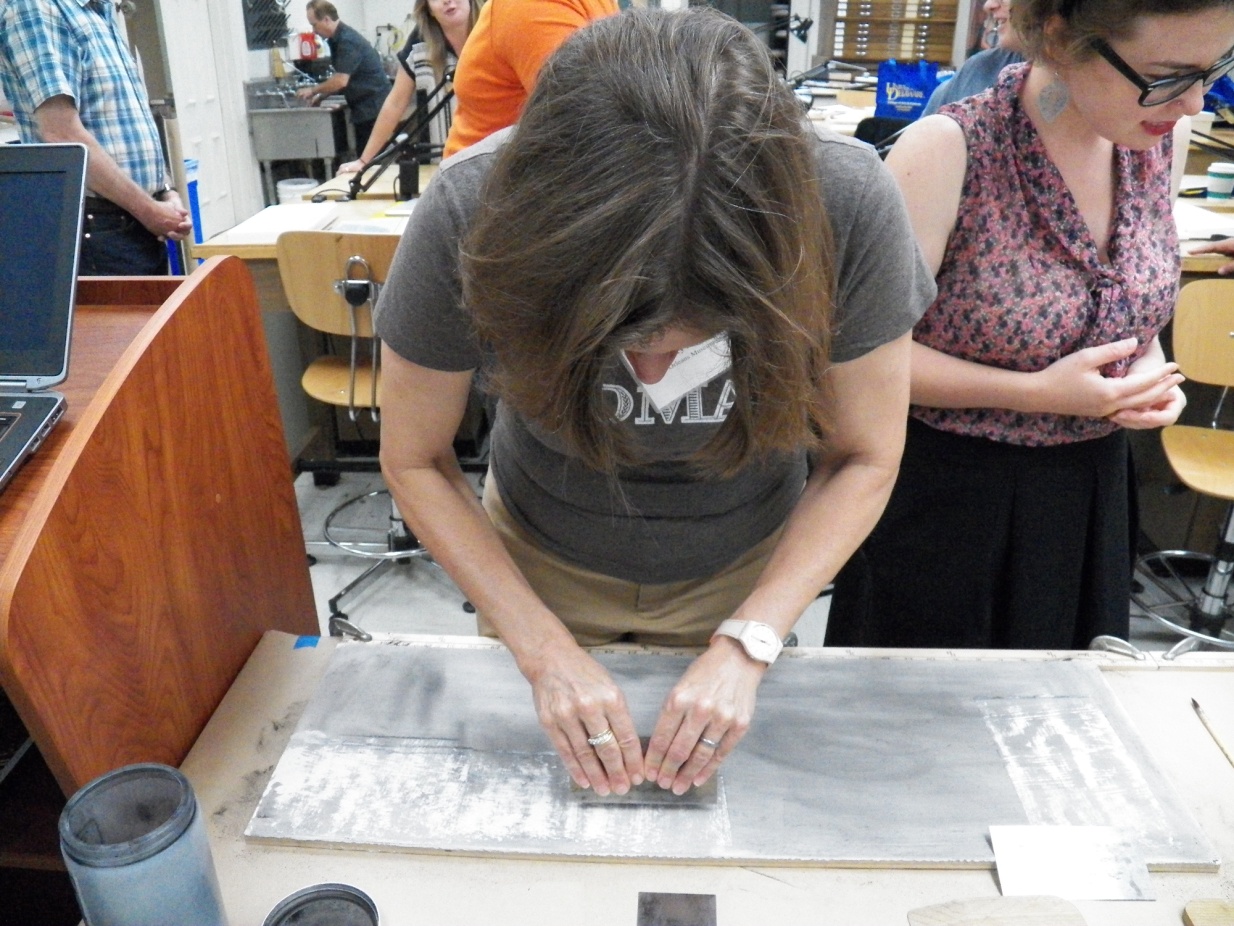 [Speaker Notes: Charcoal]
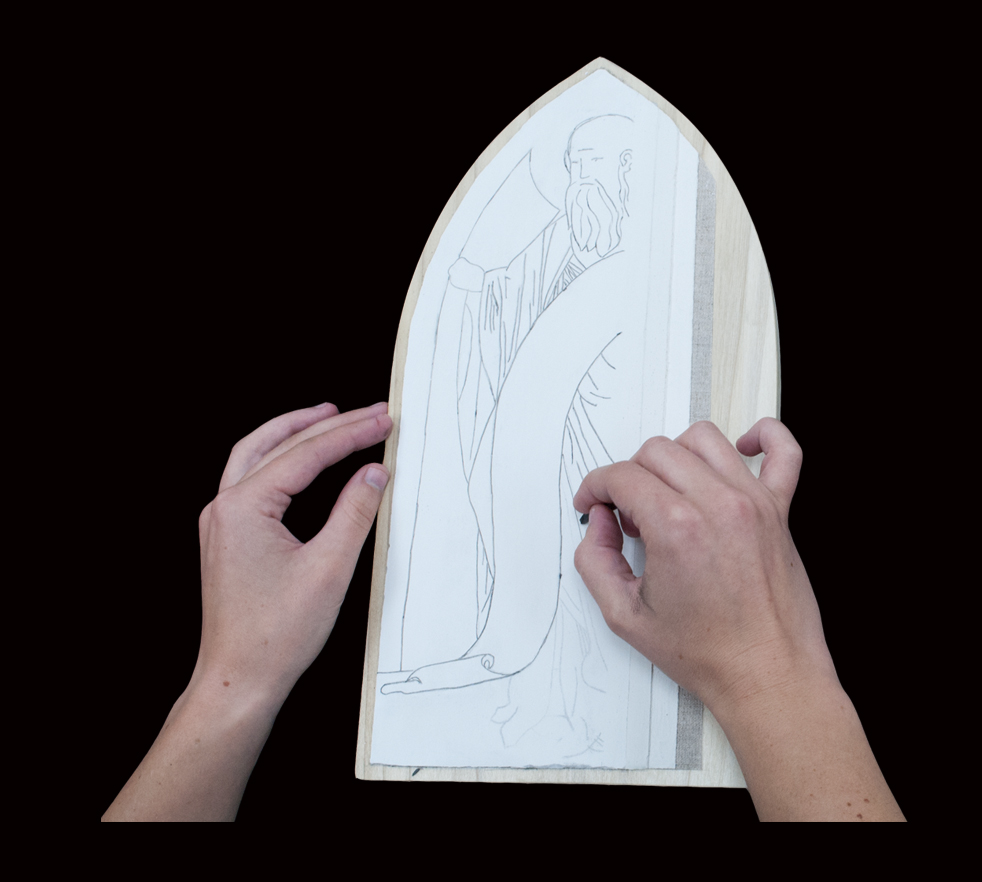 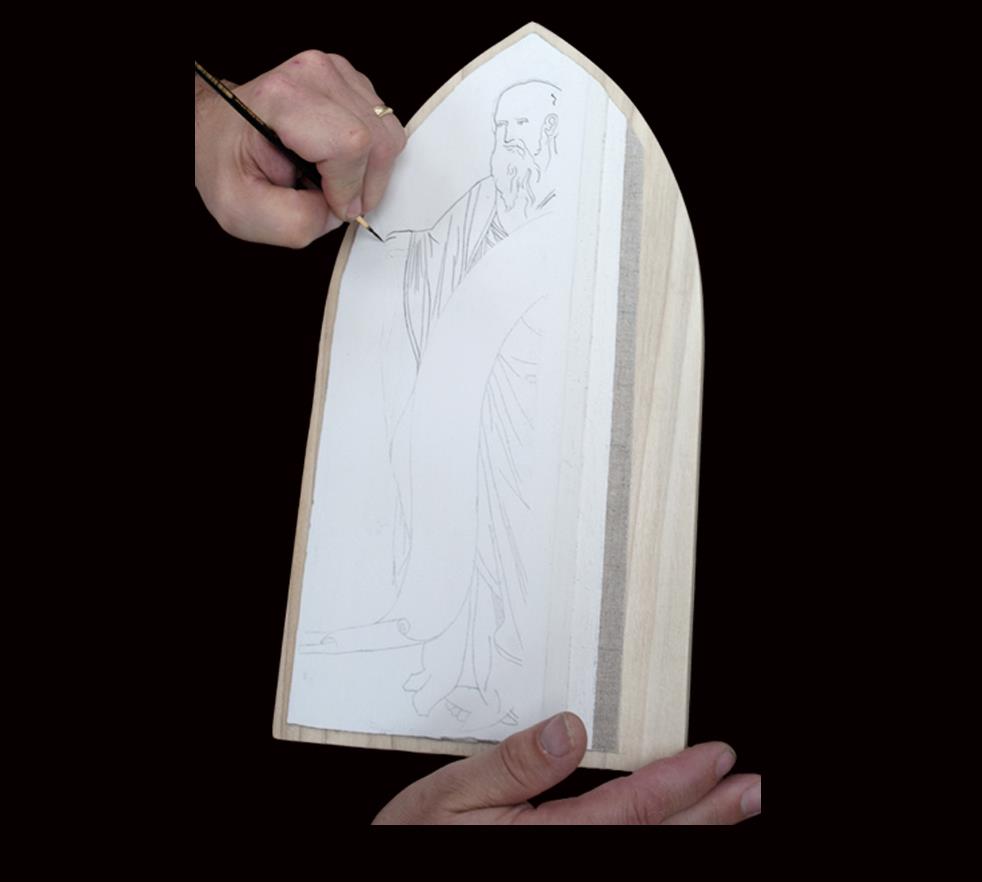 [Speaker Notes: Underdrawing next and reinforced with black ink]
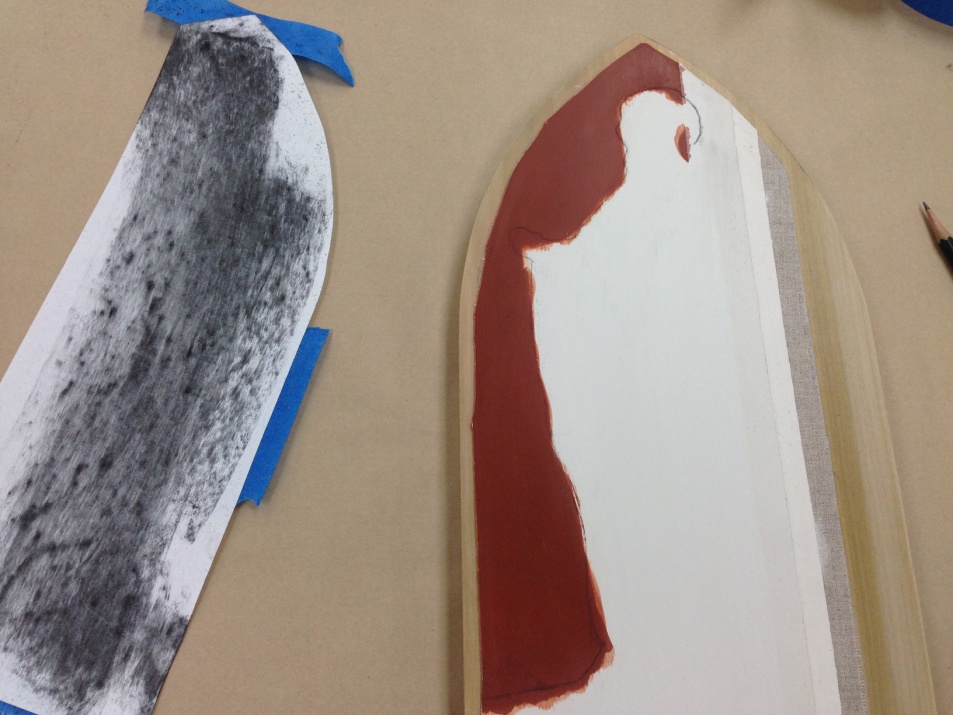 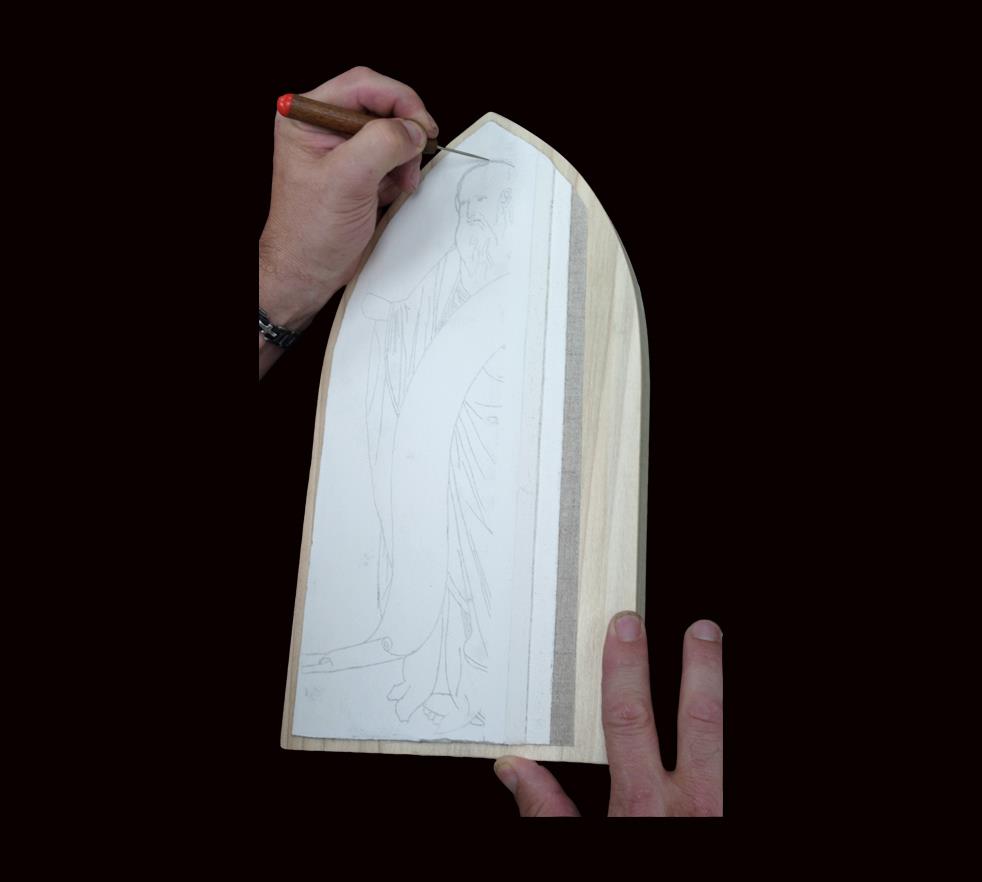 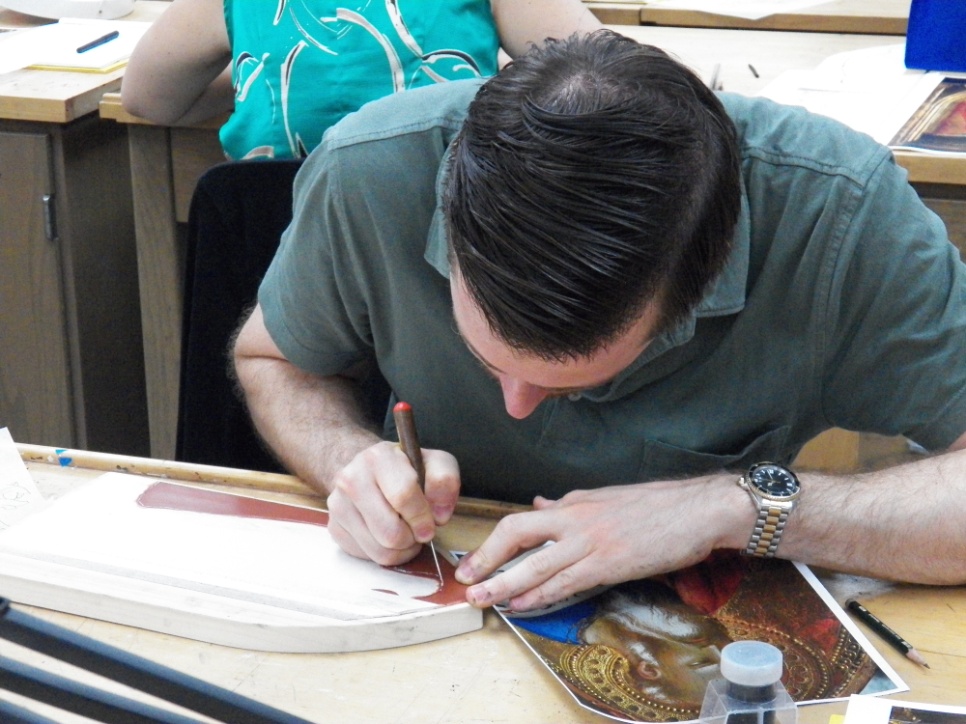 [Speaker Notes: Stylus used to reinforce line for bole and gilding.  
We got with bole because of time. – transferred line with charcoal, used stylus]
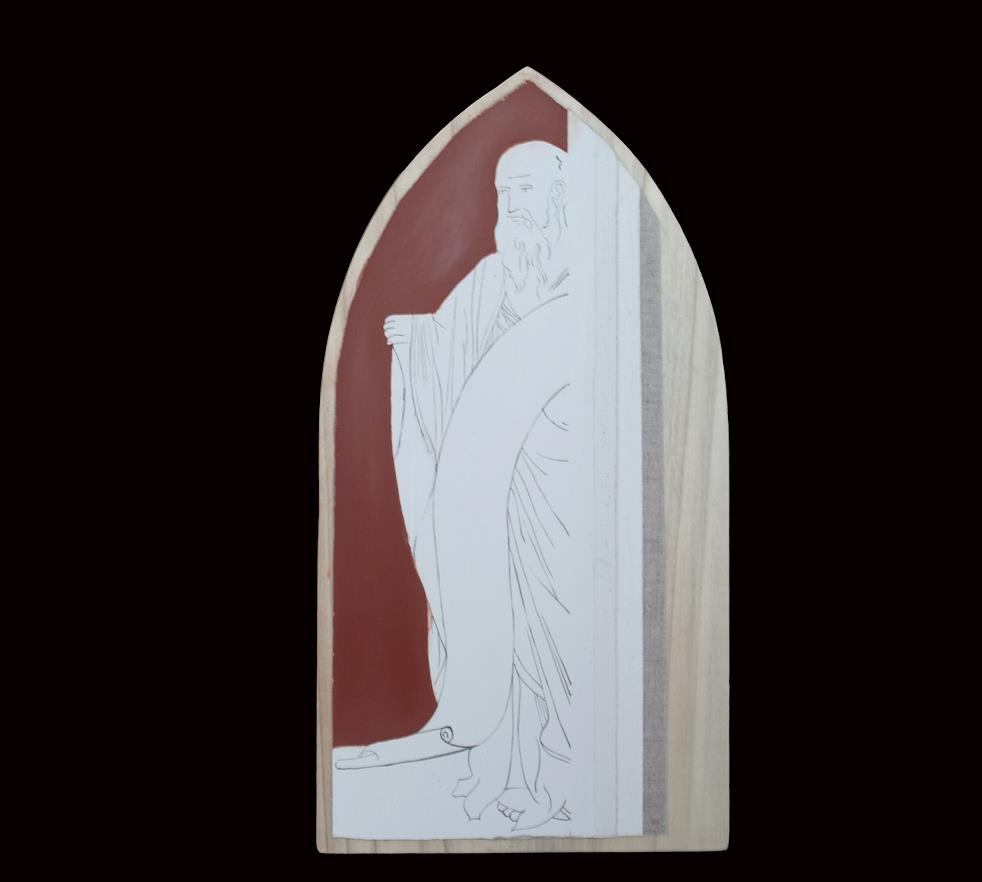 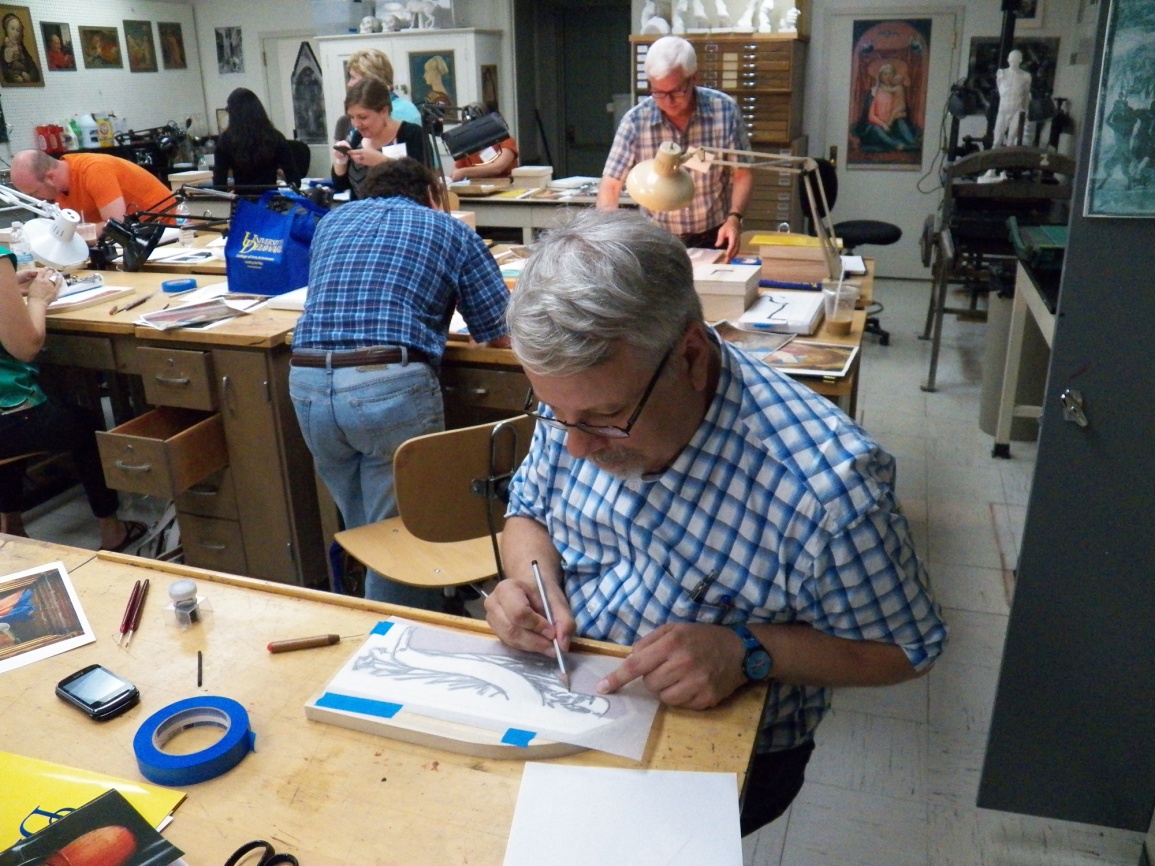 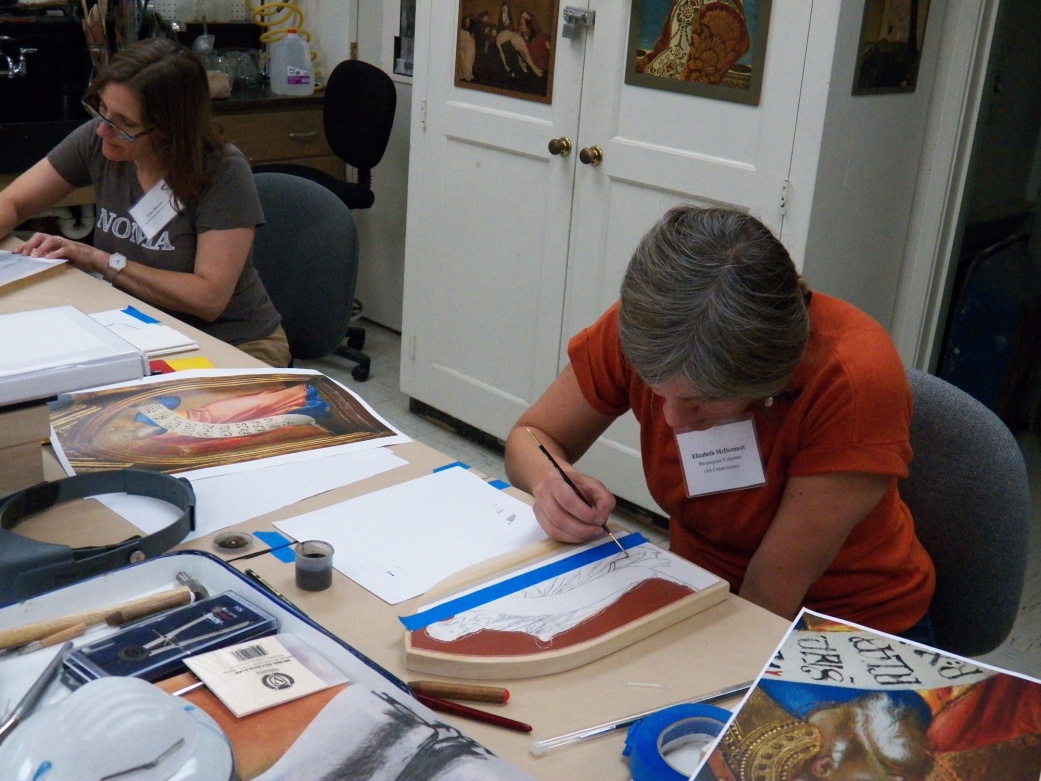 [Speaker Notes: Red bole – mixture of red clay and animal glue
Need many layers and takes awhile to dry, so done ahead for our one week workshop.
Charcoal transfer, black ink]
GILDING
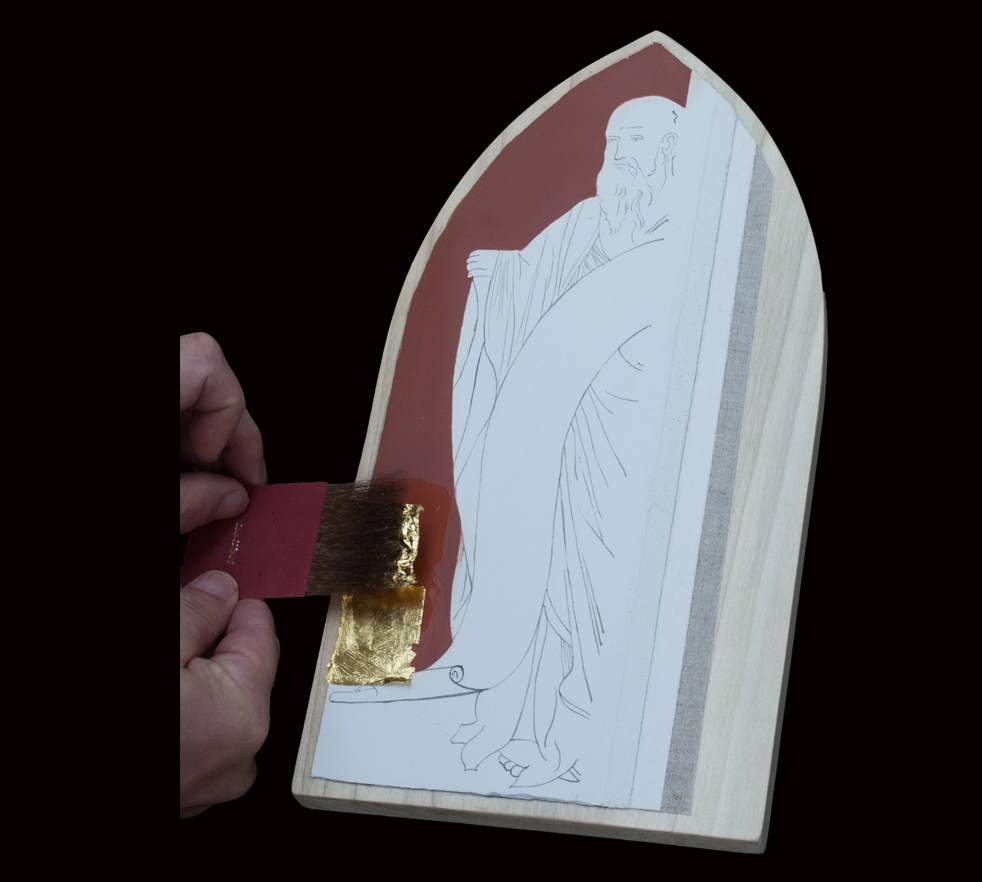 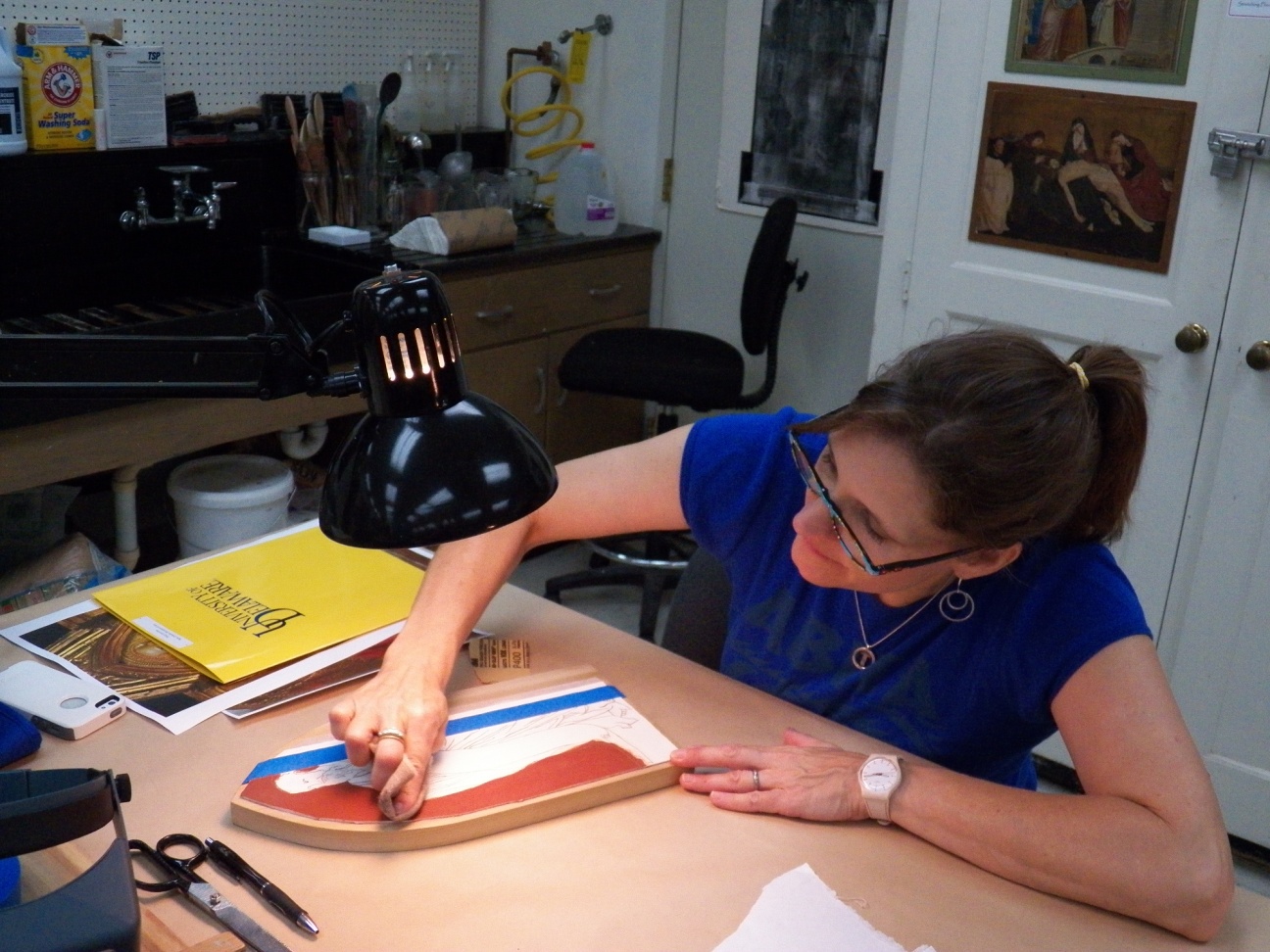 [Speaker Notes: Purpose of bole – deeper (red), sticky]
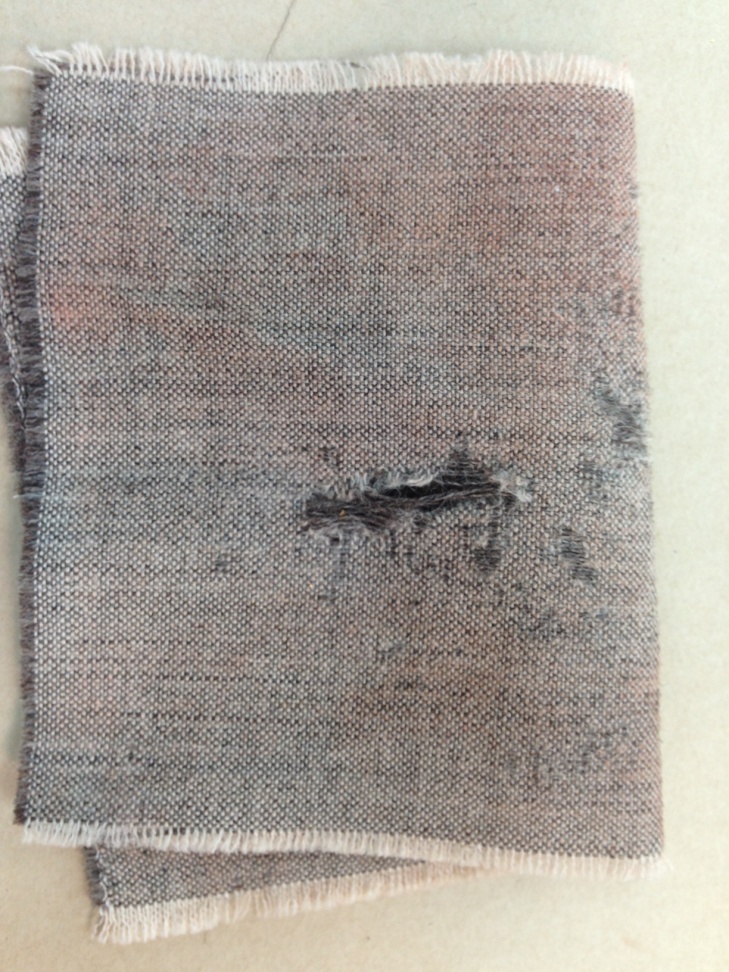 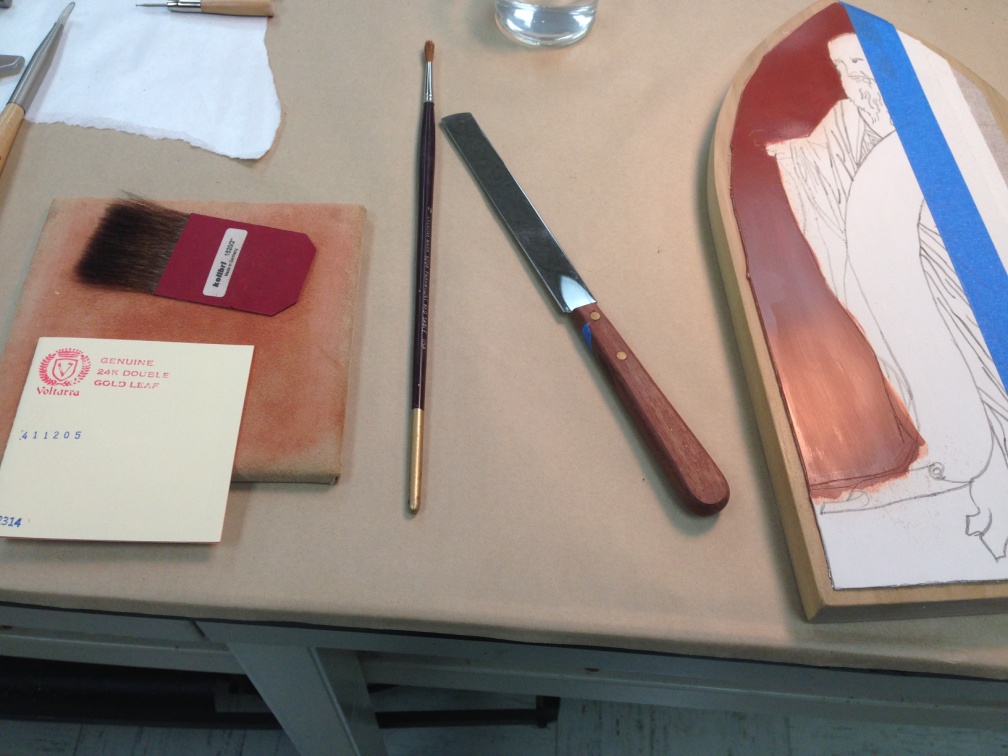 [Speaker Notes: Tools:
Horsehair cloth, gilders knife, gold leaf, water, brush, flat brush
Demonstrate getting static electricity]
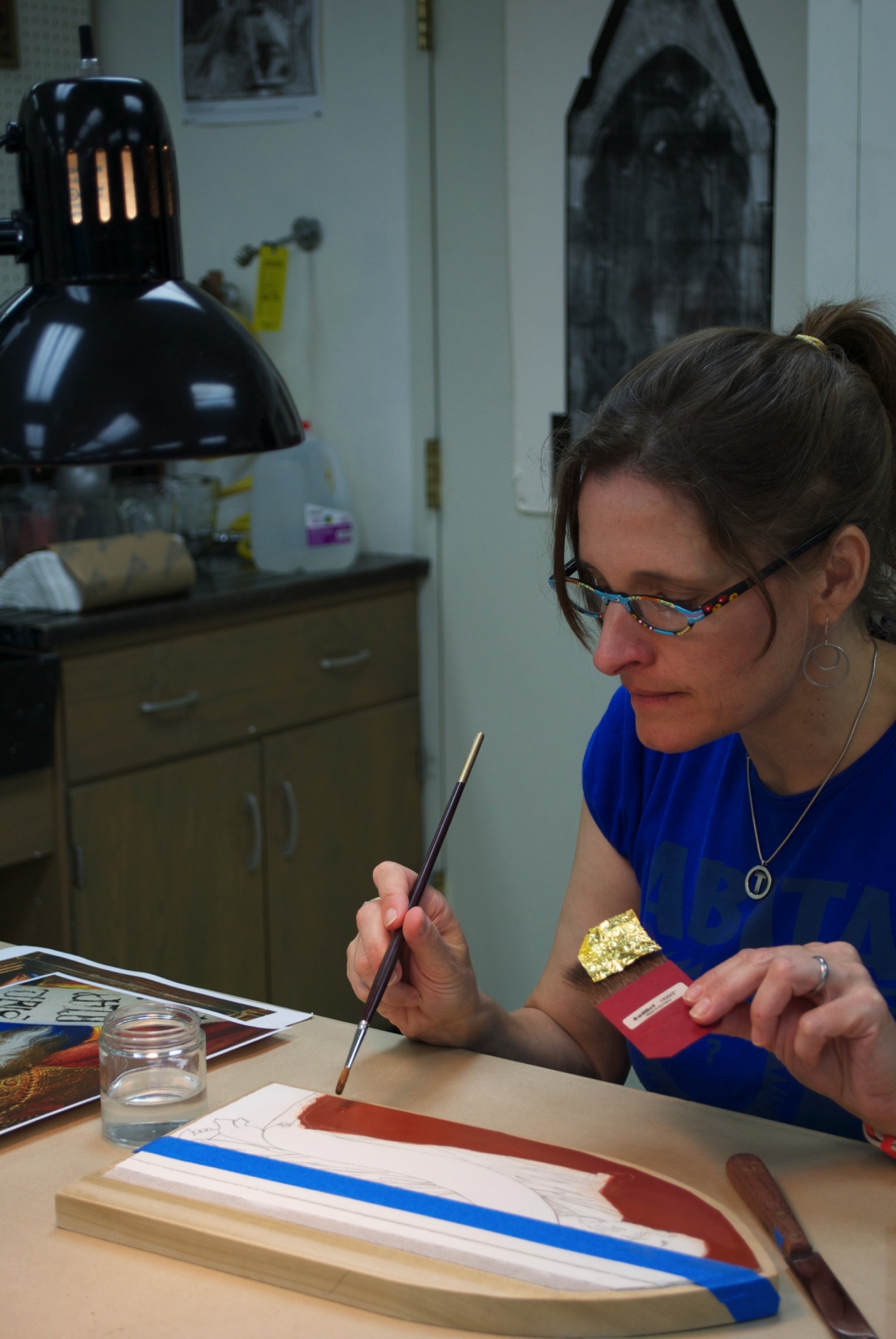 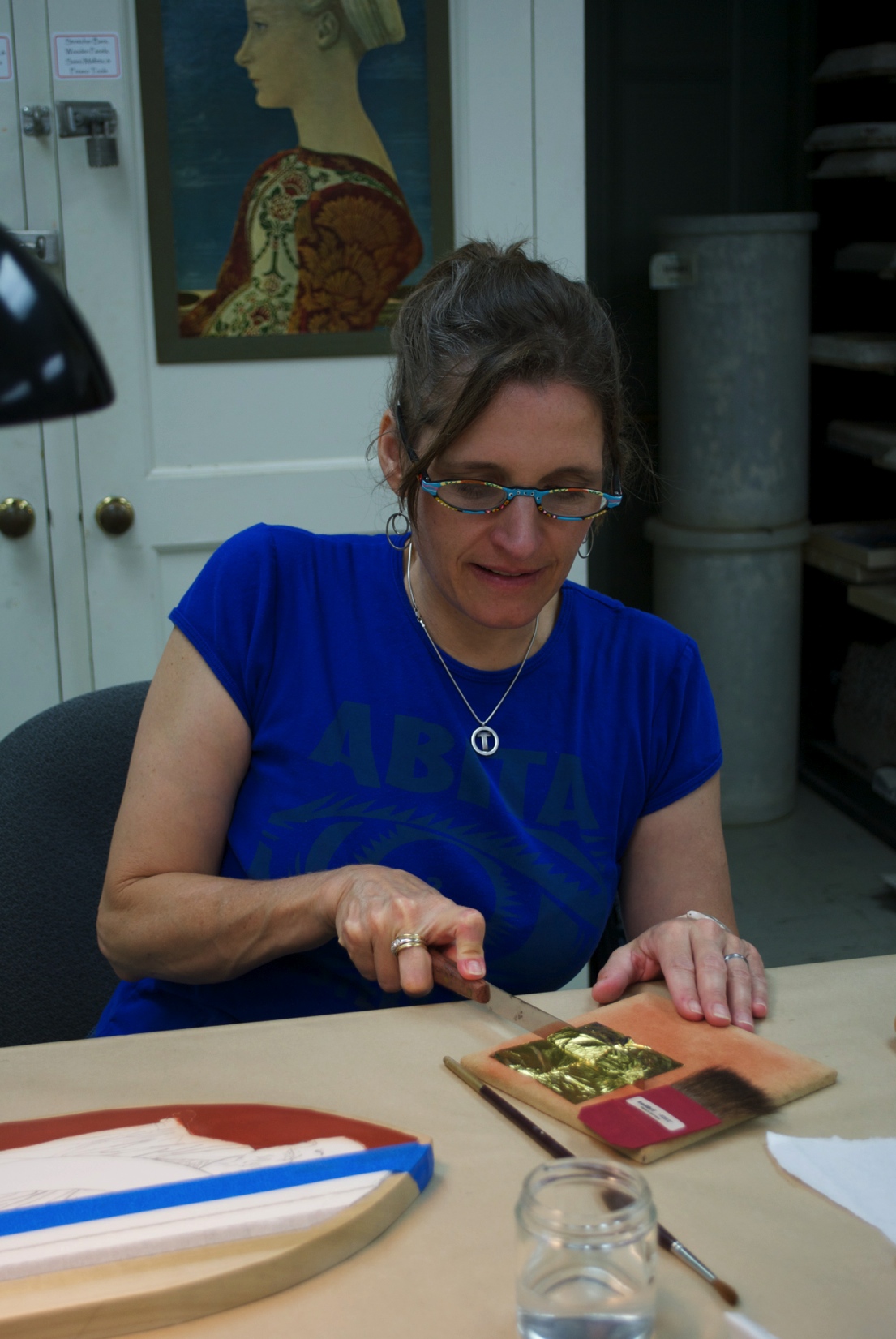 [Speaker Notes: Cut, transfer, water…]
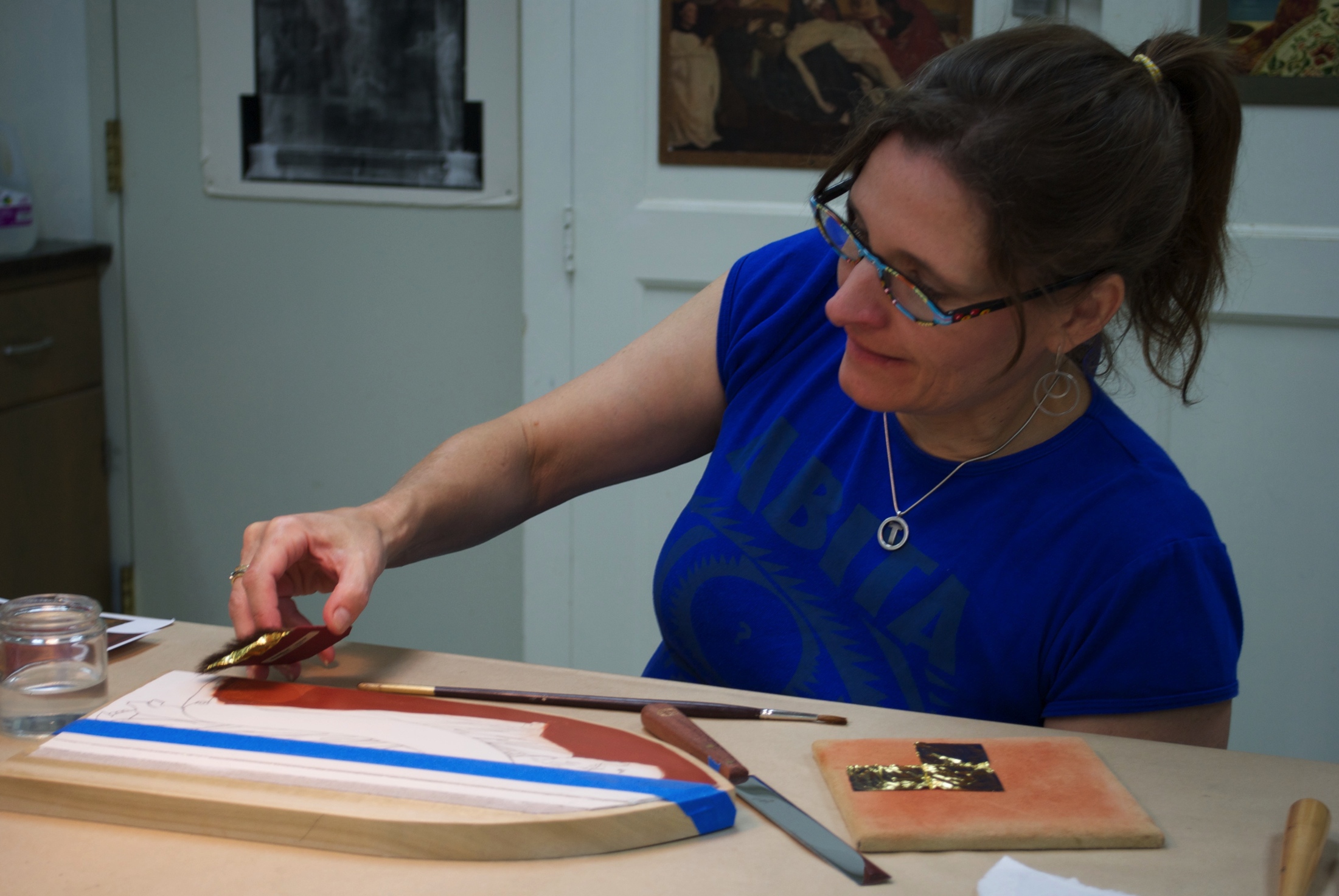 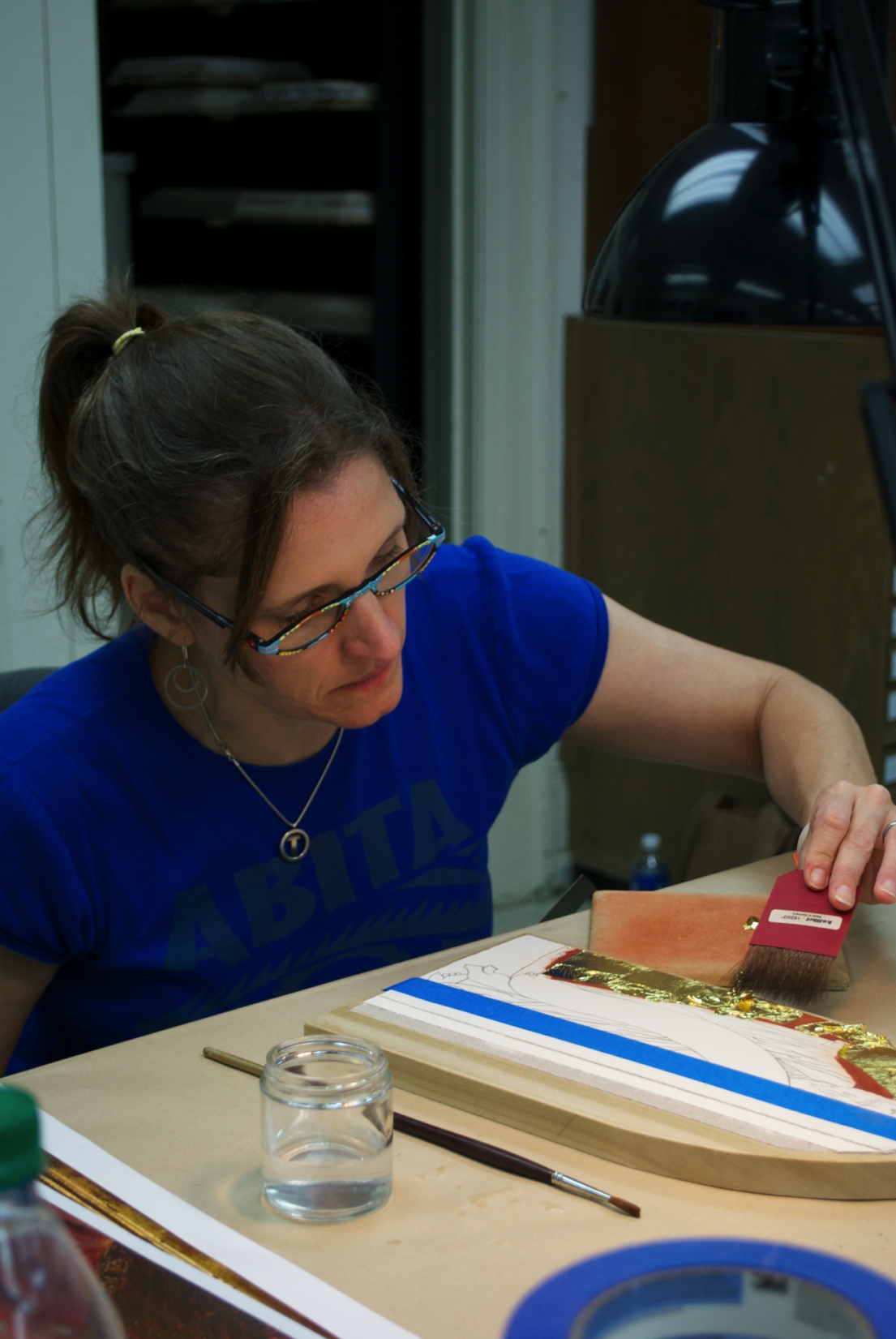 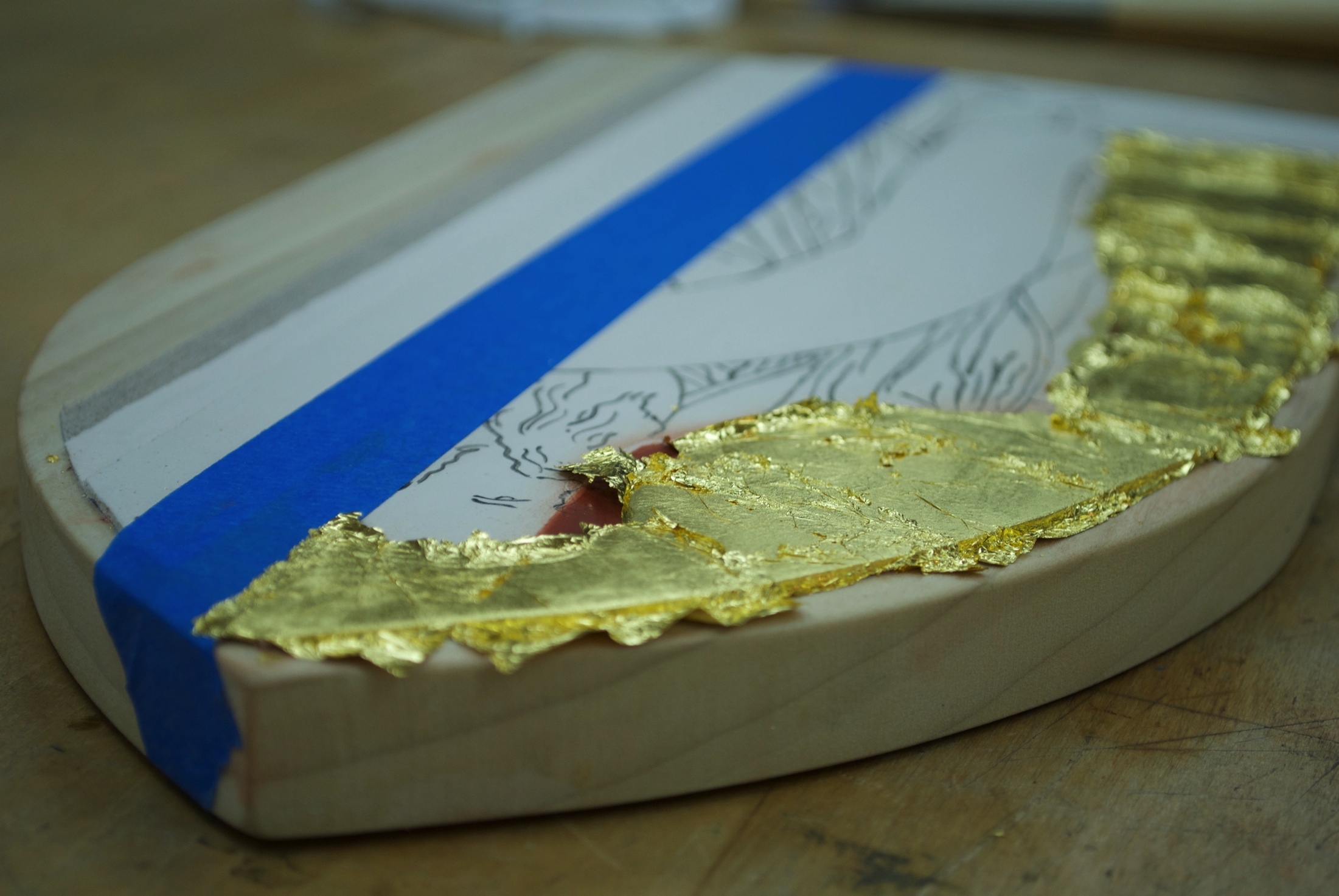 [Speaker Notes: Cover space, let dry, brush off loose gold leaf paper, TWO LAYERS]
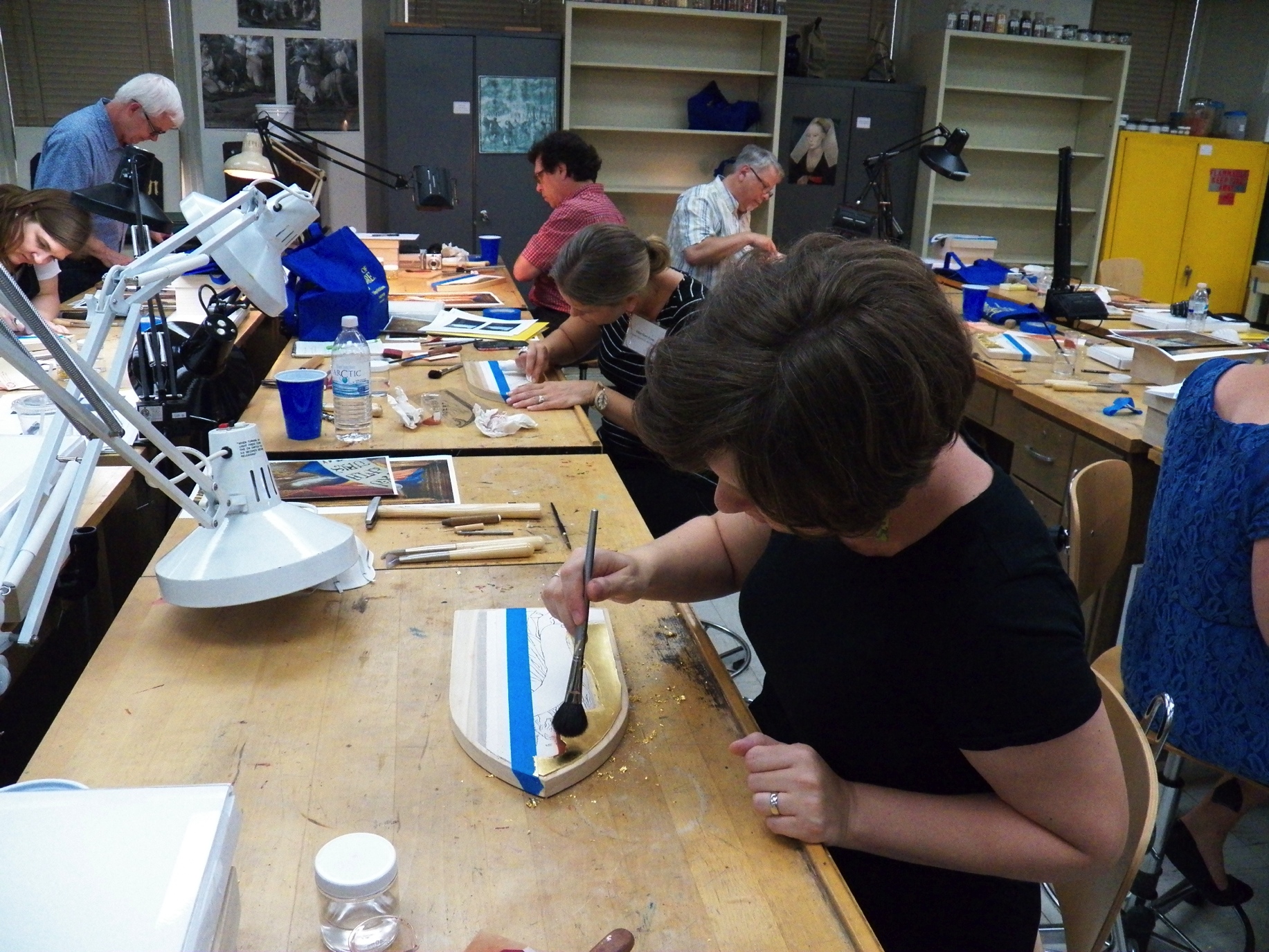 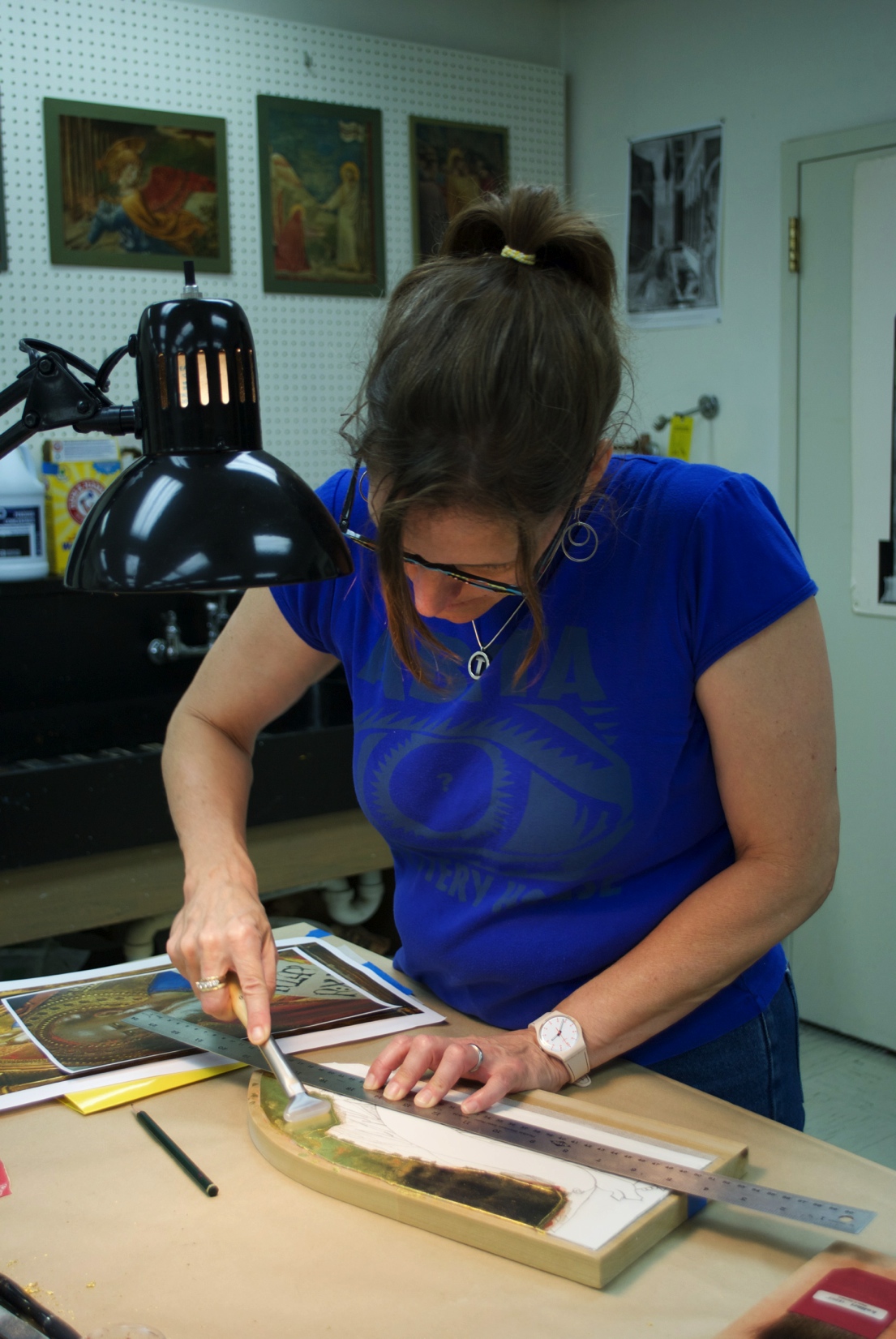 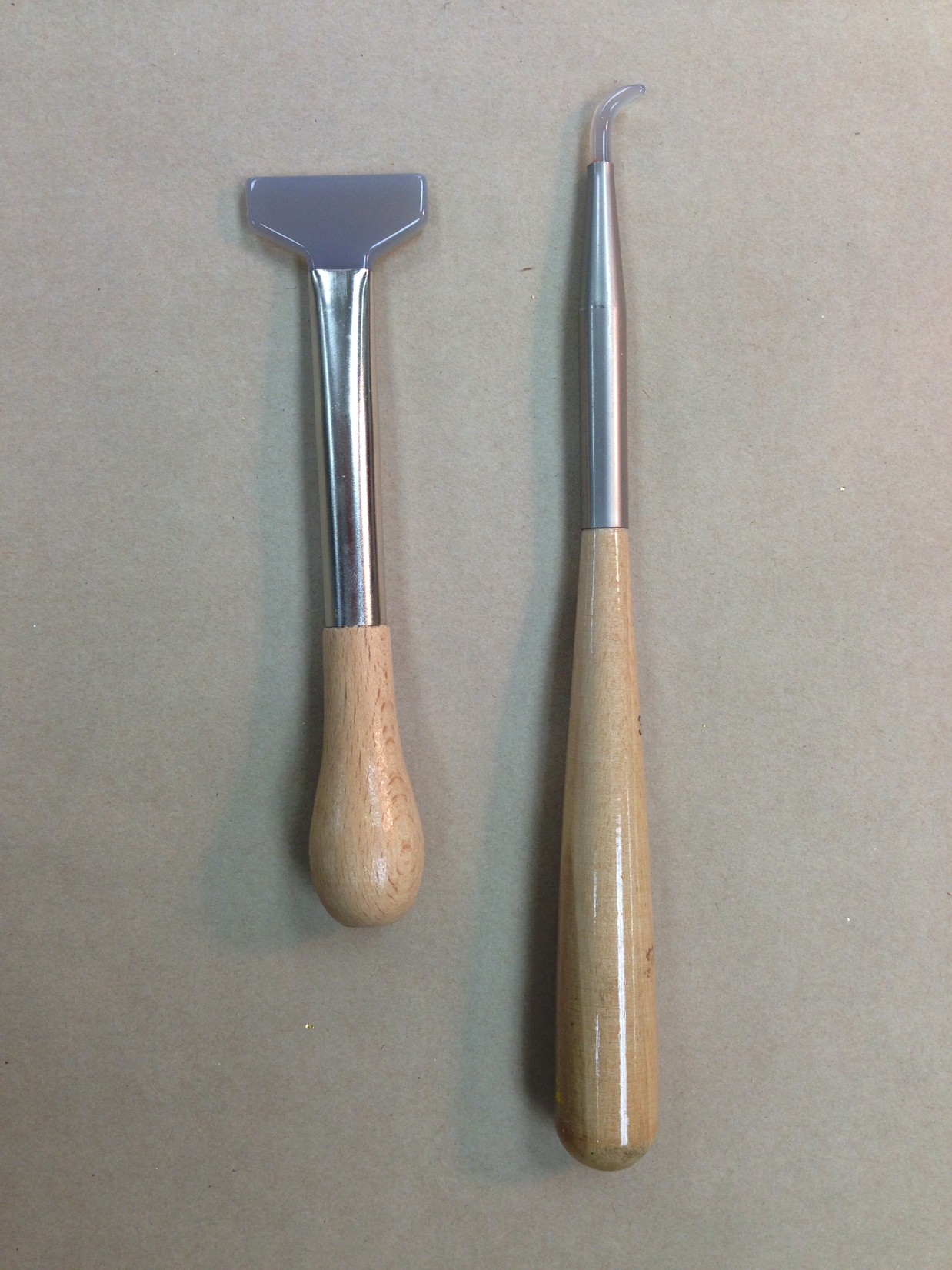 [Speaker Notes: Brush, burnish– dogs tooth, polished agate
Today’s GL very thin]
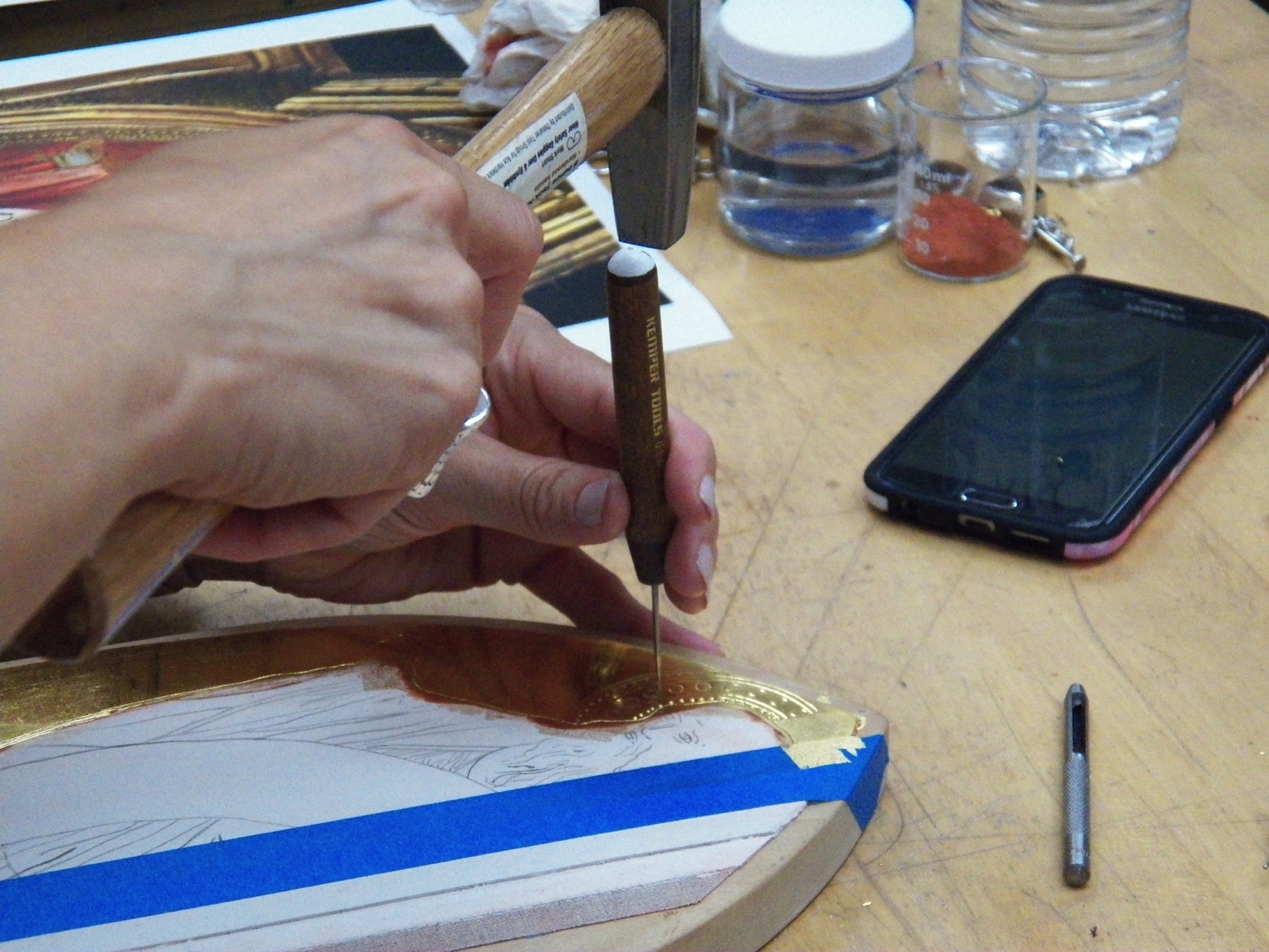 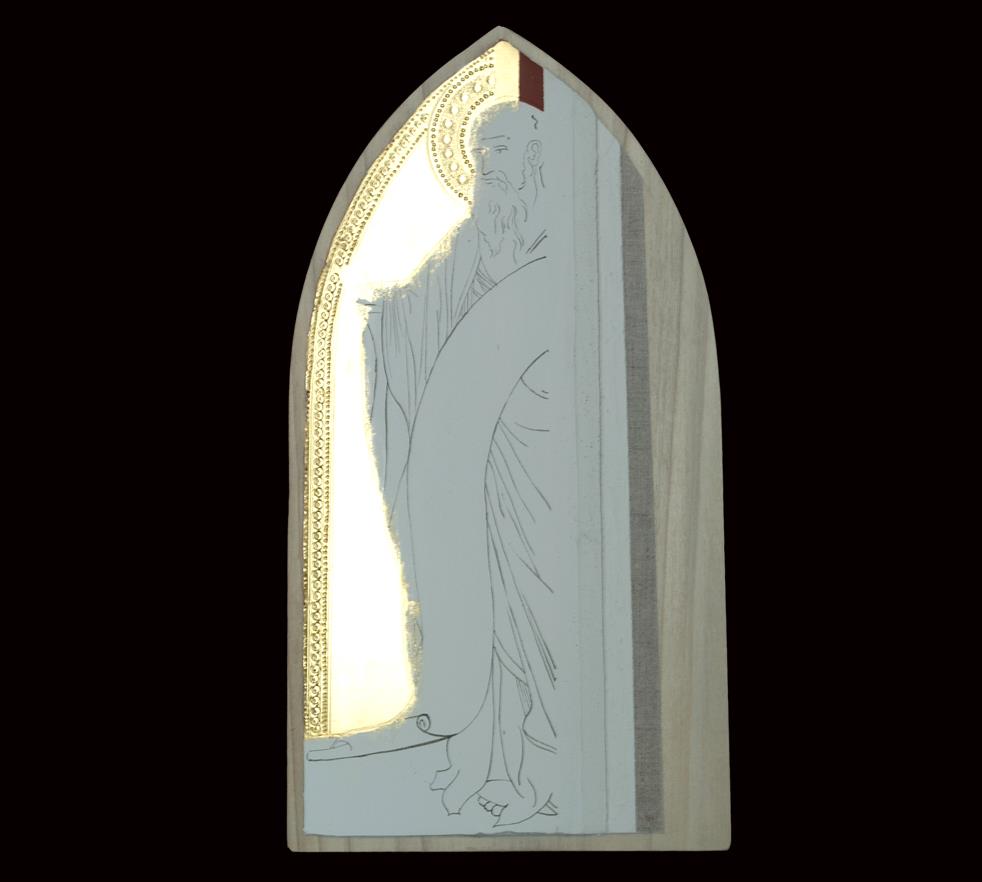 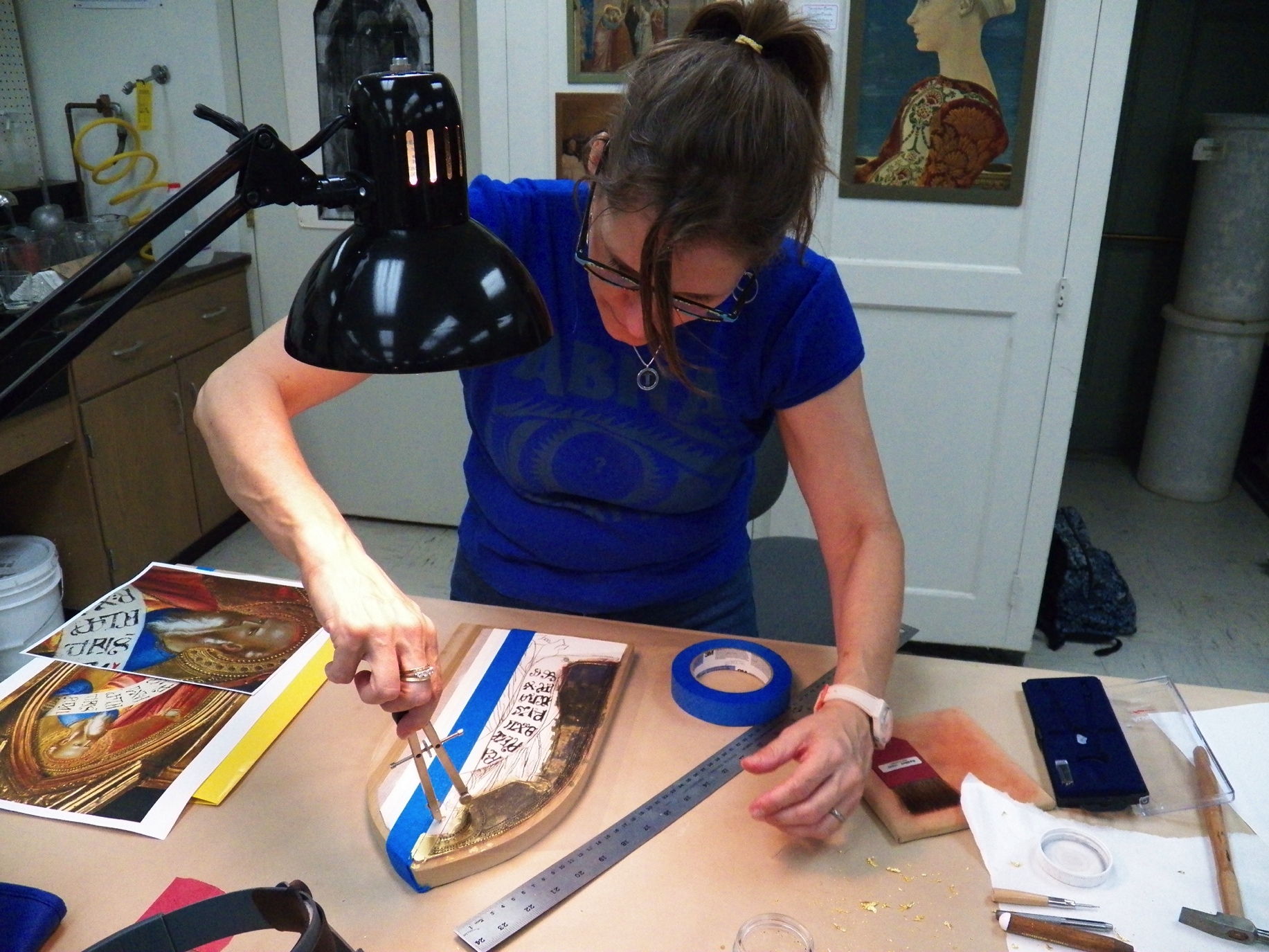 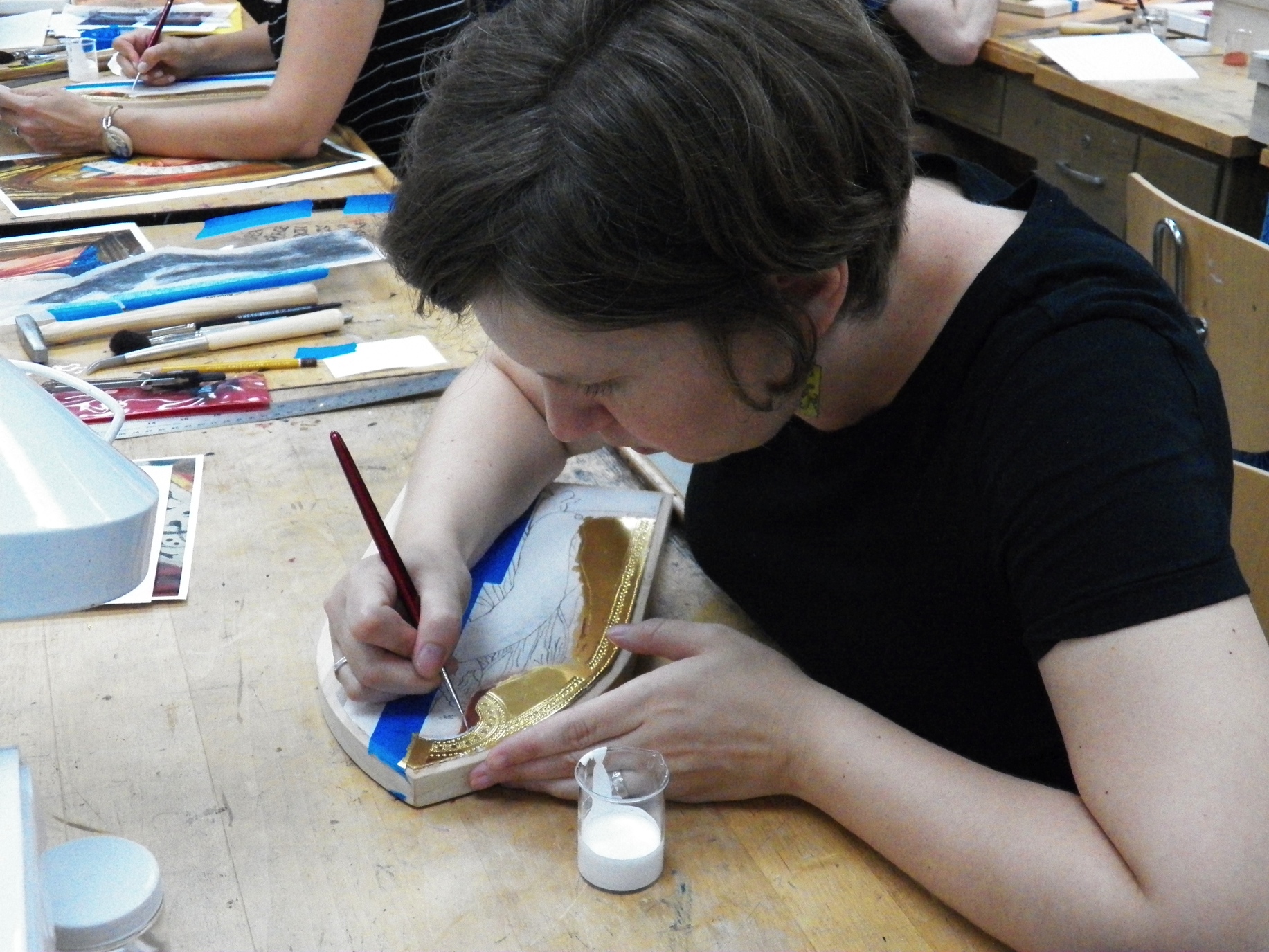 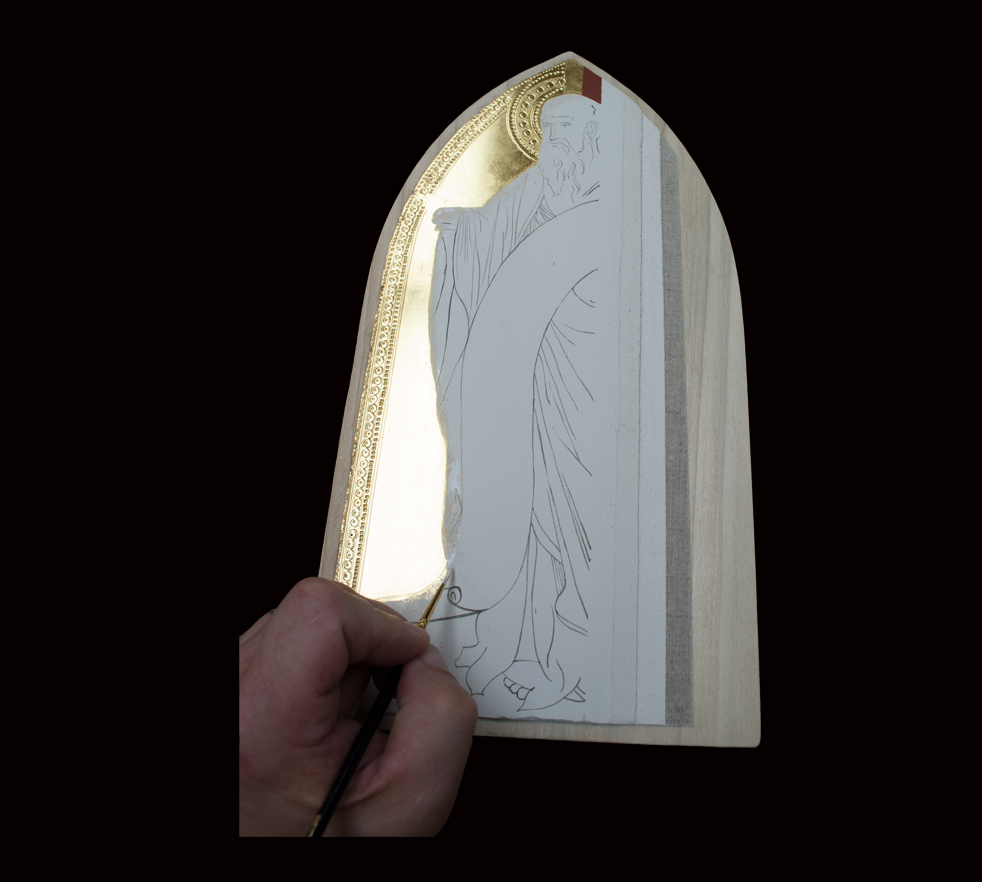 [Speaker Notes: Lead white and animal glue used to paint over gold leaf that had crossed incised line.  
Incising important because can’t see lines.
Notice change in position of hand – this was true to original
Incision from compass point filled with glue mixture as well.]
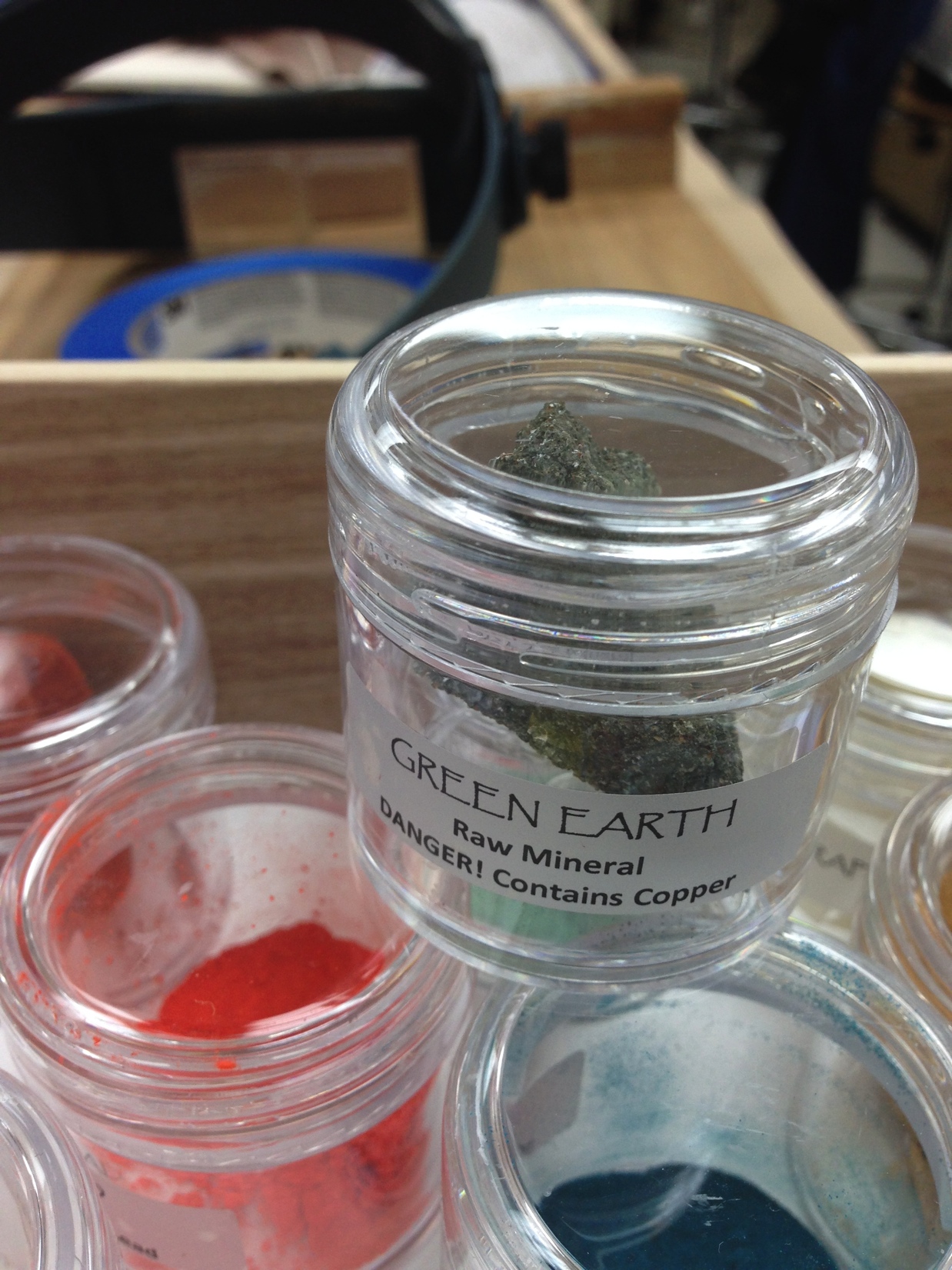 Painting with Egg Tempera
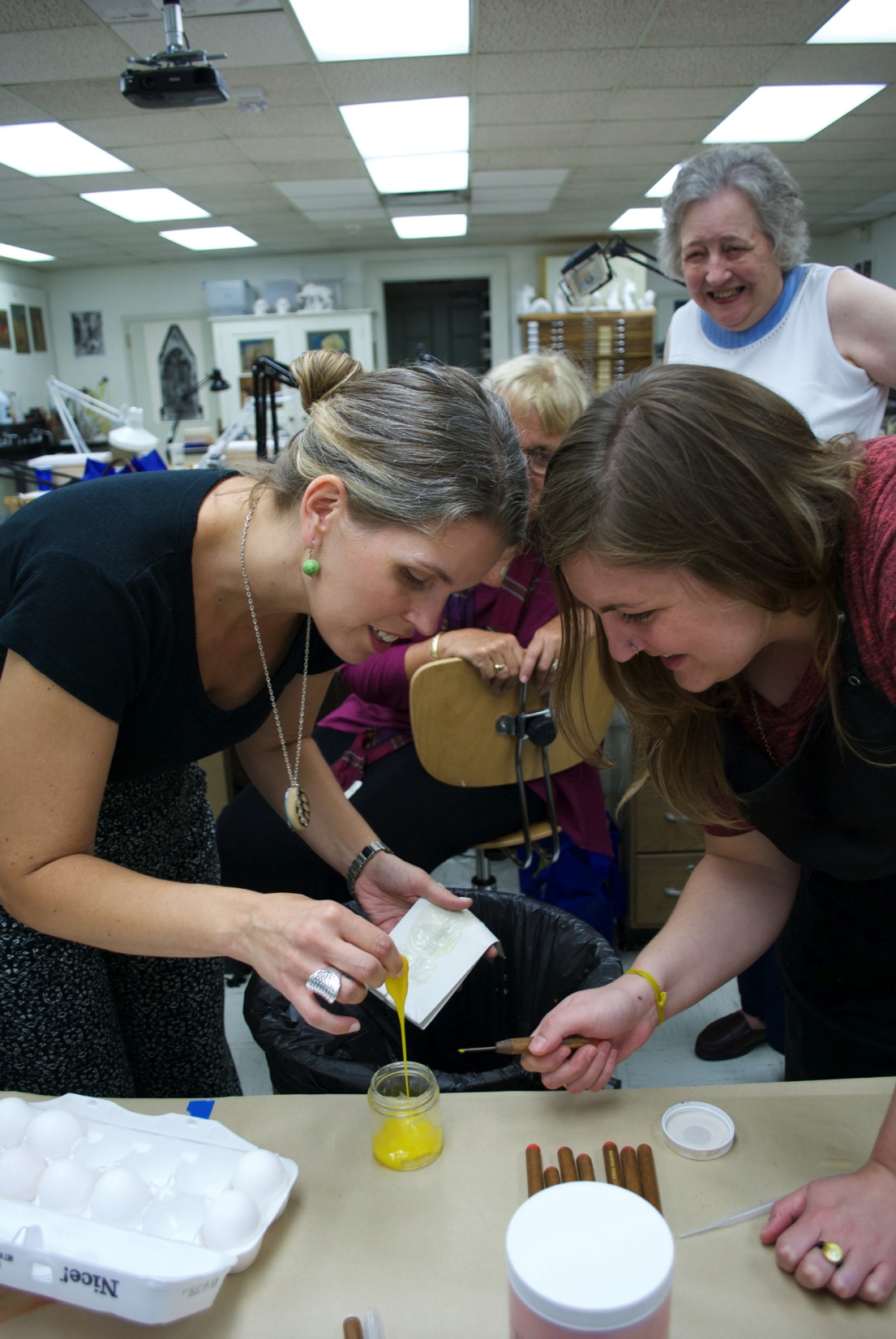 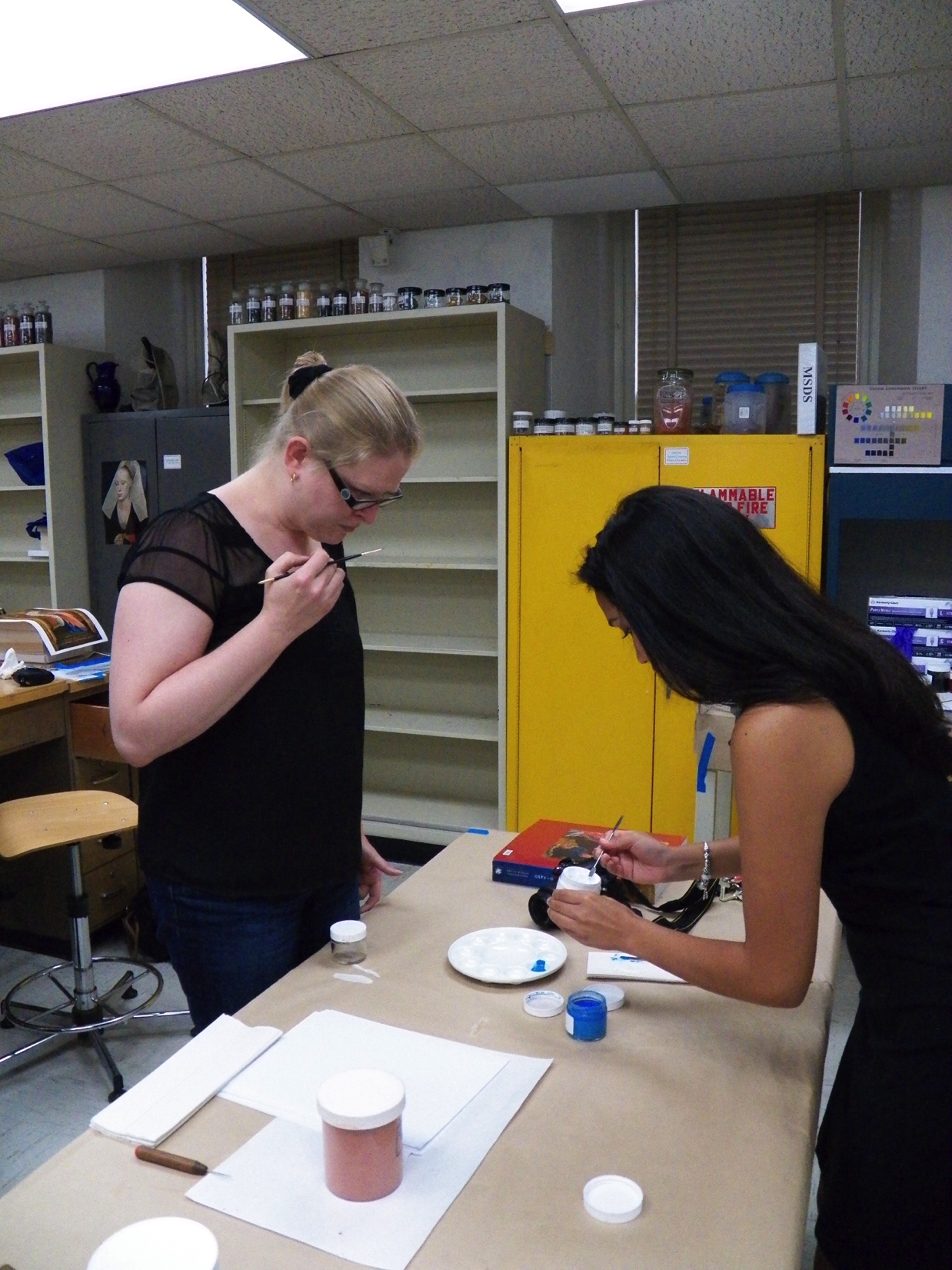 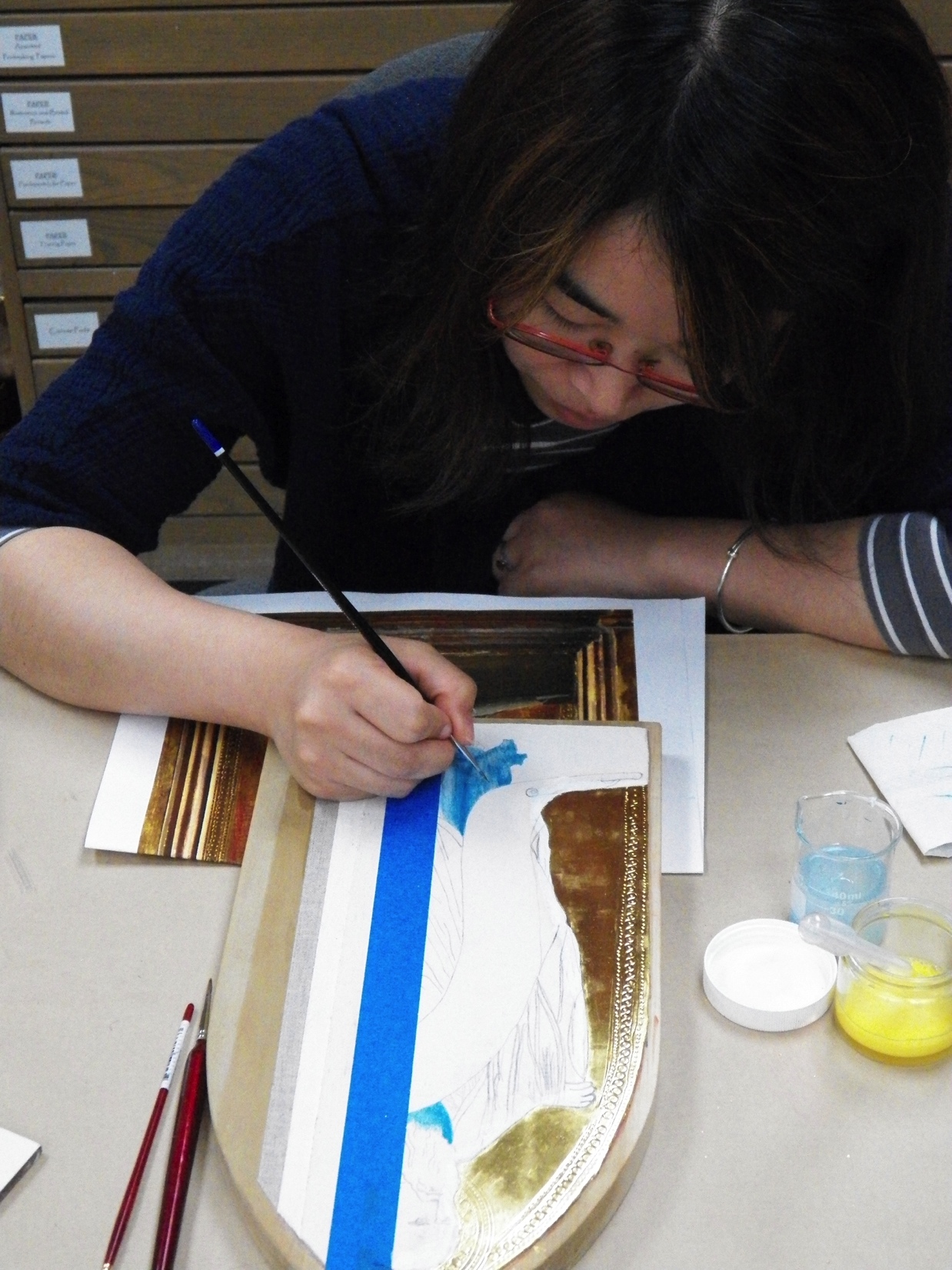 [Speaker Notes: Tempera is traditionally created by hand-grinding dry powdered pigments into a binding agent or medium, such as egg, glue, honey, water, milk (in the form of casein) and a variety of plant gums.
Tempera painting starts with placing a small amount of the powdered pigment onto a palette, dish or bowl and adding about an equal volume of the binder and mixing. Some pigments require slightly more binder, some require less. A few drops of distilled water are added; then the binder (egg emulsion) is added in small increments to the desired transparency. The more egg emulsion, the more transparent the paint

Blue robe painted with mixtures of Azurite and lead whiet]
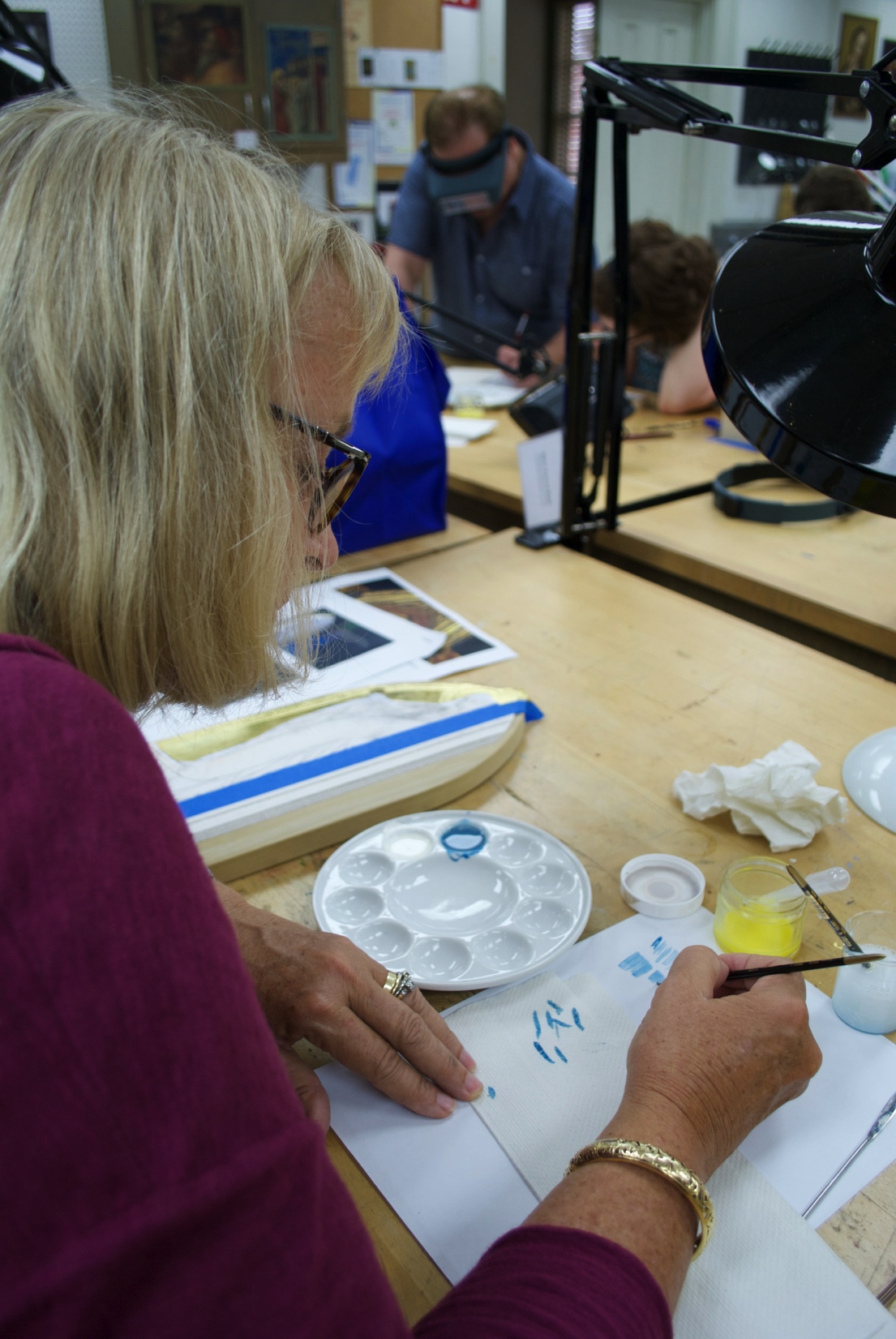 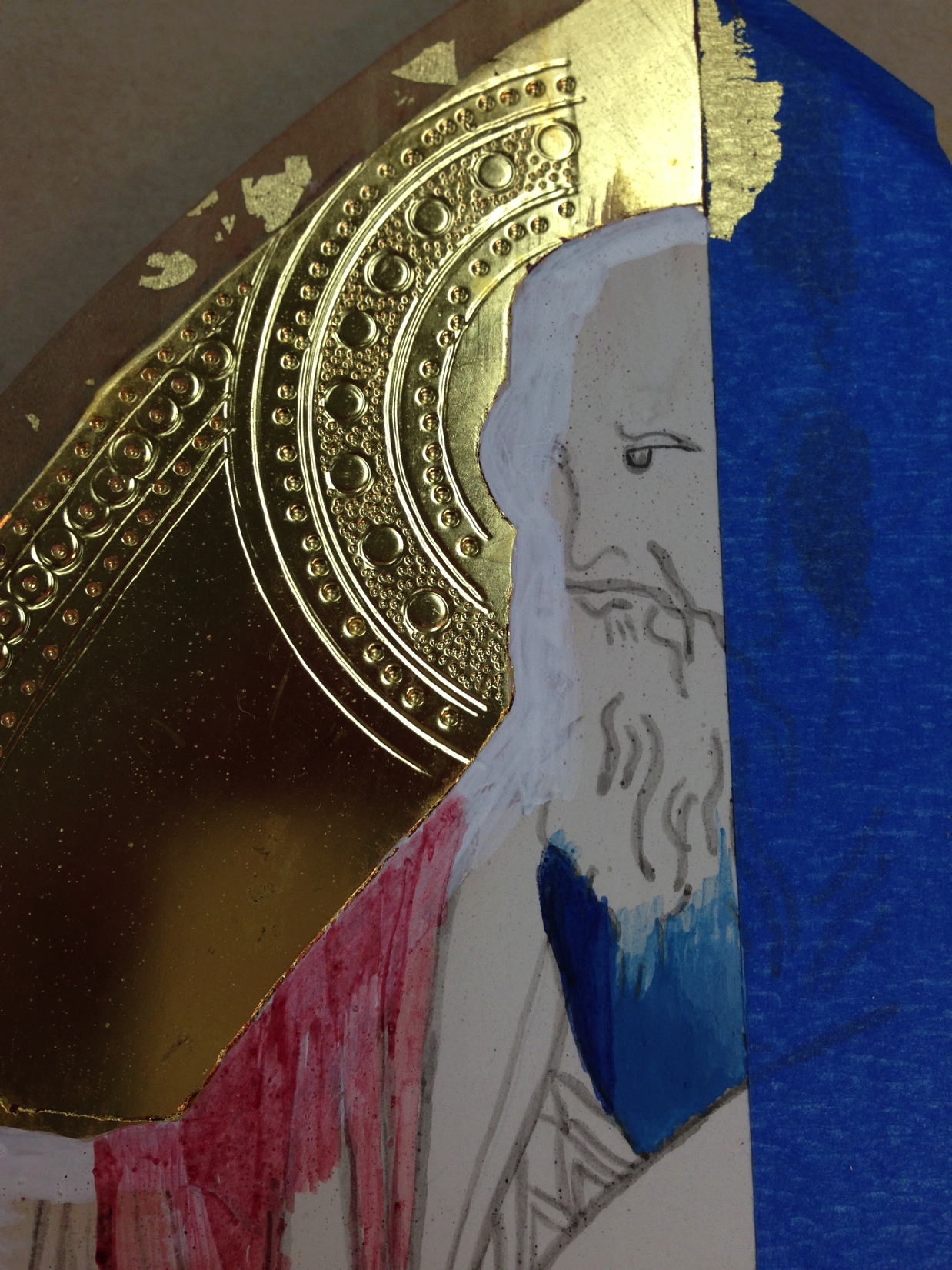 [Speaker Notes: Small brushes, thin lines
Tempera paint dries rapidly. It is normally applied in thin, semi-opaque or transparent layers. Tempera painting allows for great precision when used with traditional techniques that require the application of numerous small brush strokes applied in a cross-hatching technique. When dry, it produces a smooth matte finish.

Add dark, blend through applications of lighter colors in cross-hatch.  Dries fast!
Blue glazed with ultramarine—most expensive, gives deeper color

The yellow inner lining of the robe was created using mixtures of lead-tin yellow, red lead, and small additions of vermilion. The deeper red orange on the left of the panel was created using primarily red lead with vermilion in the darker areas with small additions of lead-tin yellow to highlight.]
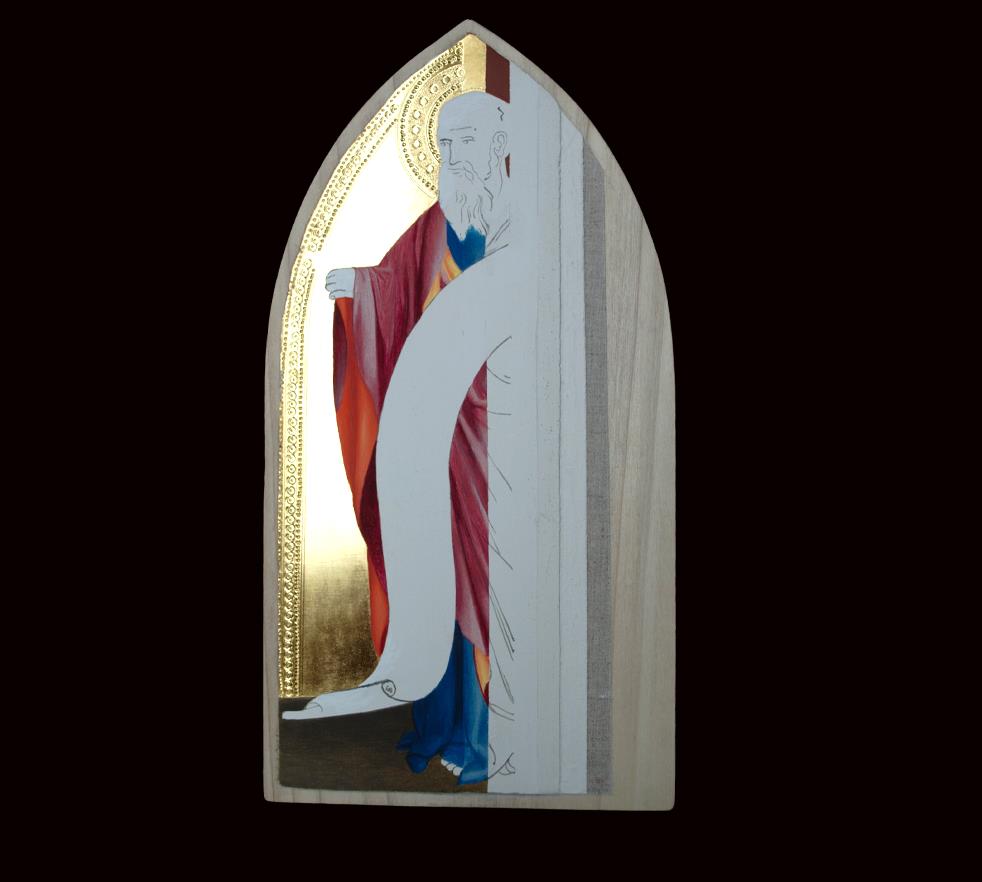 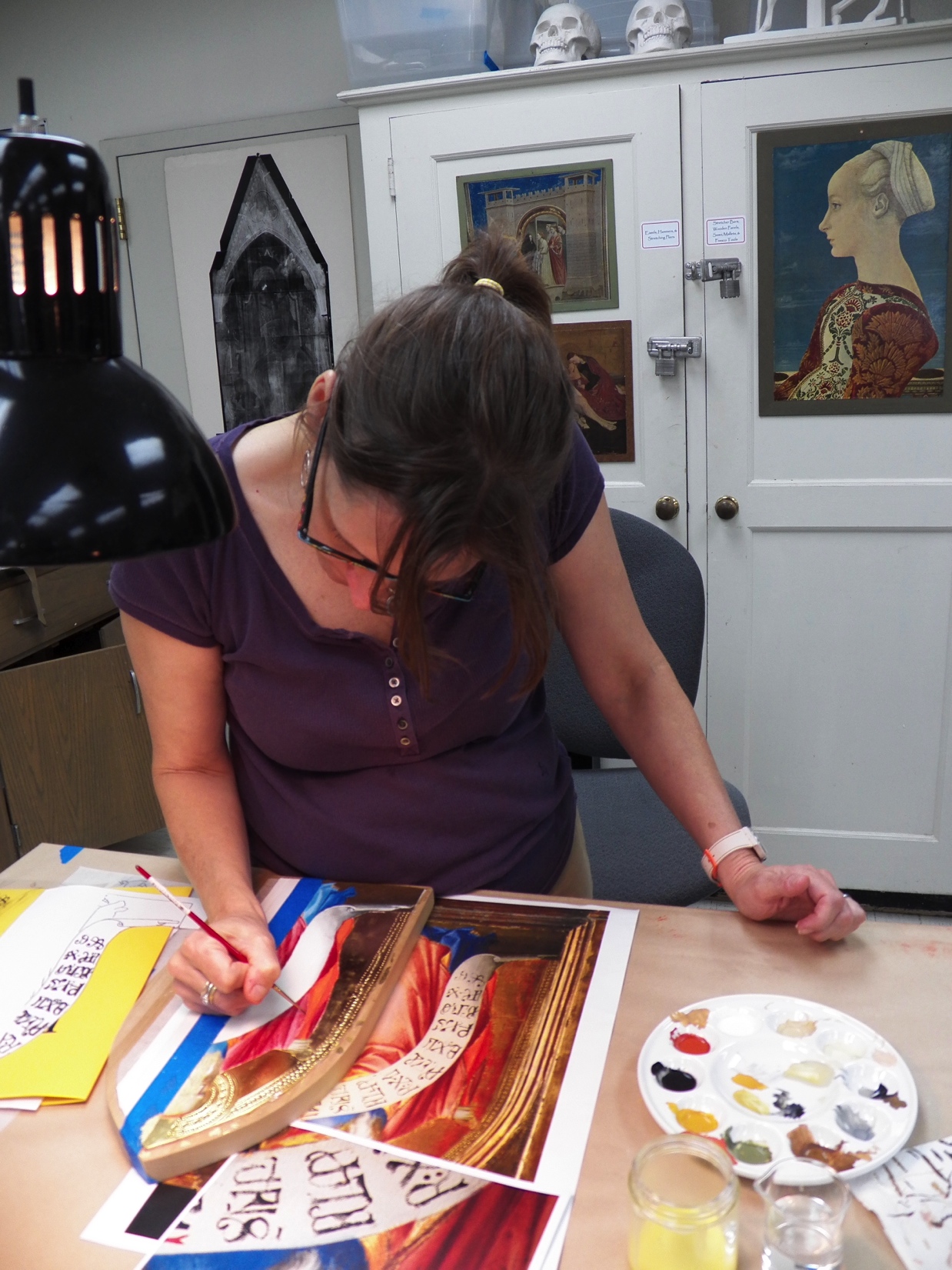 [Speaker Notes: The deep crimson robe was created using multiple steps. The general method was to paint darker areas first. The painting began with a deep crimson made from red lake with small additions of lead white and yellow earth.  Lighter colors were hatched over the junctures between color changes to create the appearance of a smooth gradation. This was continued until the transitions on the robe were seamless. A transparent glaze of red lake was then applied over the whole to unify and create a more saturated color effect. The deepest shadows were reinforced using additional glazes of red lake and small amounts of carbon black.]
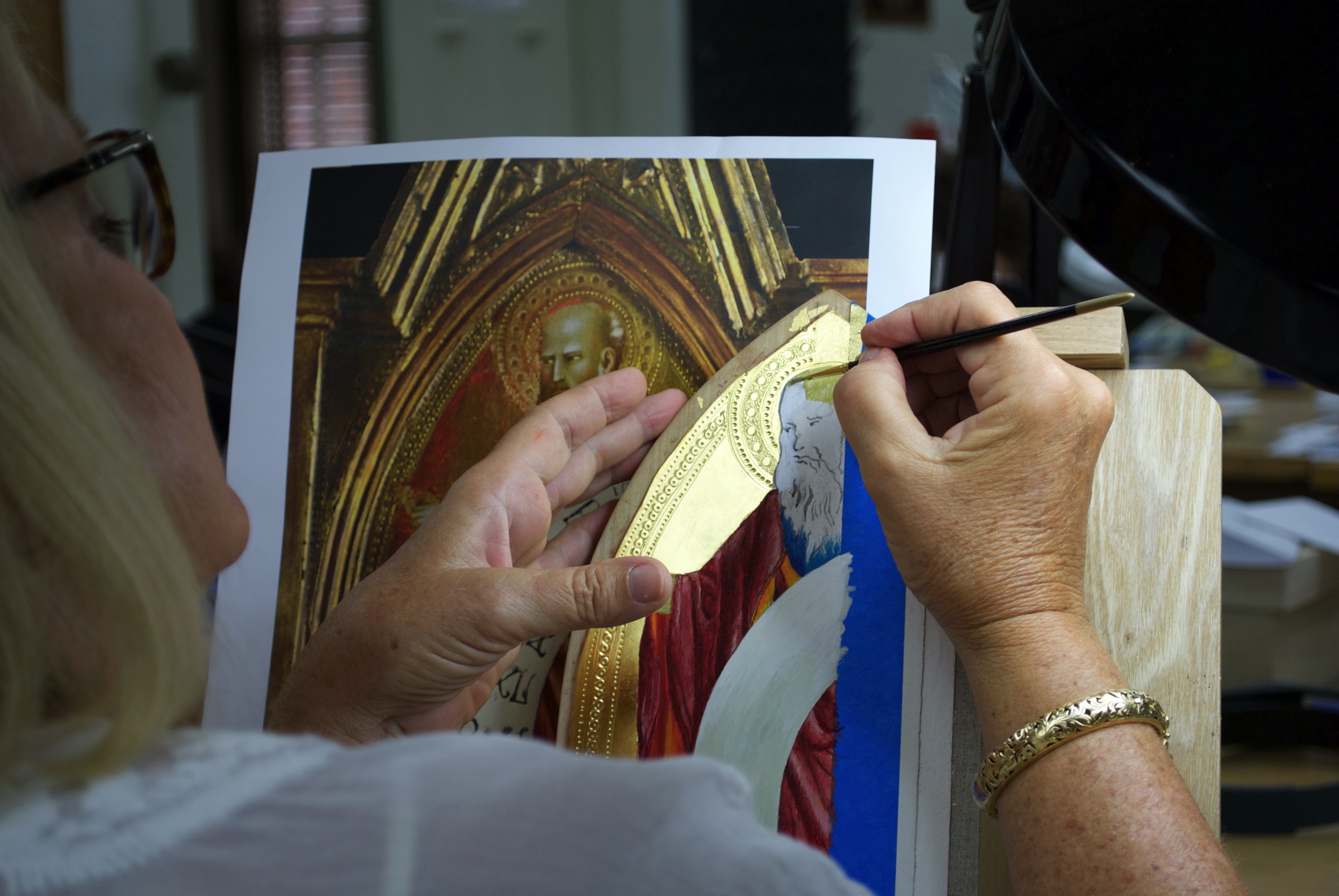 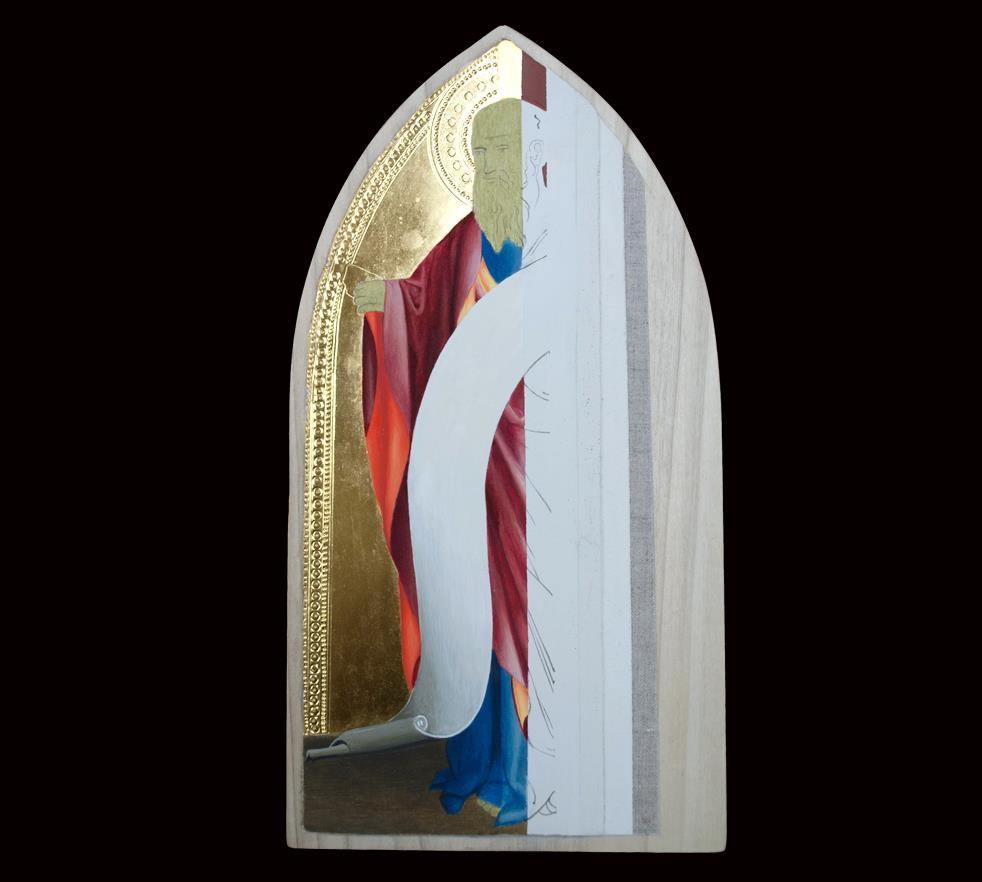 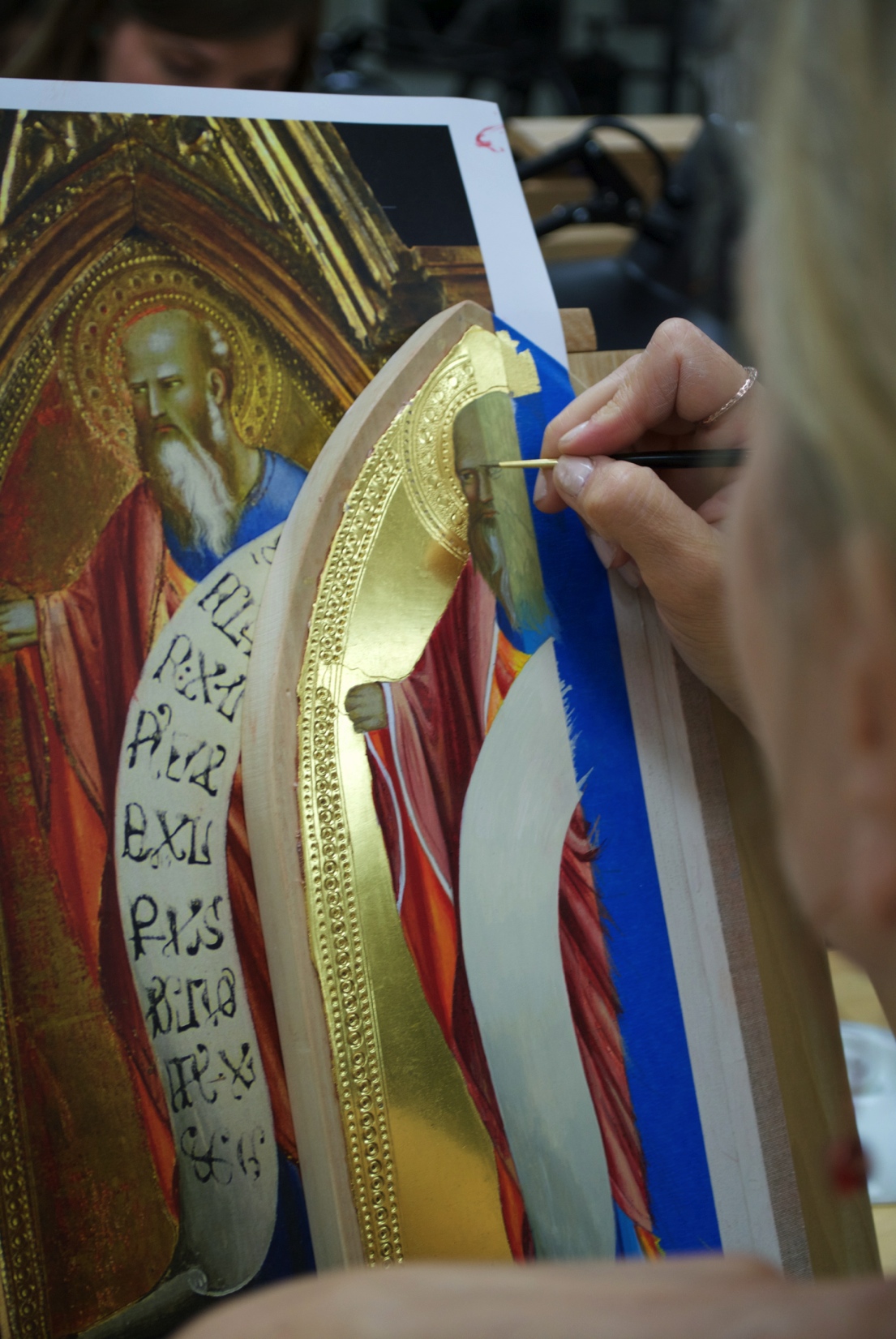 [Speaker Notes: The flesh on Early Italian egg tempera paintings was usually underpainted in a greenish tone. It was painted using a mixture of green earth, yellow earth, and lead white.]
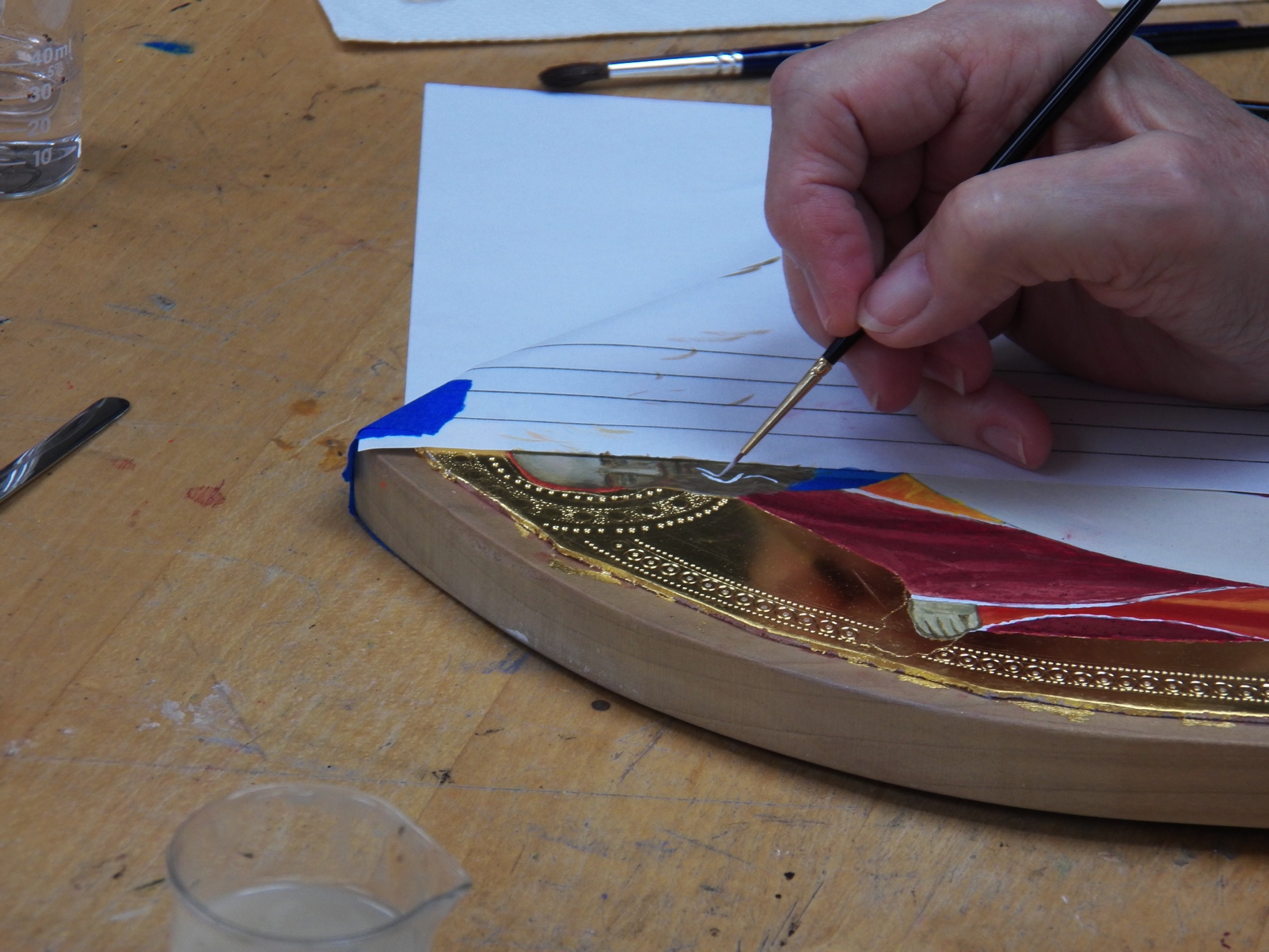 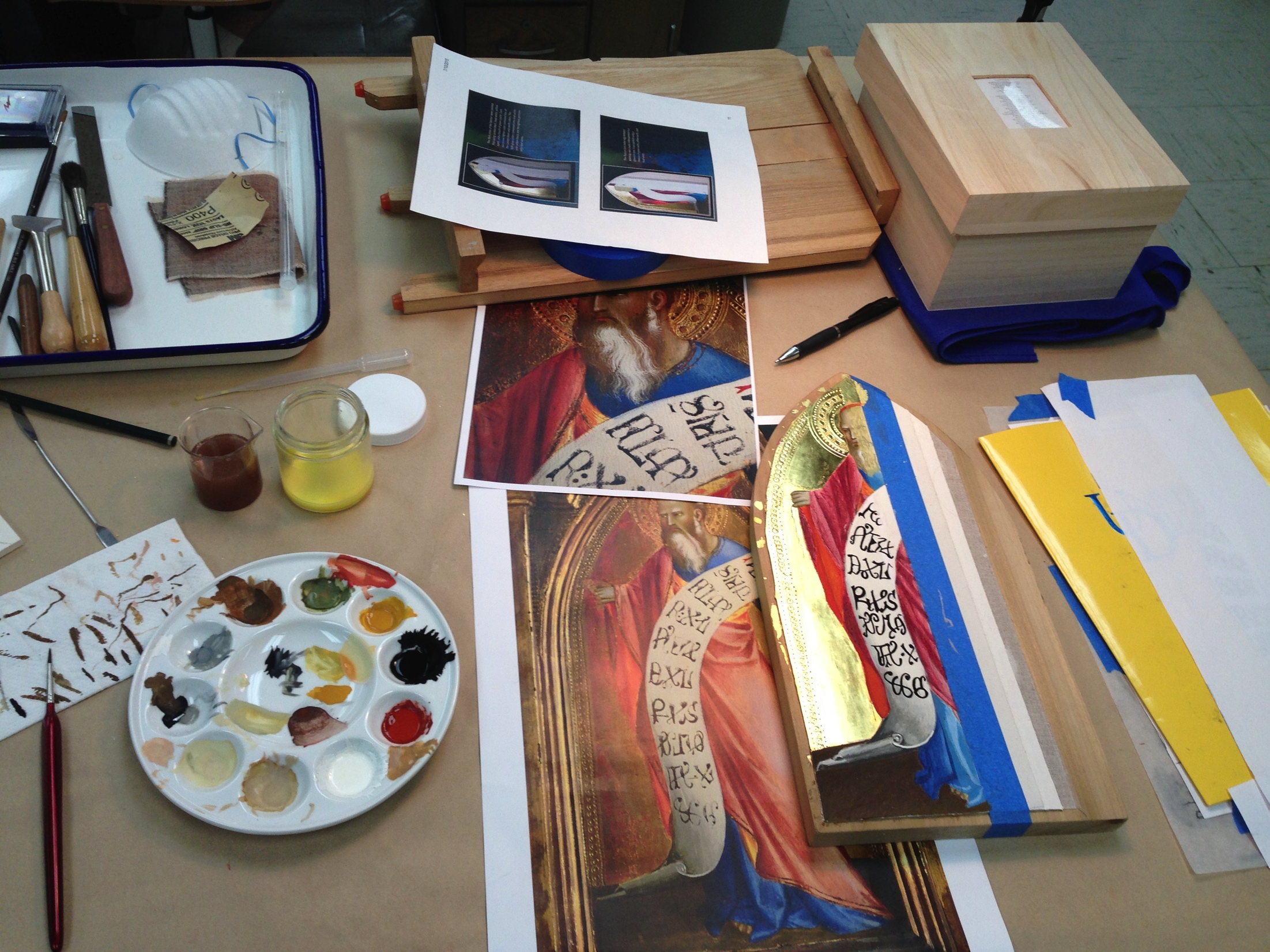 [Speaker Notes: As before, the flesh was painted starting with the medium dark colors composed of the same pigments but with far less lead white. Slightly lighter colors were hatched over these to create gradations. The original underpainting color was glazed over transitions to make them smoother. Lighter mixtures were then used to create pearlescent, lighter areas and eventually highlights. Thin, pure lead white was hatched over regions of the beard to create the appearance of hair. This was then glazed back to diminish the contrast. Finally, the brightest portions of the beard were painted using opaque lead white. Details were painted using darker mixtures of the same pigments and the lips and cheeks were warmed up using a mixture of vermilion, red earth, and a small addition of lead white.]
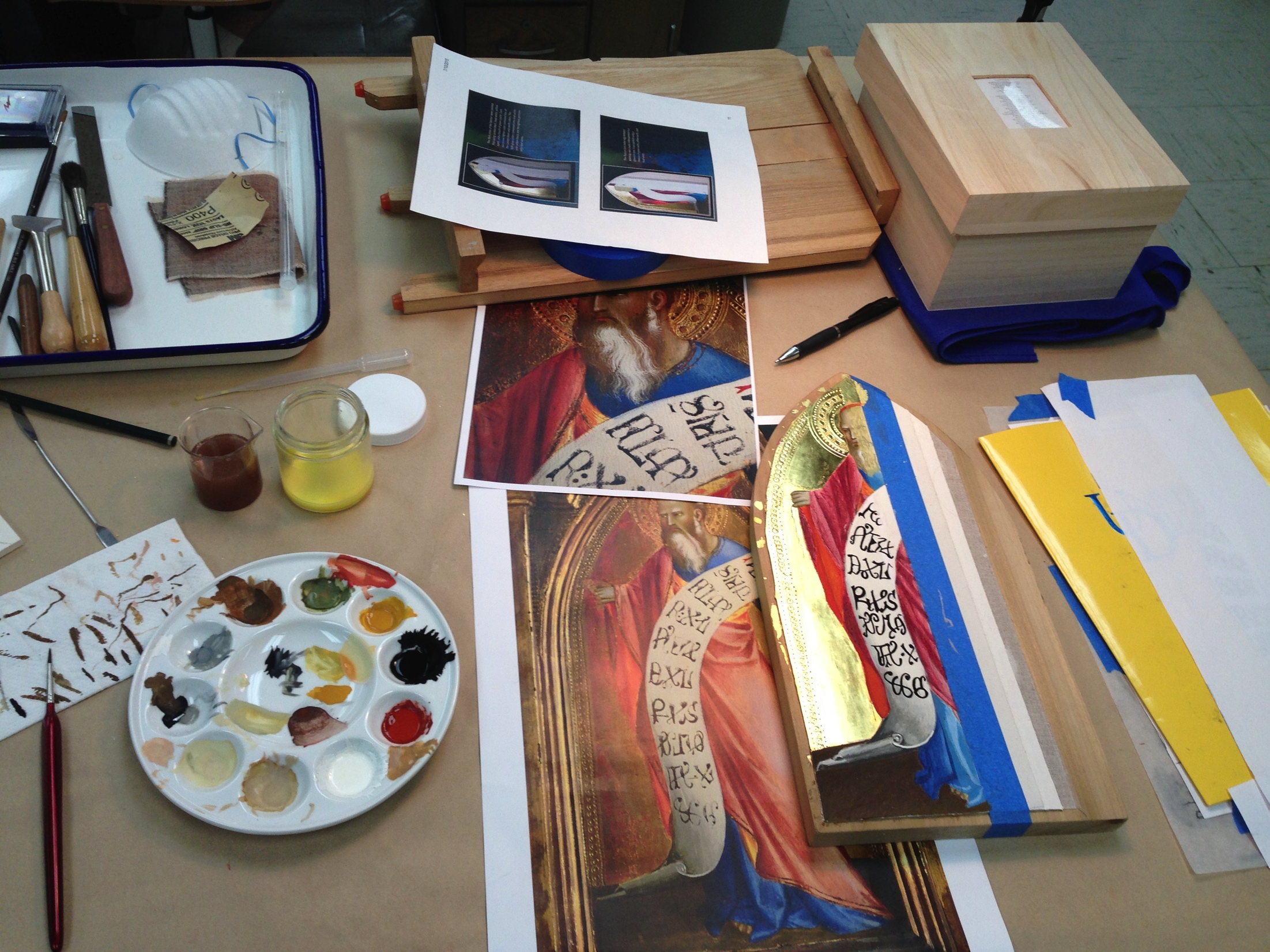 [Speaker Notes: Lettering:  transferred using carbon, painted with carbon black]
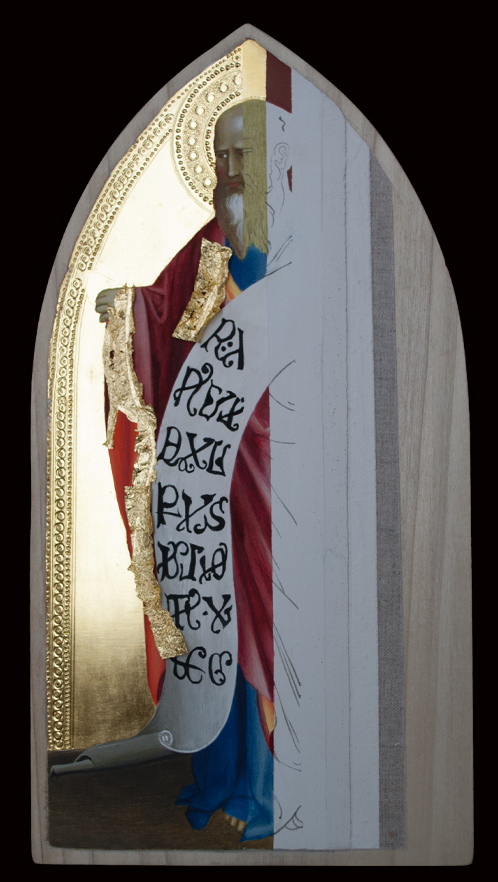 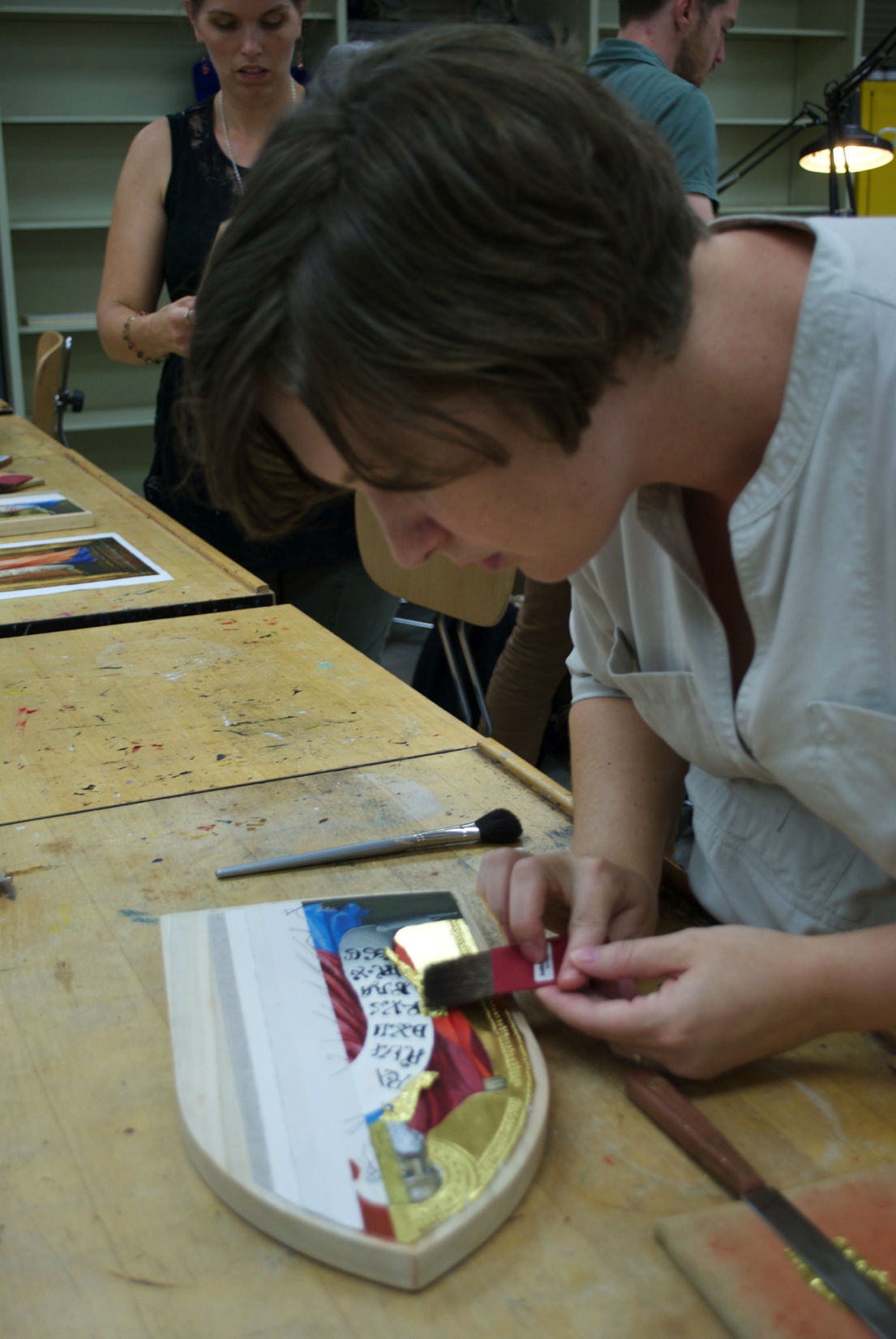 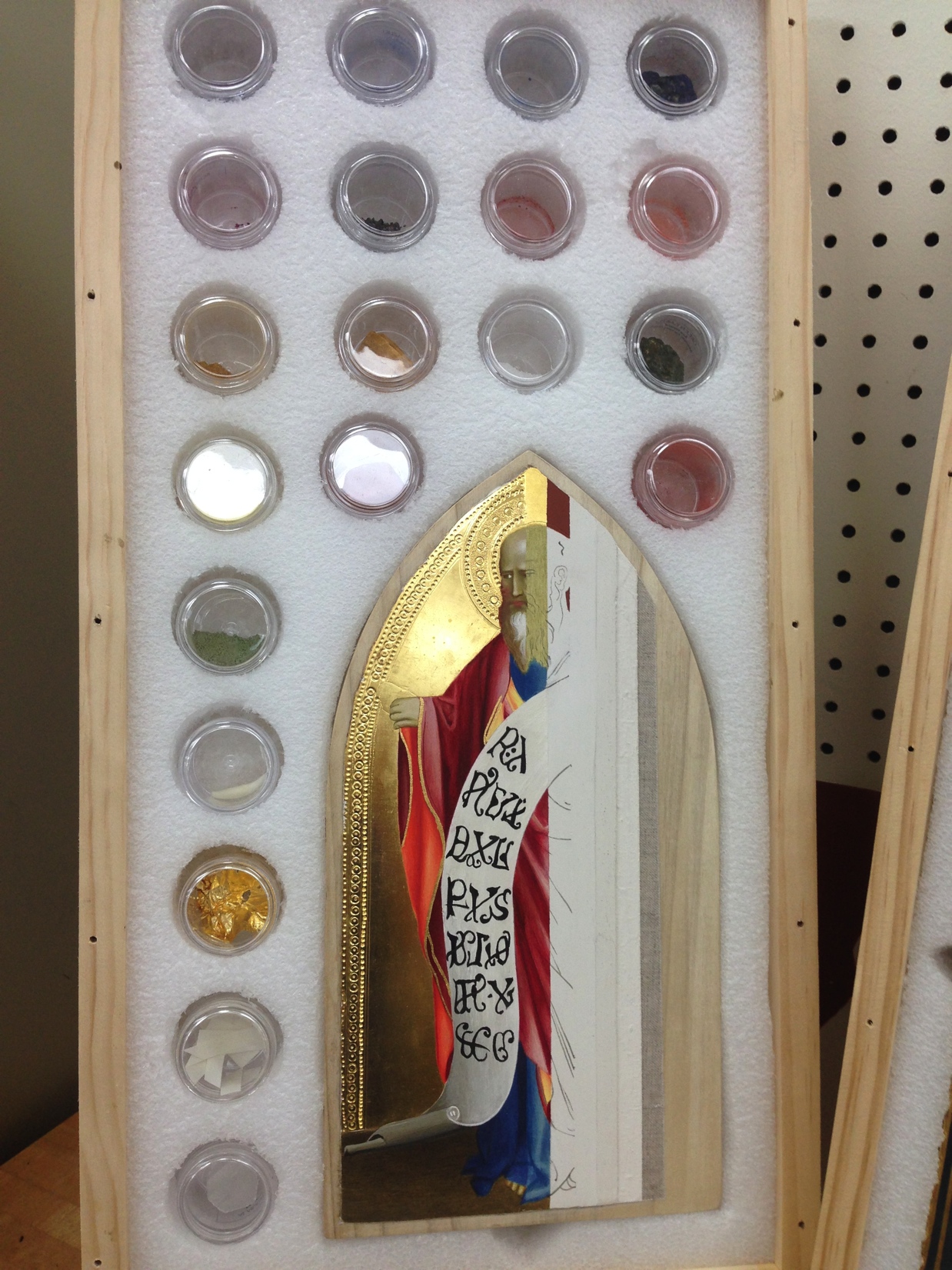 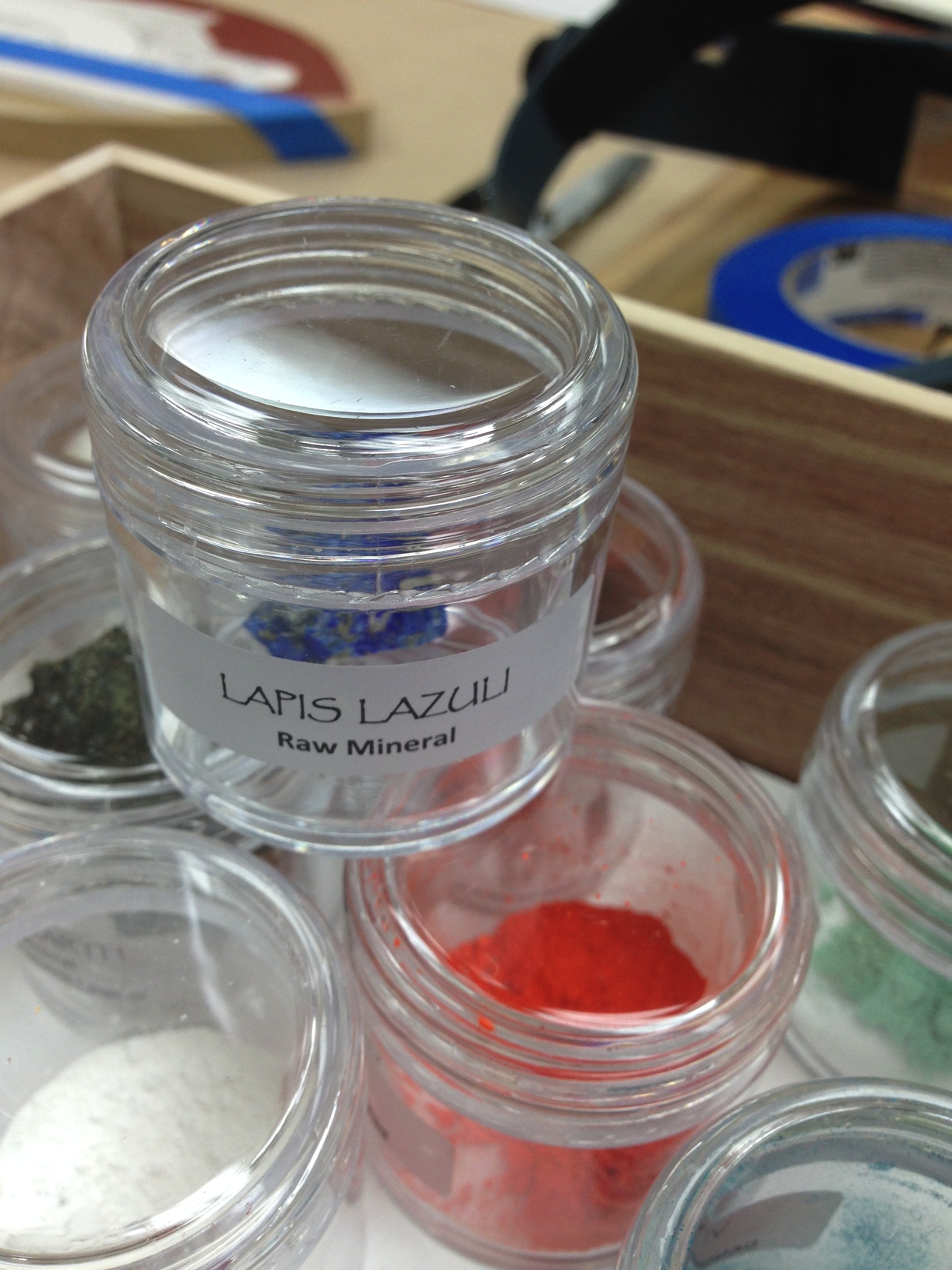 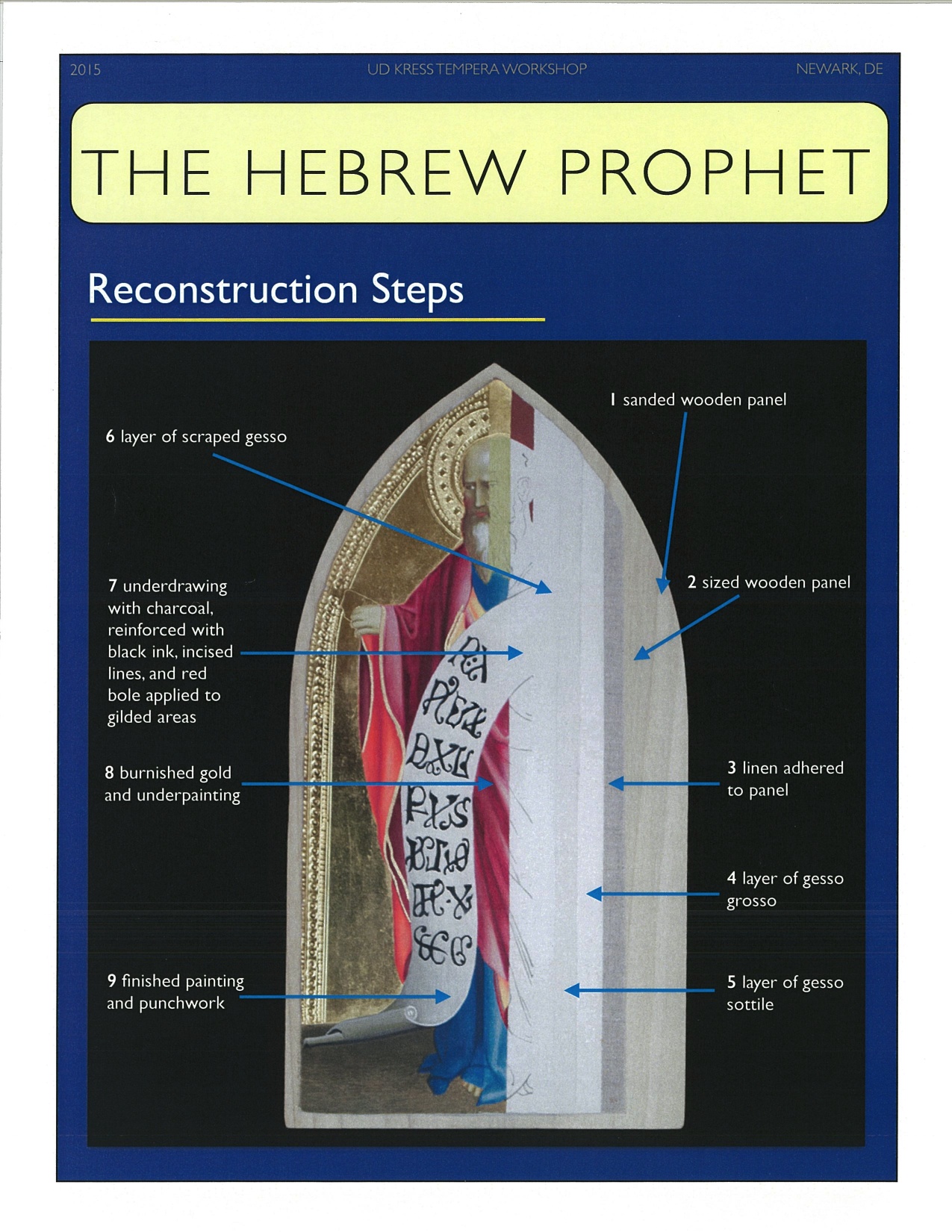